The rediscovered Helsingør Atlas:  a miniature, 
inscrutable maverick 
among 15th century portolan charts




Tony Campbell
[Draft version June 2025]

with thanks to Thorbjørn Thaarup and Joaquim Alves Gaspar
and to the MEDEA-CHART Database without which this would not have been possible
The size of the Helsingør Atlas
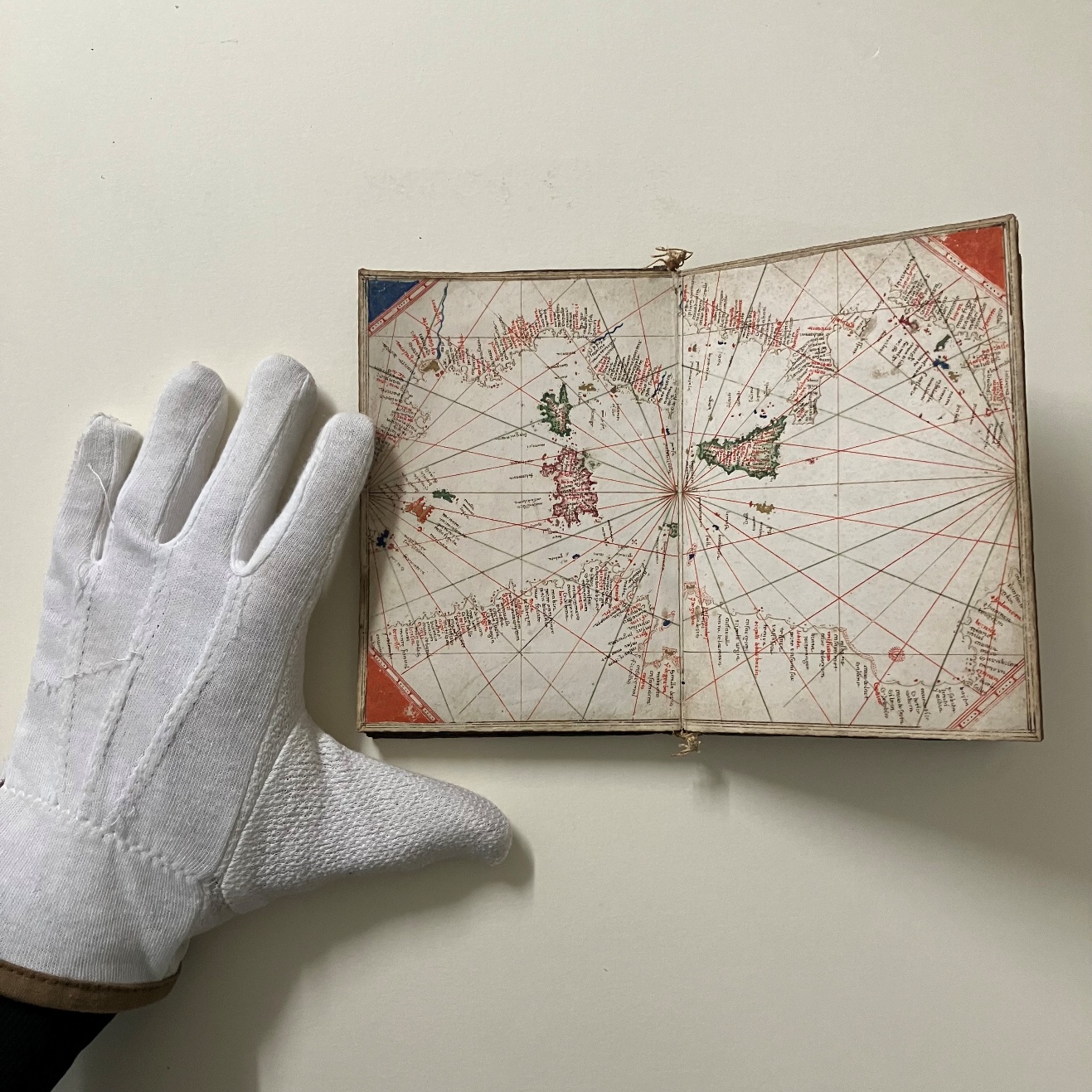 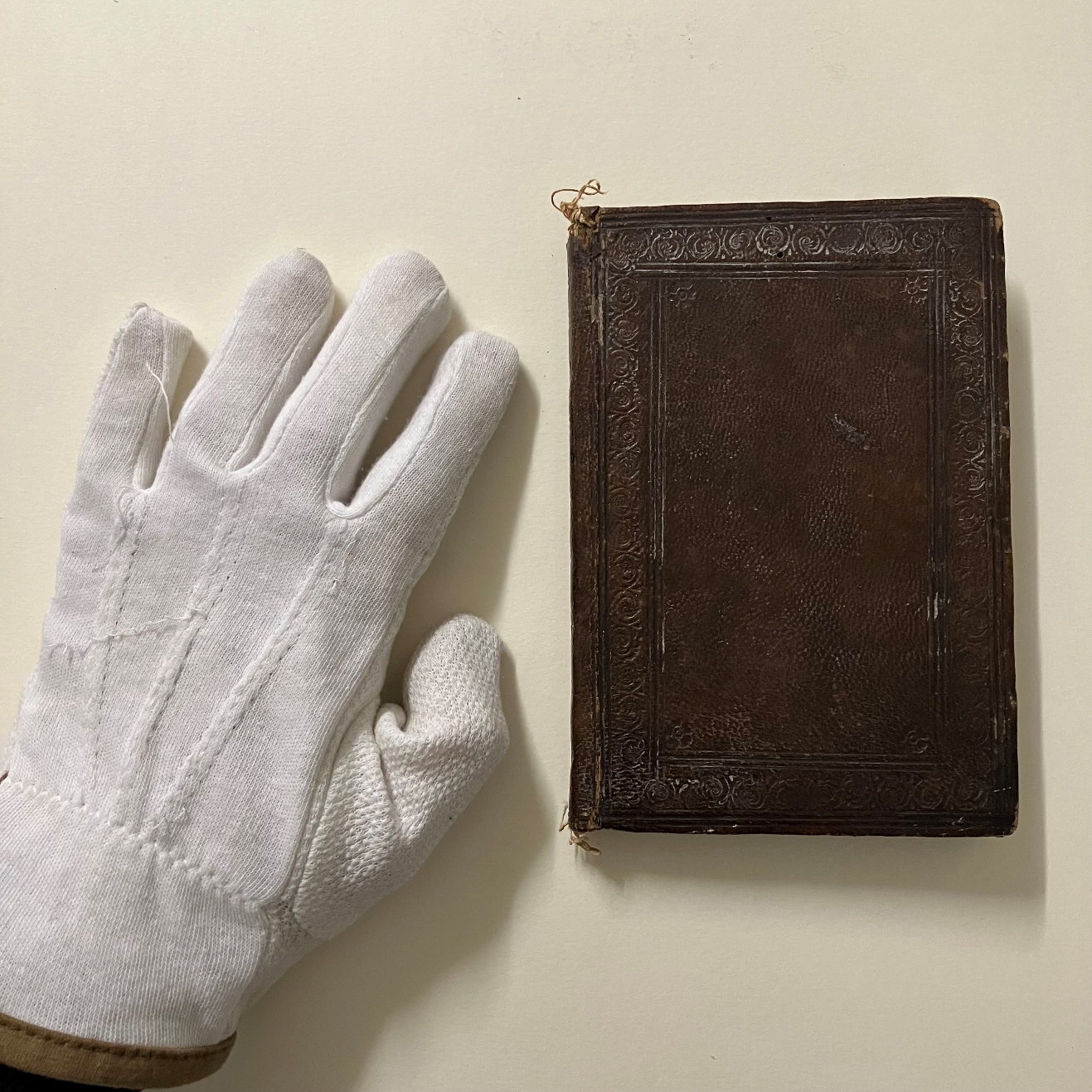 With thanks to Thorbjørn Thaarup, curator at the Danish Maritime Museum, for these photographs (and his hands)
 as well as other invaluable assistance
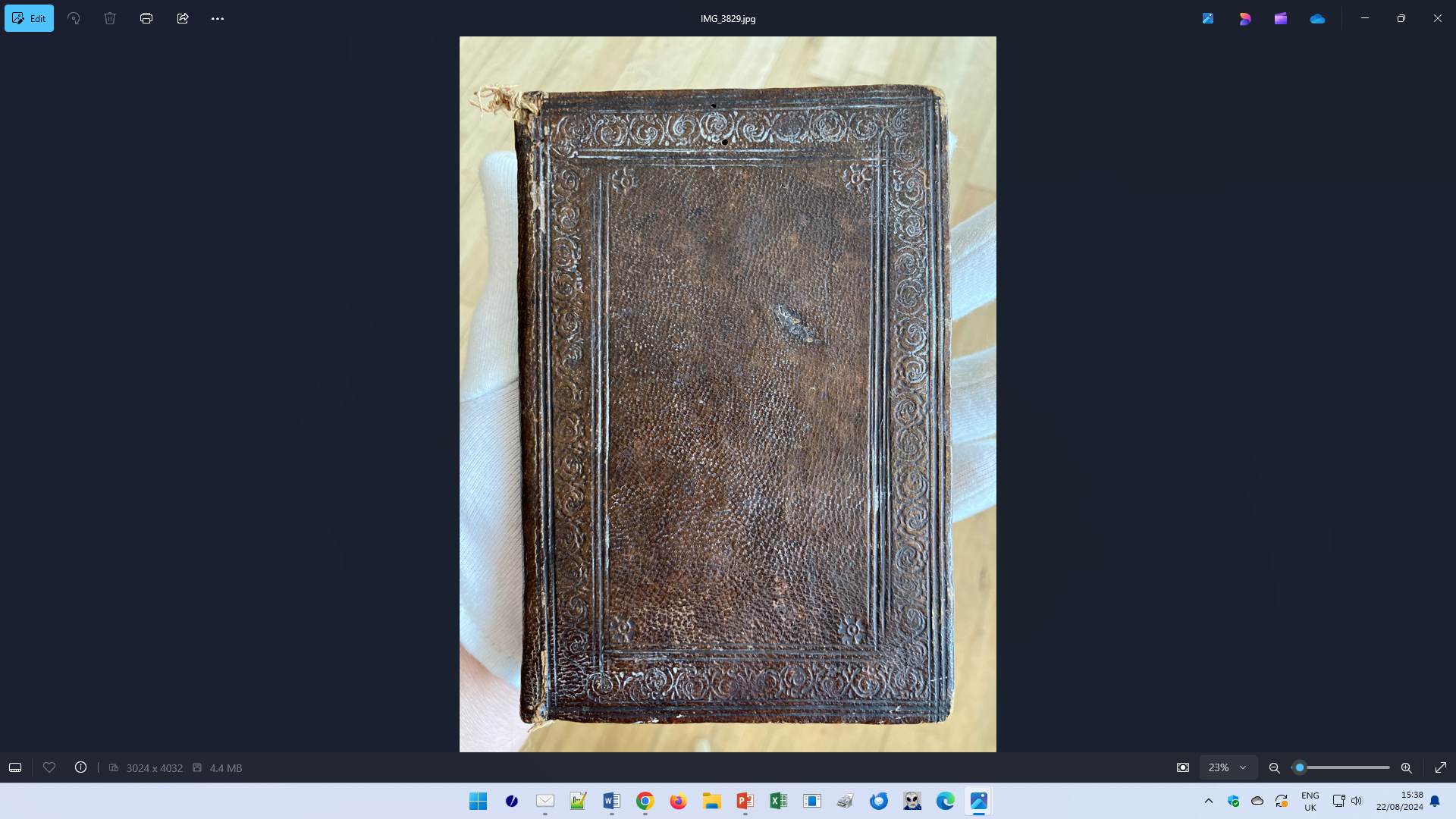 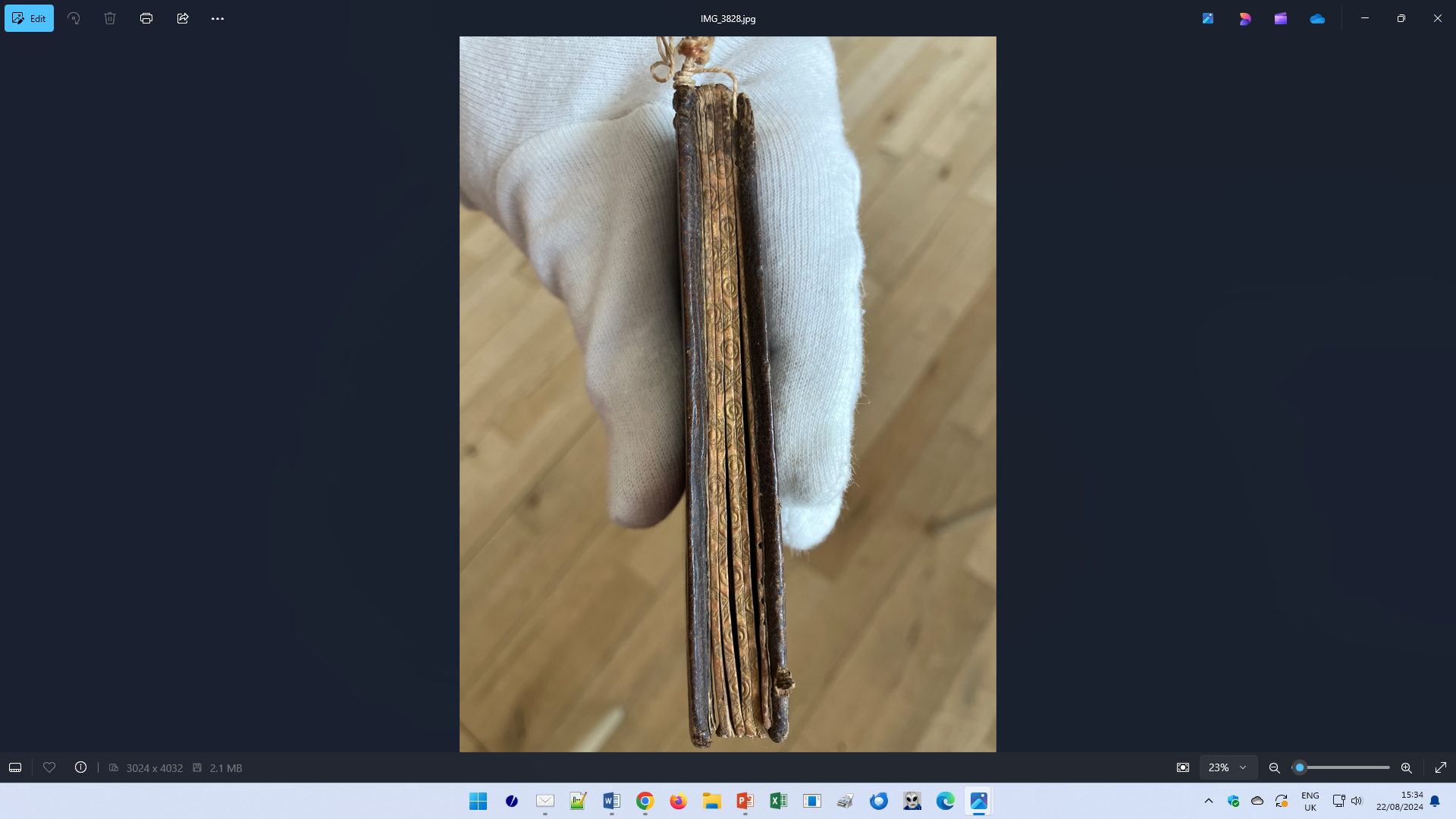 The binding and stamped top-edge of the Helsingør Atlas
https://medea.fc.ul.pt/view/atlas/712 (with thanks to Thorbjørn Thaarup)
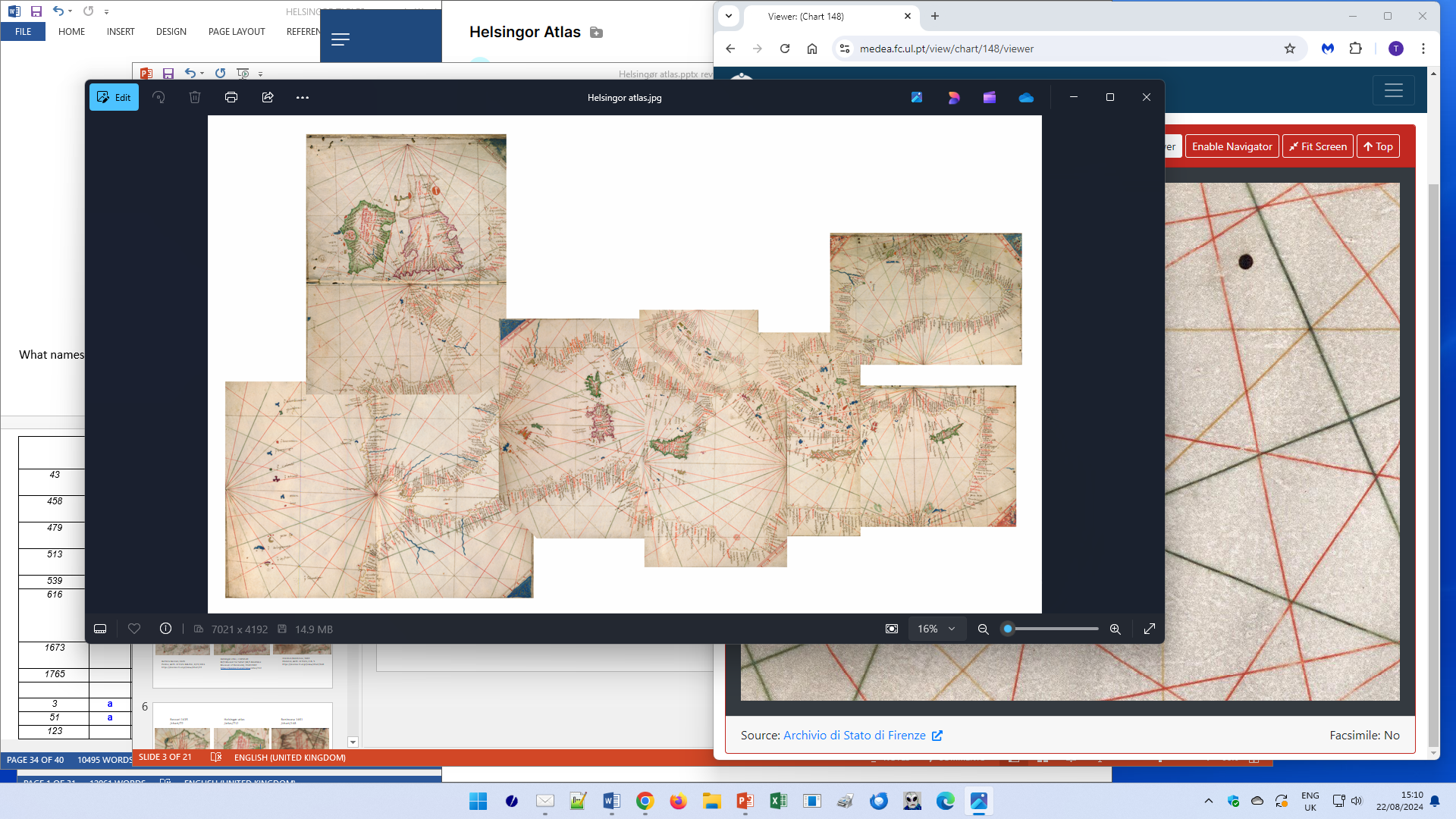 The Helsingør Atlas

M/S Museet for Søfart [M/S Maritime Museum of Denmark], 1948:0182
https://medea.fc.ul.pt/view/atlas/712
(montage of the five sheets by Joaquim Alves Gaspar. August 2024}
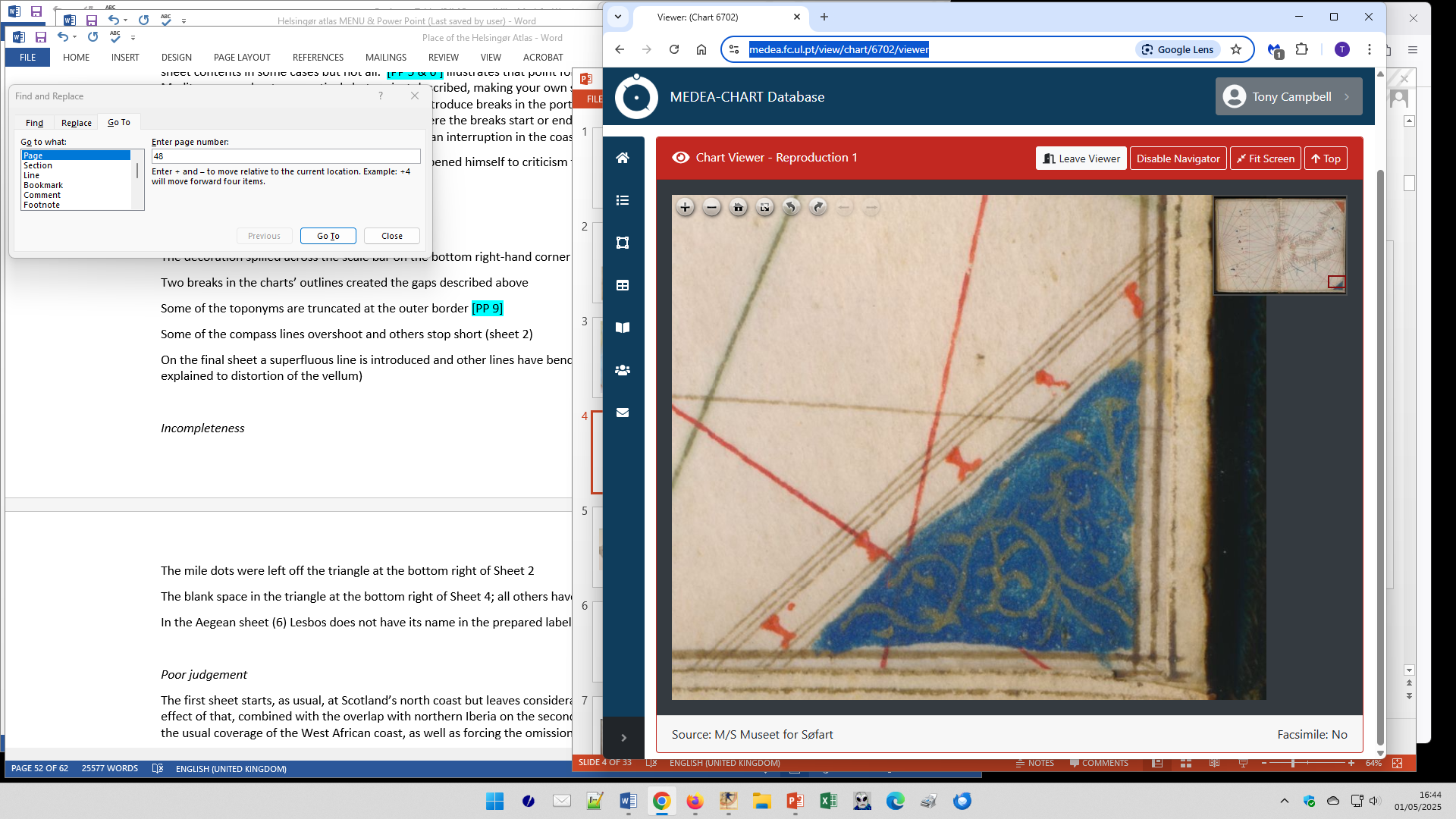 The repeated triangle pattern
The simple design used for the infill of the triangular scale bar on sheet 2. 
Note that the dots for the miles have been left out in this case
Helsingør Atlas 
https://medea.fc.ul.pt/view/atlas/712
Beccari and Benincasa 
compared
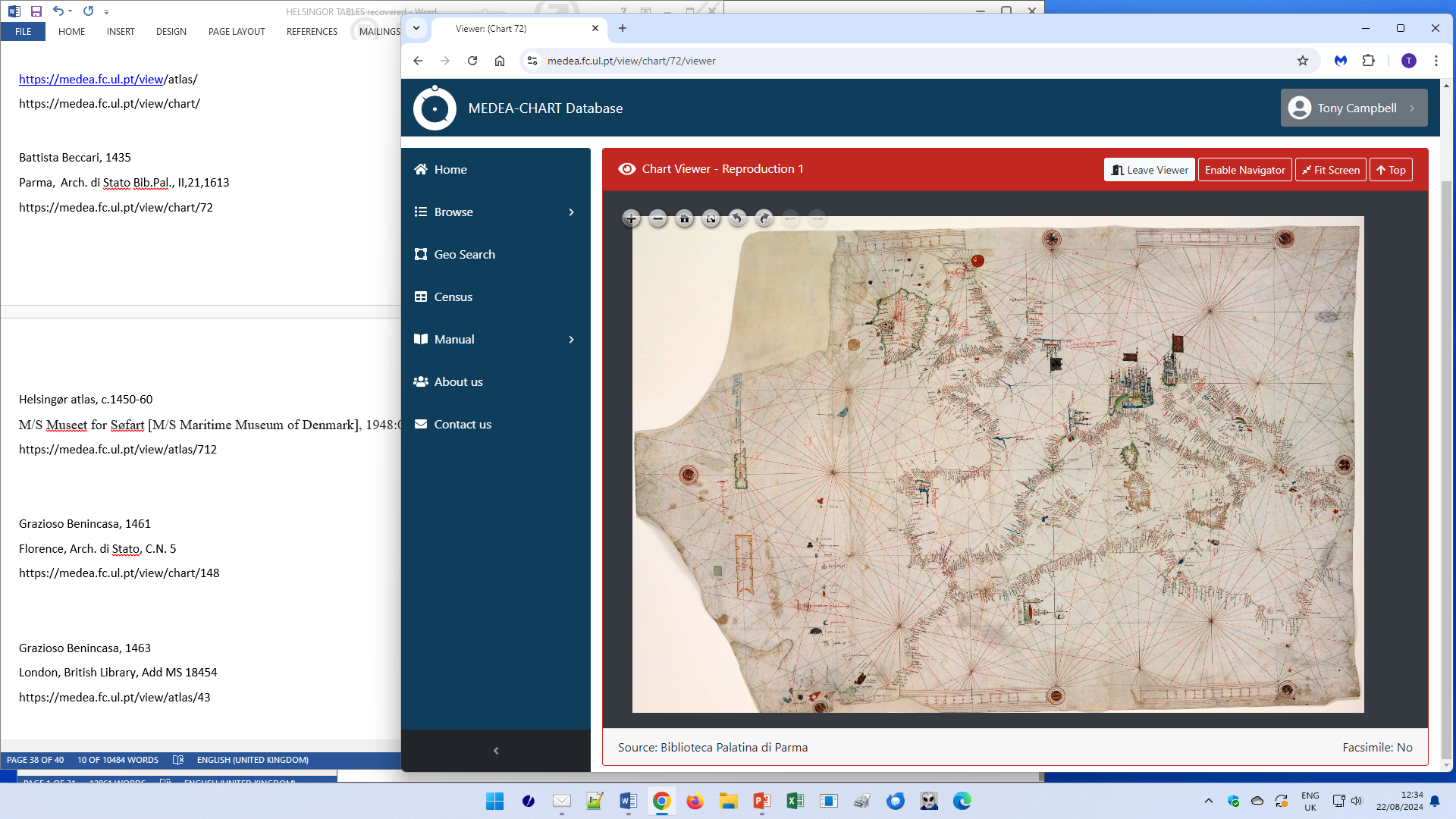 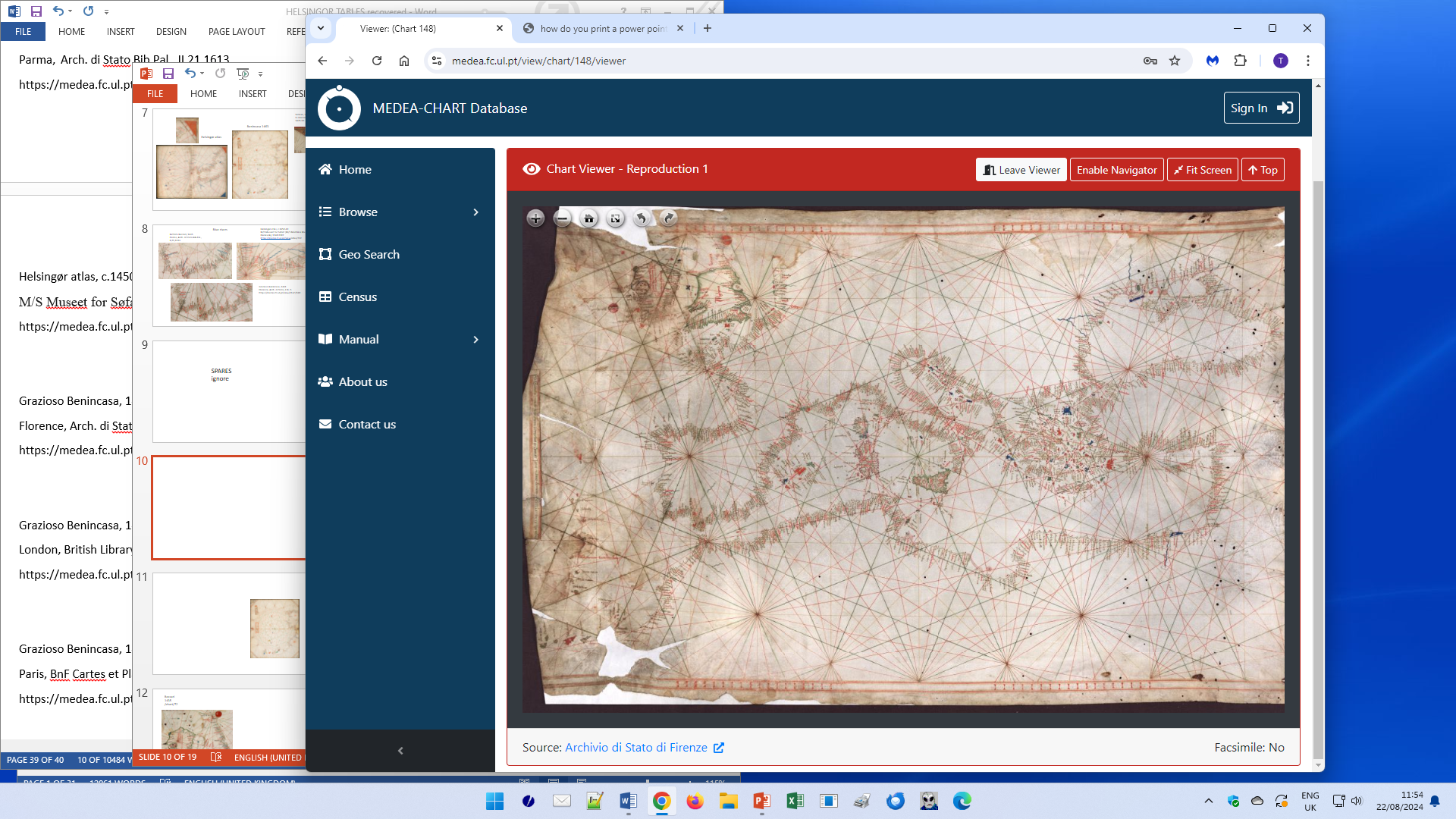 Grazioso Benincasa, 1461
Florence, Arch. di Stato, C.N. 5
https://medea.fc.ul.pt/view/chart/148
Battista Beccari, 1435
Parma, Arch. di Stato Bib.Pal., II,21,1613
https://medea.fc.ul.pt/view/chart/72
The source for the Helsingør Atlas  revealed
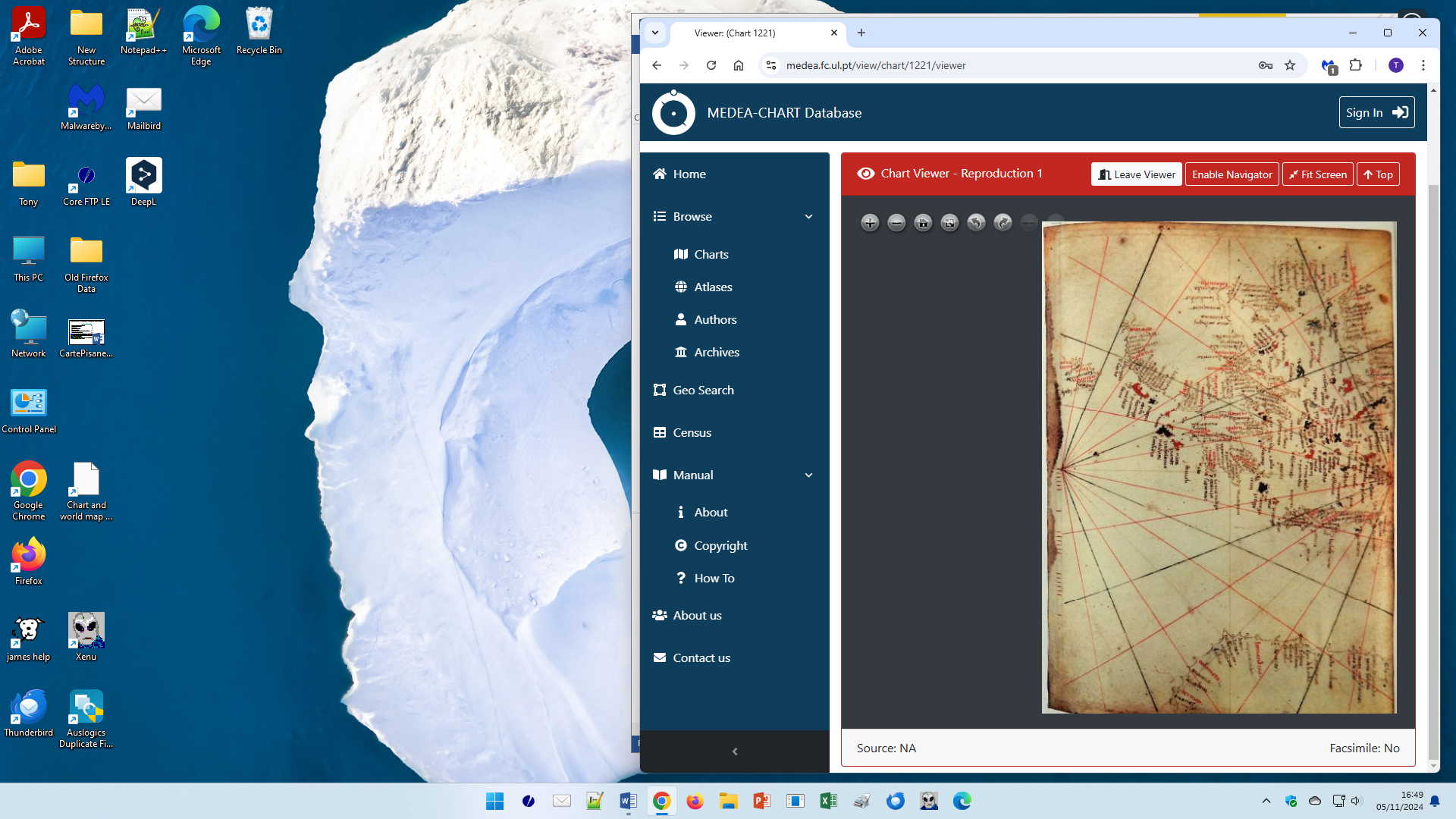 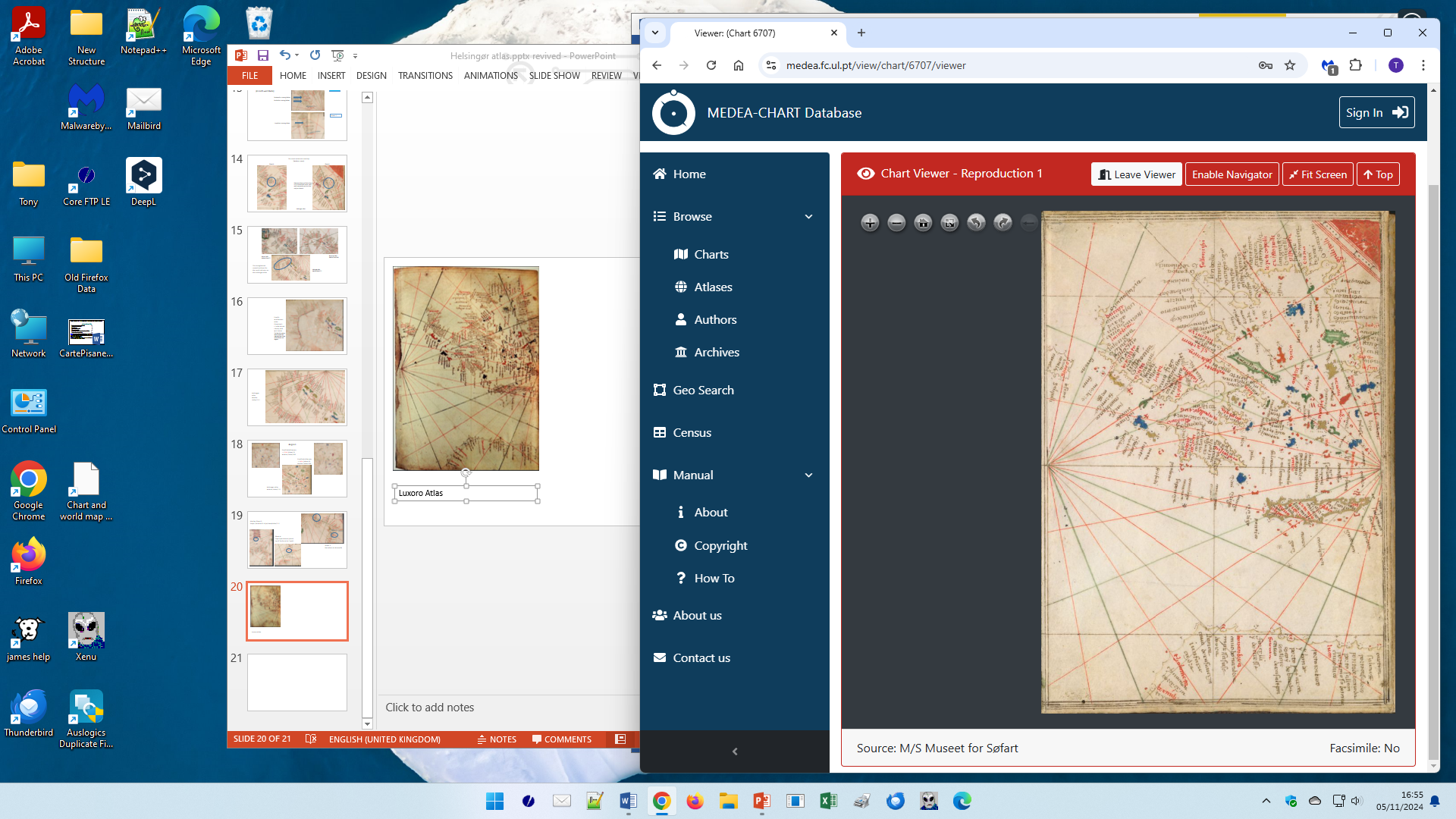 Luxoro  Atlas, c.1420 https://medea.fc.ul.pt/view/atlas/168
Helsingør Atlas 
https://medea.fc.ul.pt/view/atlas/712
The atlases compared

The East Mediterranean
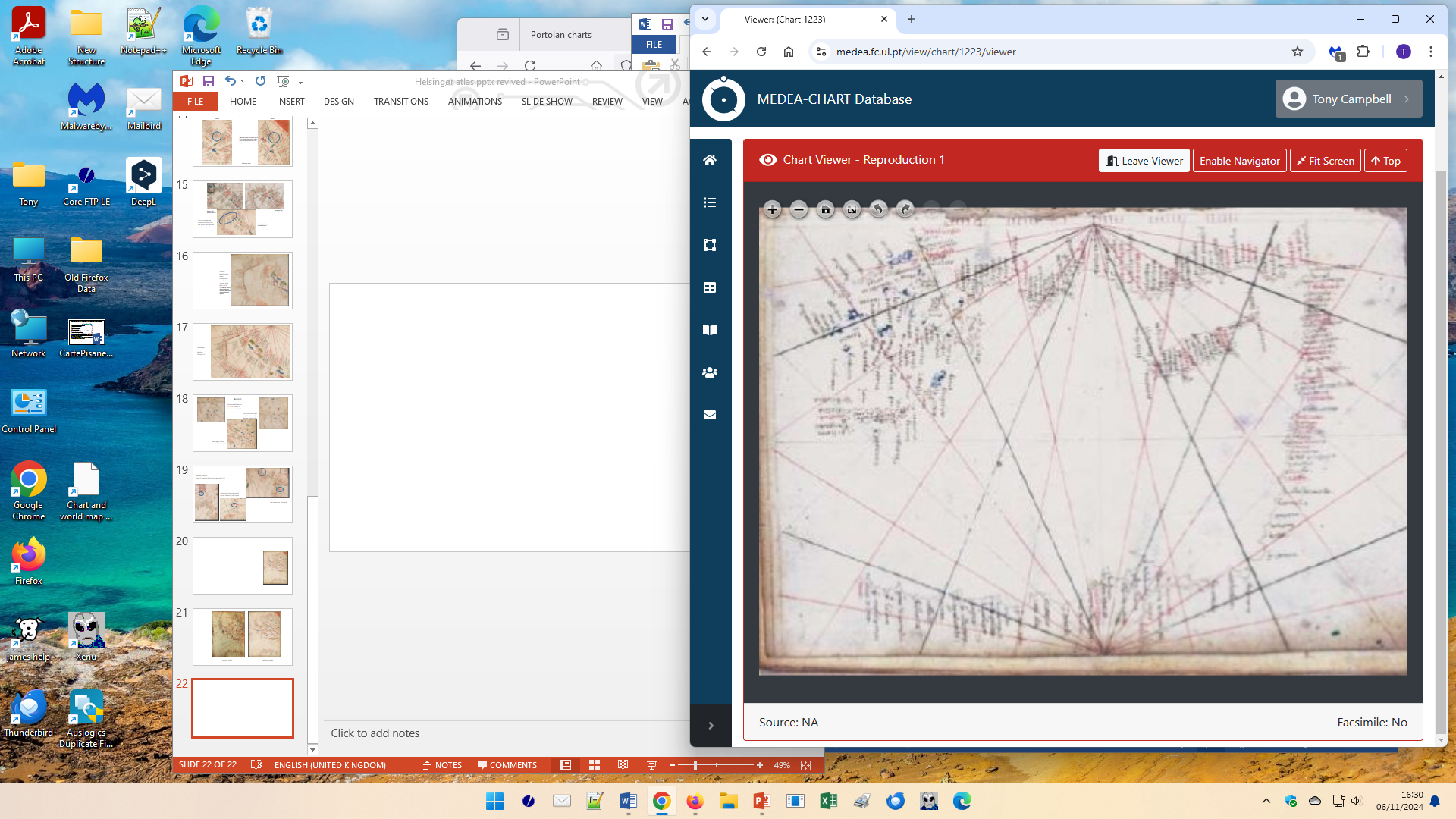 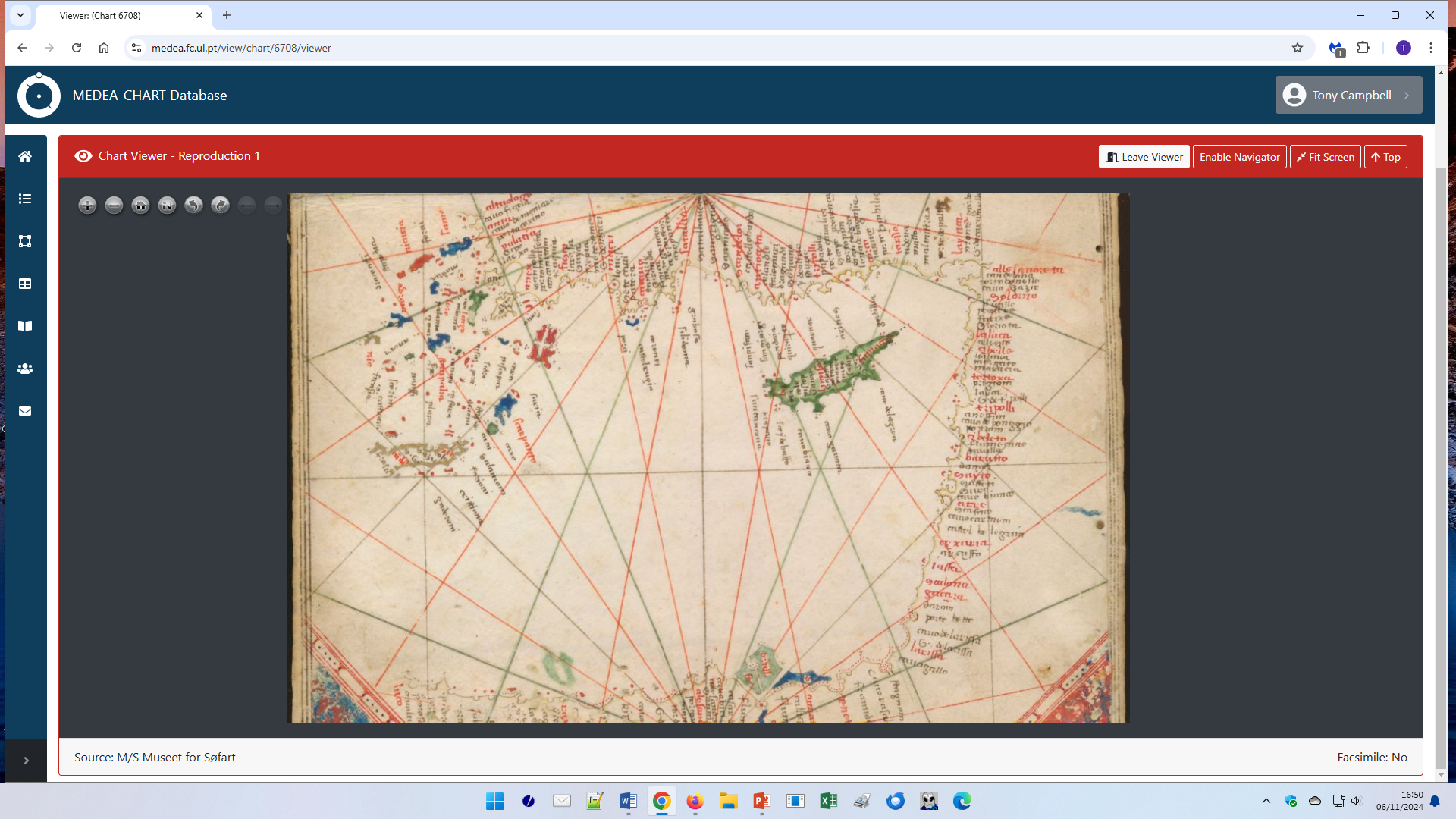 Luxoro  Atlas, c.1420 https://medea.fc.ul.pt/view/atlas/168
Helsingør Atlas
https://medea.fc.ul.pt/view/atlas/712
Contrasting compass line systems
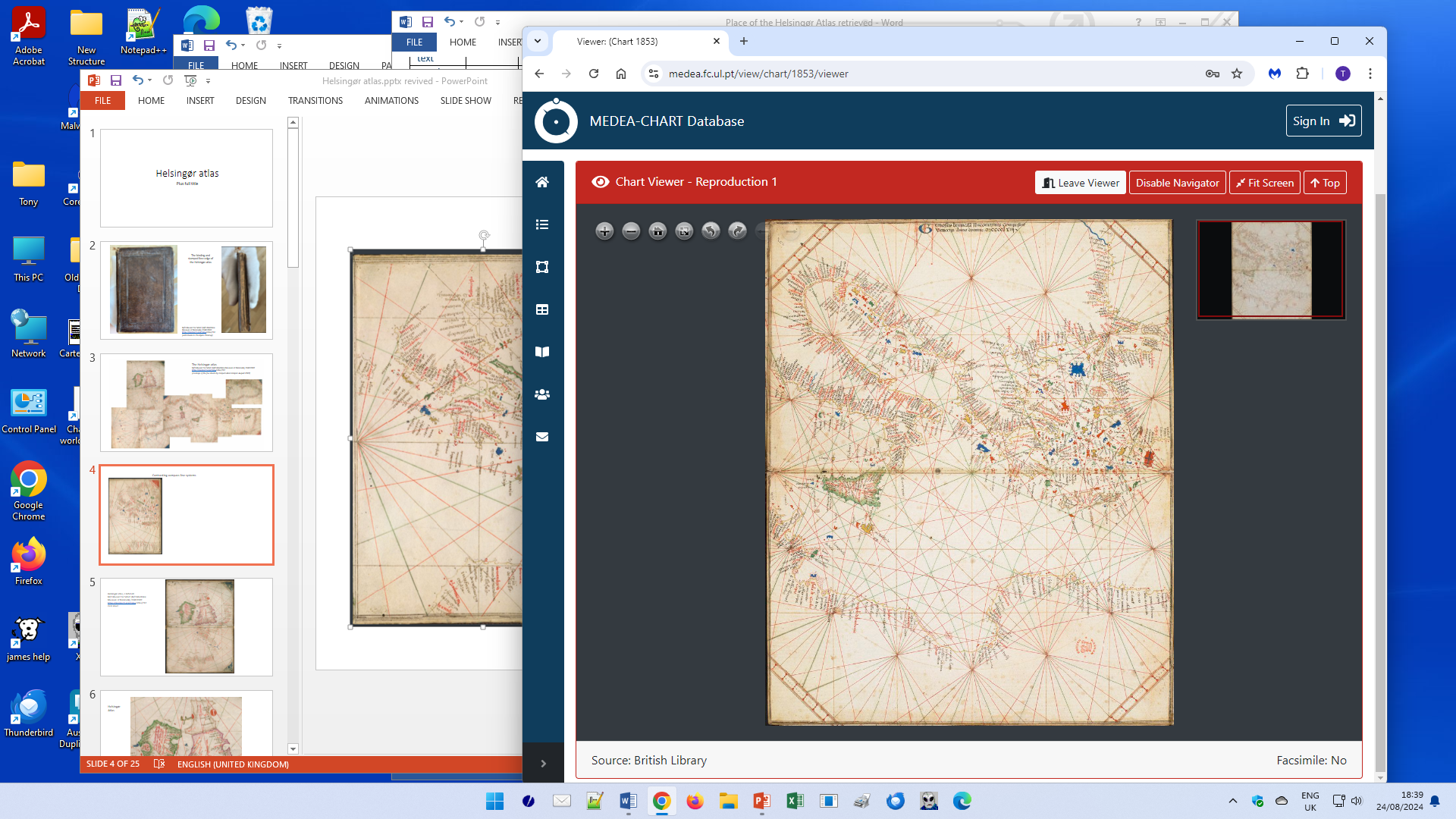 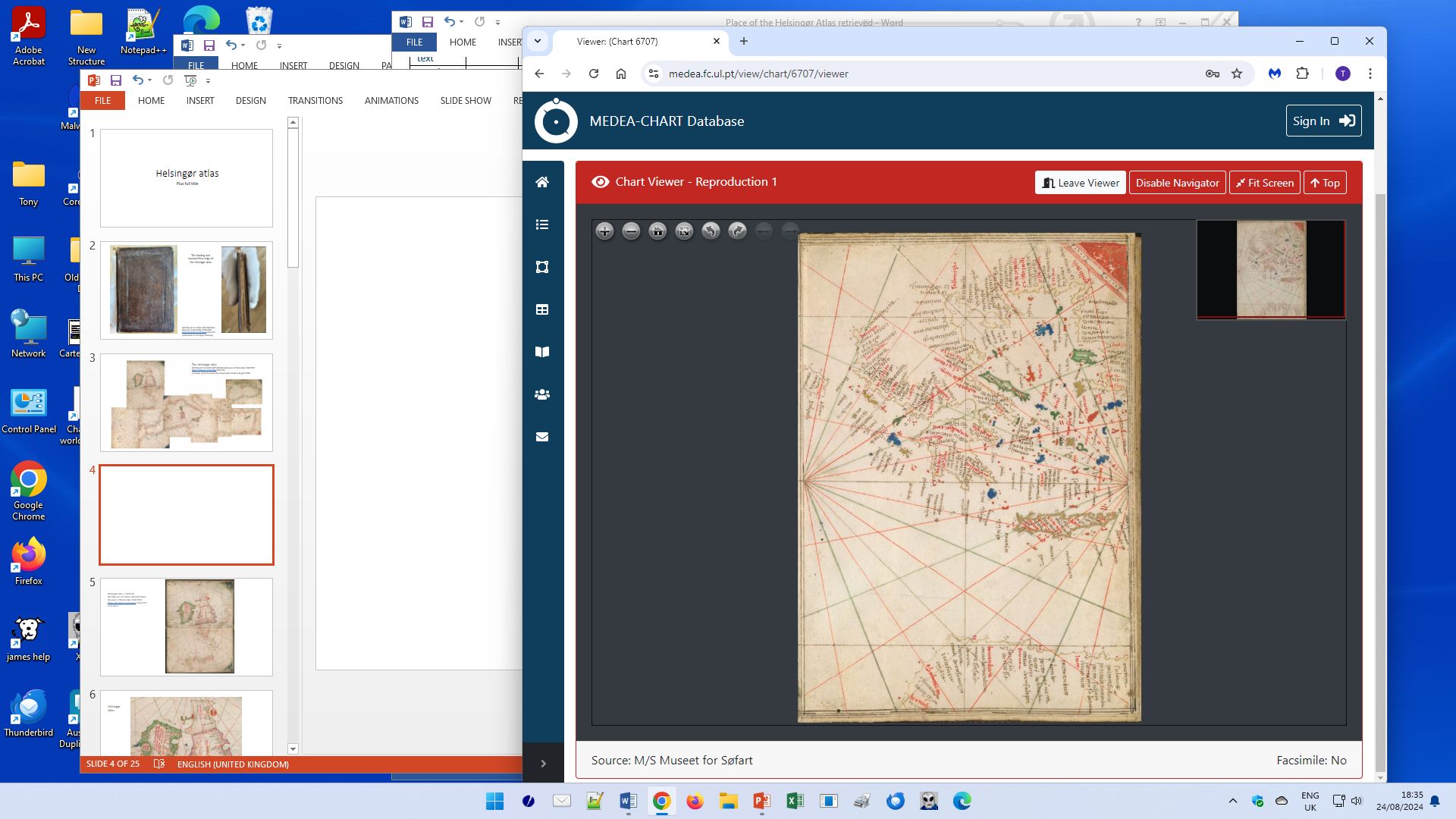 Grazioso Benincasa, 1463
London, British Library, Add MS 18454
https://medea.fc.ul.pt/view/atlas/43
Helsingør Atlas 
https://medea.fc.ul.pt/view/atlas/712
The handwriting of the Helsingør Atlas
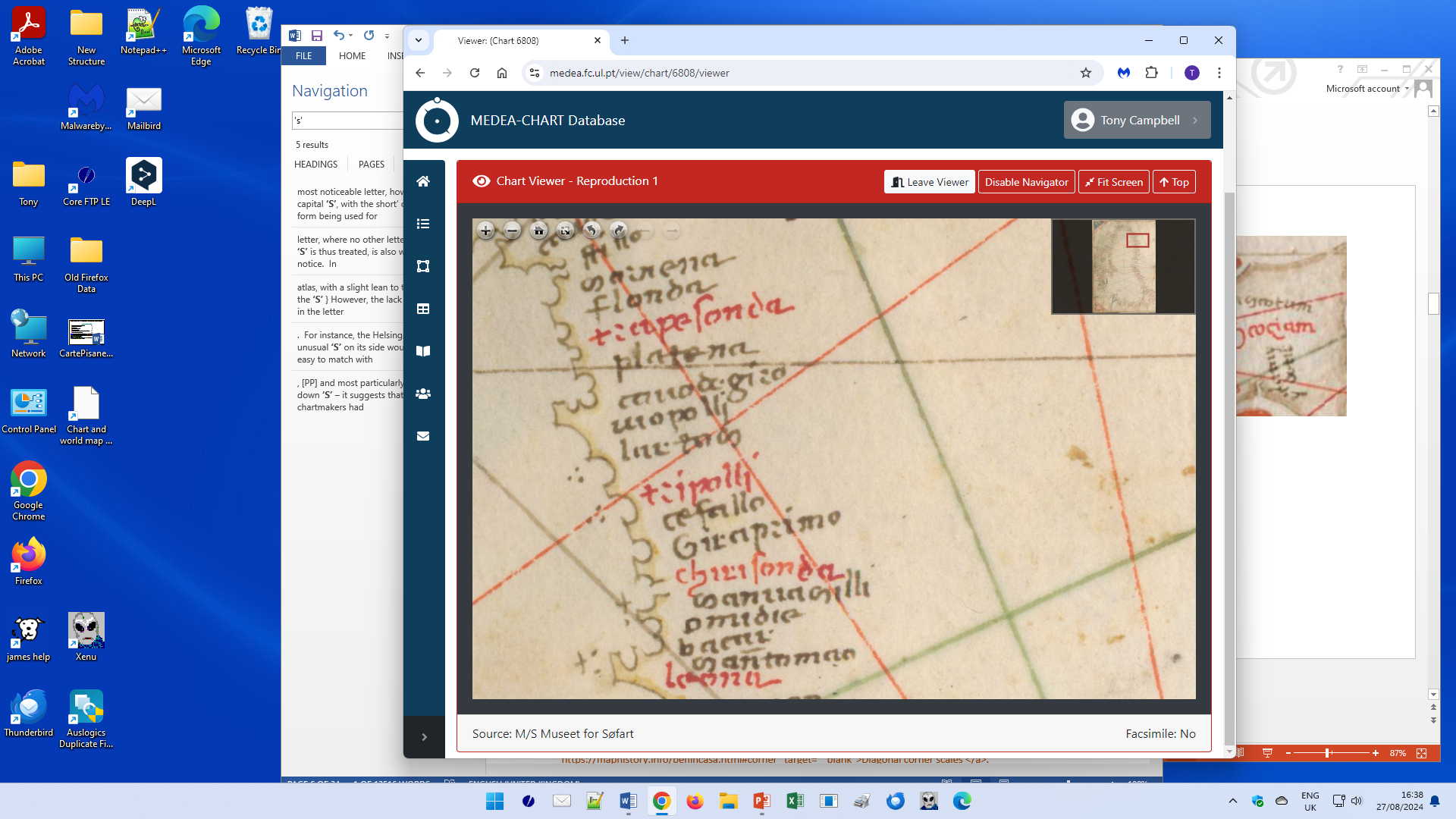 ‘e’ in two separate strokes
fallen over capital ‘S’
‘d’ with a curl
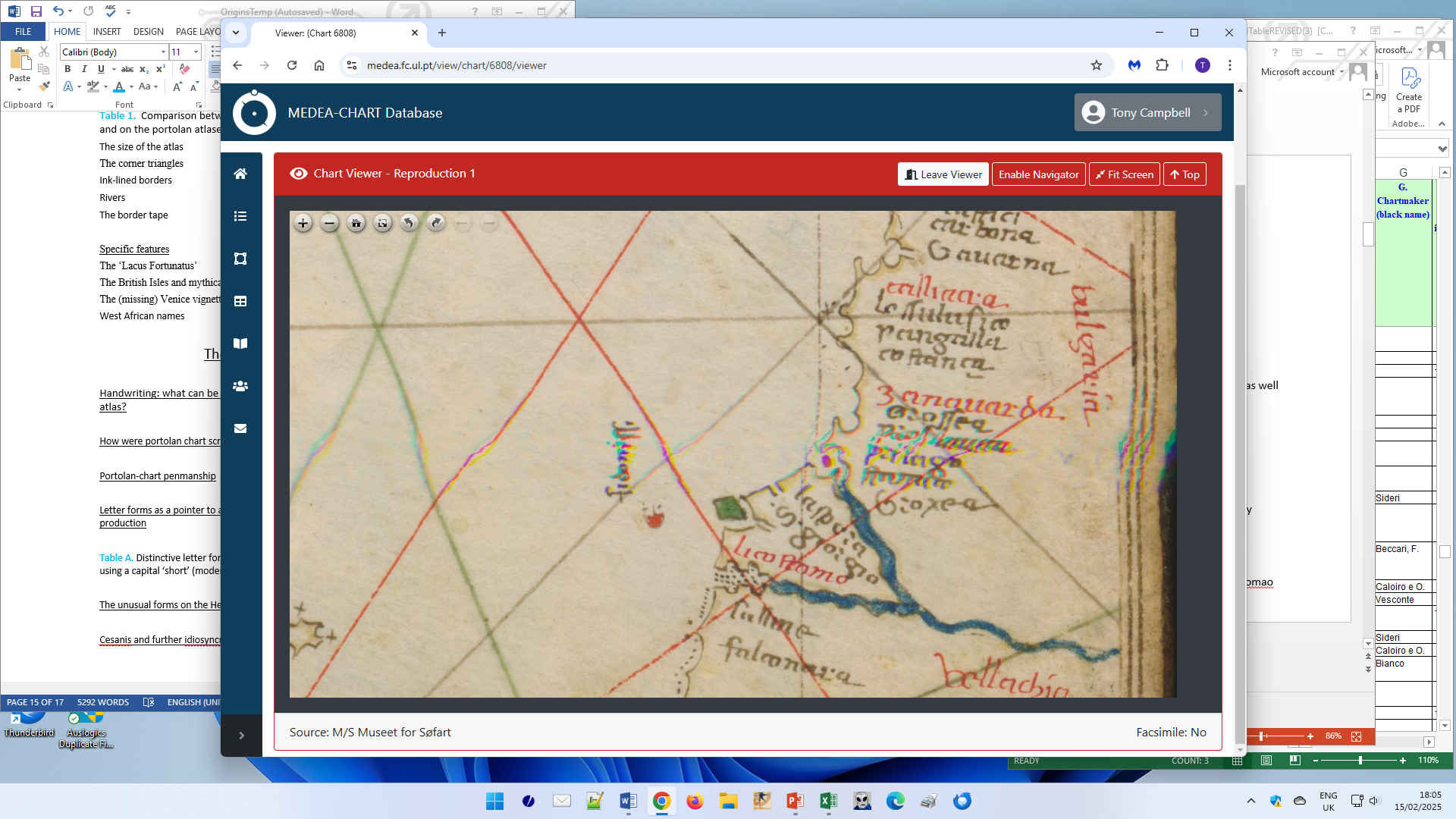 ‘z’
‘r’ like the number 2
‘x’
short ‘s’ used at the end as well
dotted ‘i’
alternate ‘r’ in
lartas and tripolli
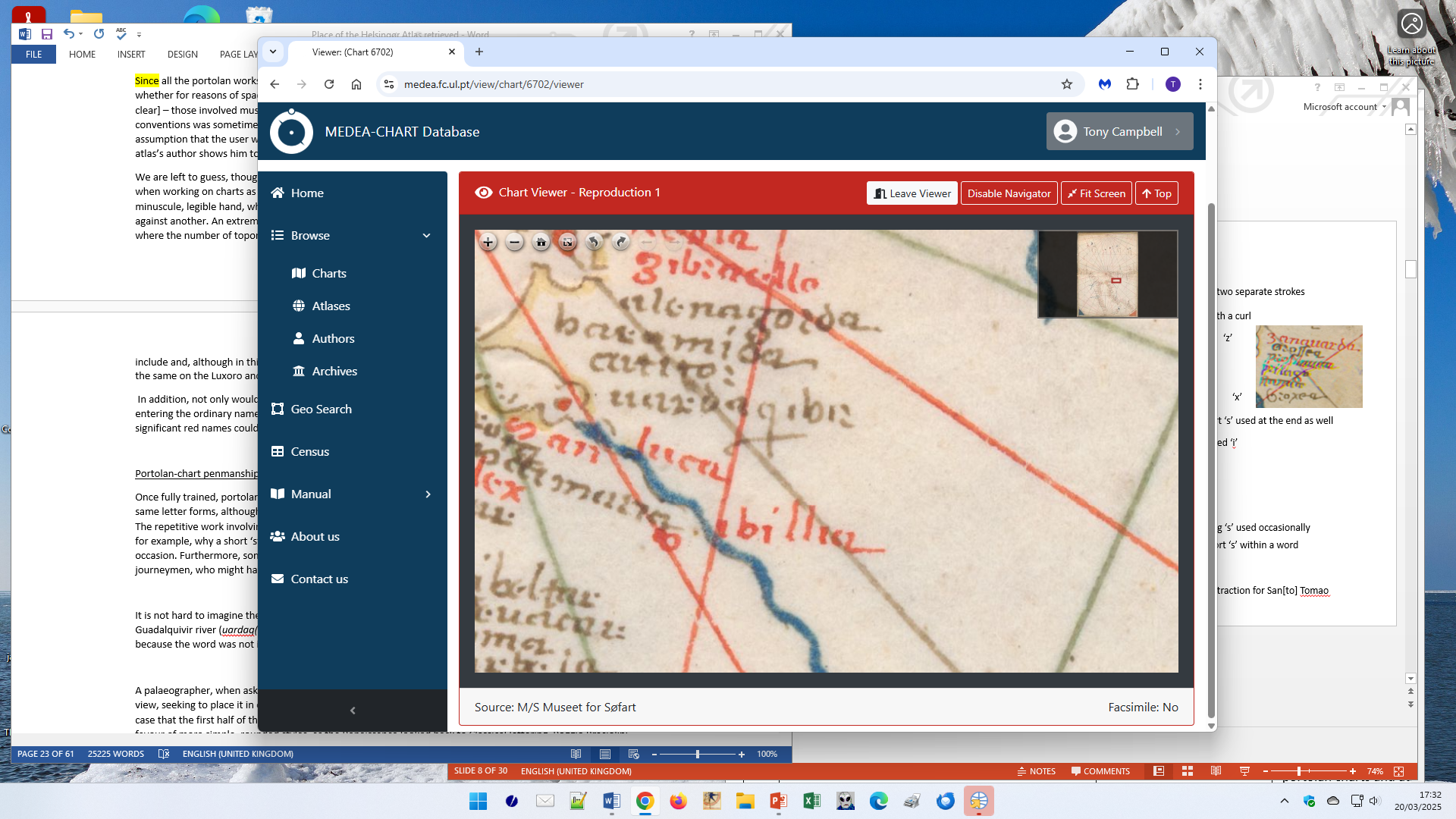 Guadalquivir(q)
capital ‘G’: the only other capitalised initial letter
long ‘s’ used occasionally
short ‘s’ within a word
contraction for San[to] Tomao
The angle of the modern (short S)
no lean
slight lean
heavy lean
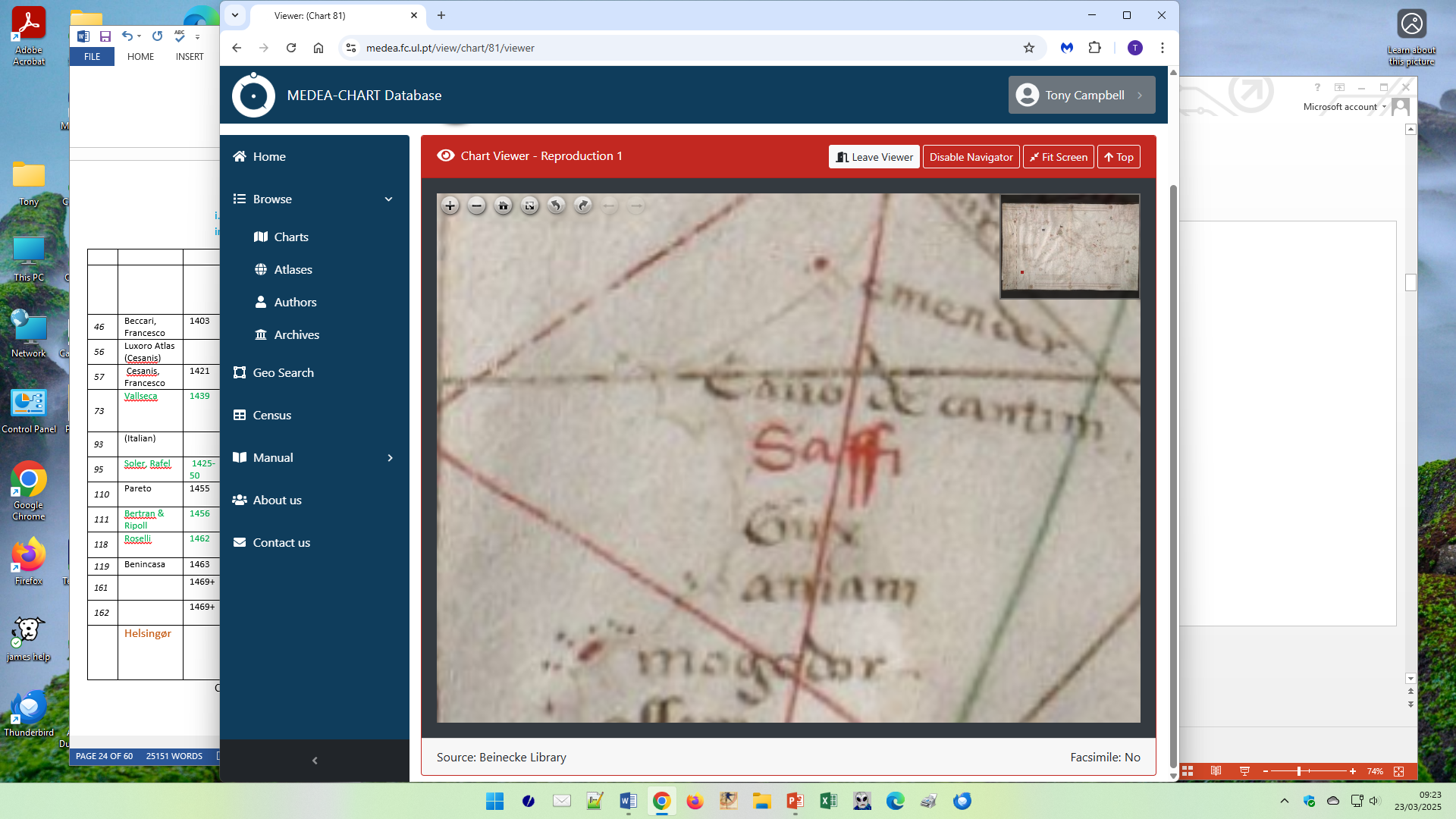 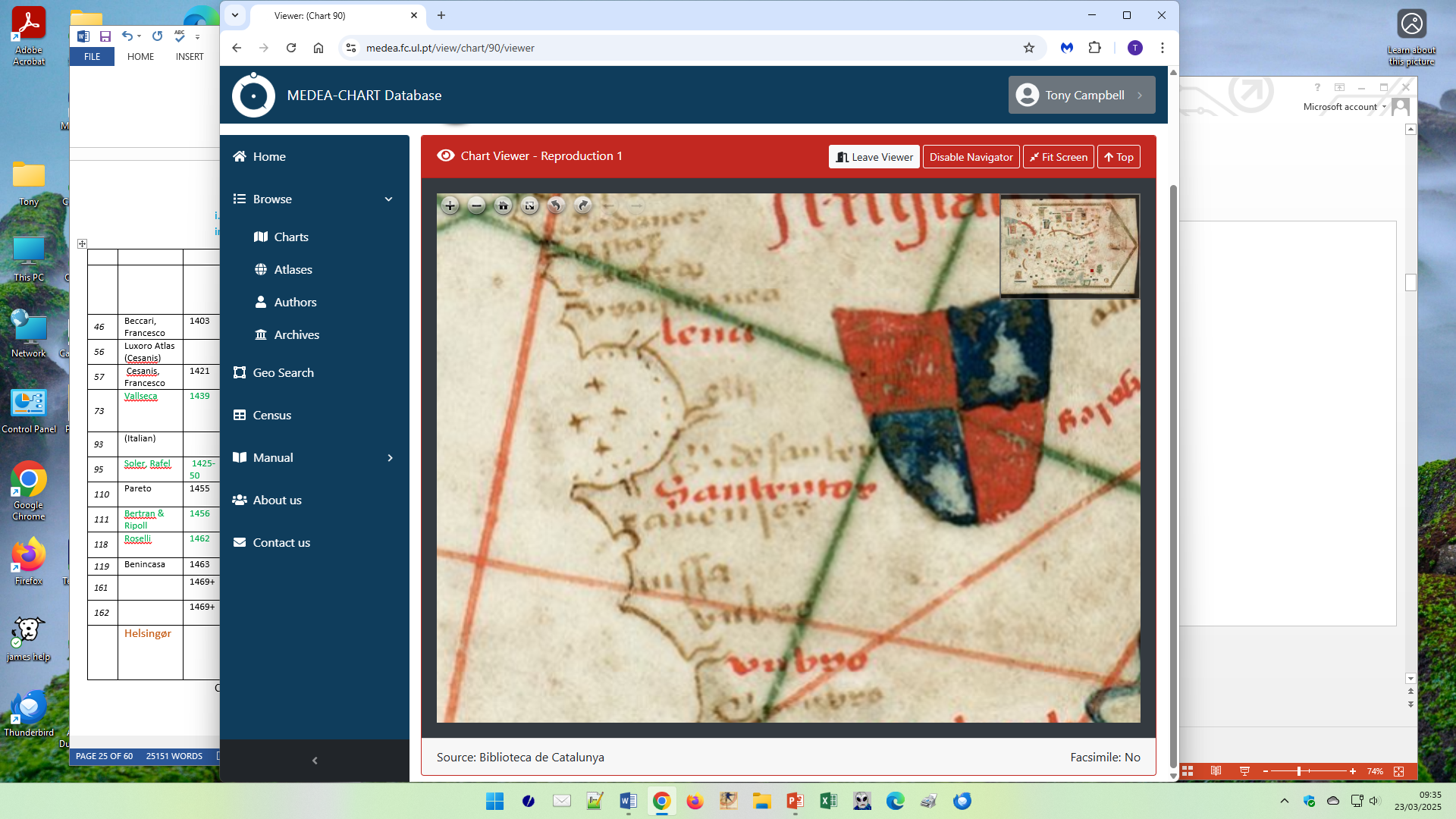 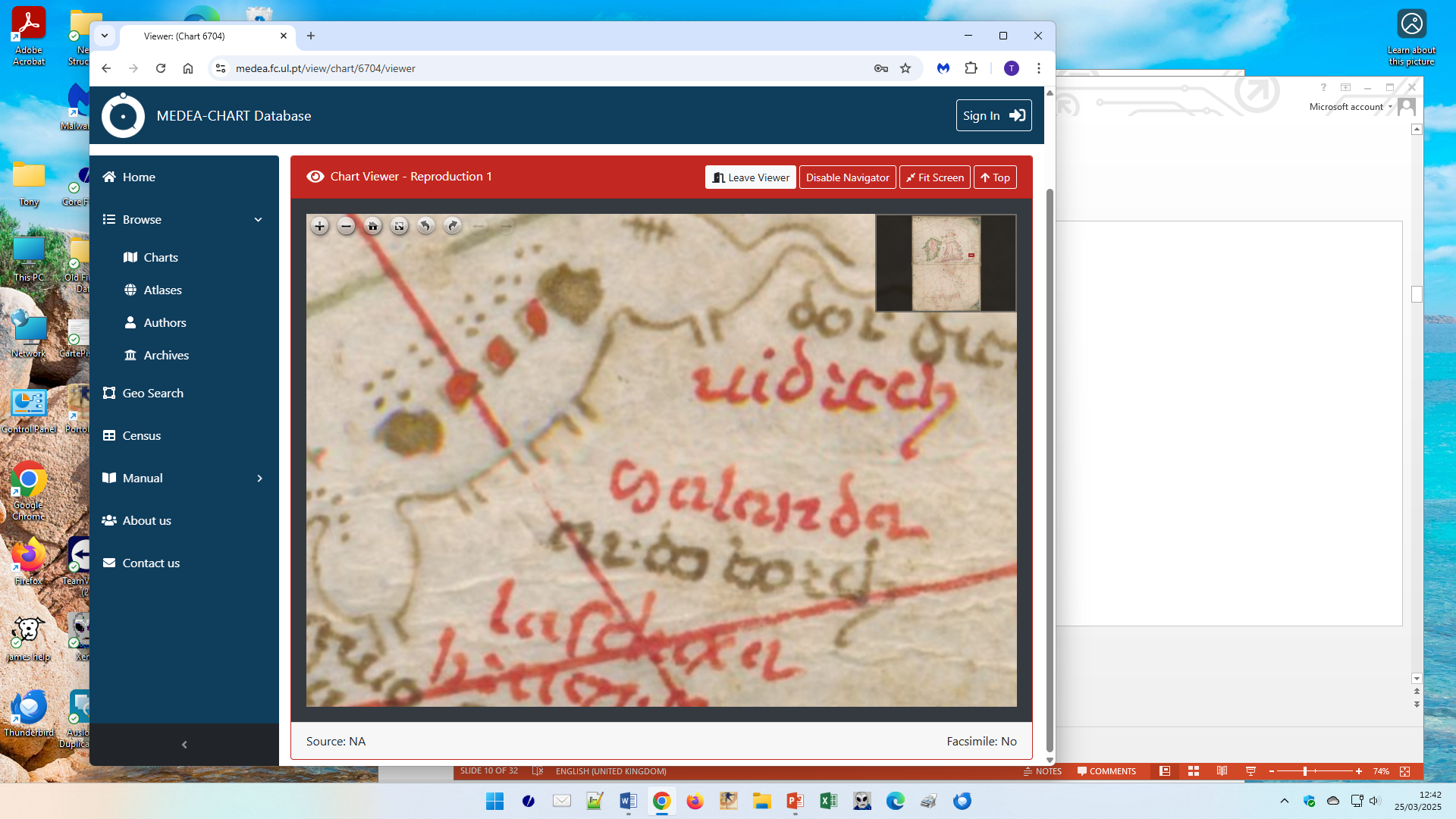 Beccari, 1403
Medea /chart/81
Vallseca, 1439
Medea /chart/90 
The two breaks in the letter may be a Vallseca characteristic
Helsingør Atlas - but nowhere else
Medea /atlas/712
Vatican, Vat.Lat.9015. attributed to Giacomo Ziroldi (Giroldi), 1425-50.  Medea /atlas/24
The corner triangles
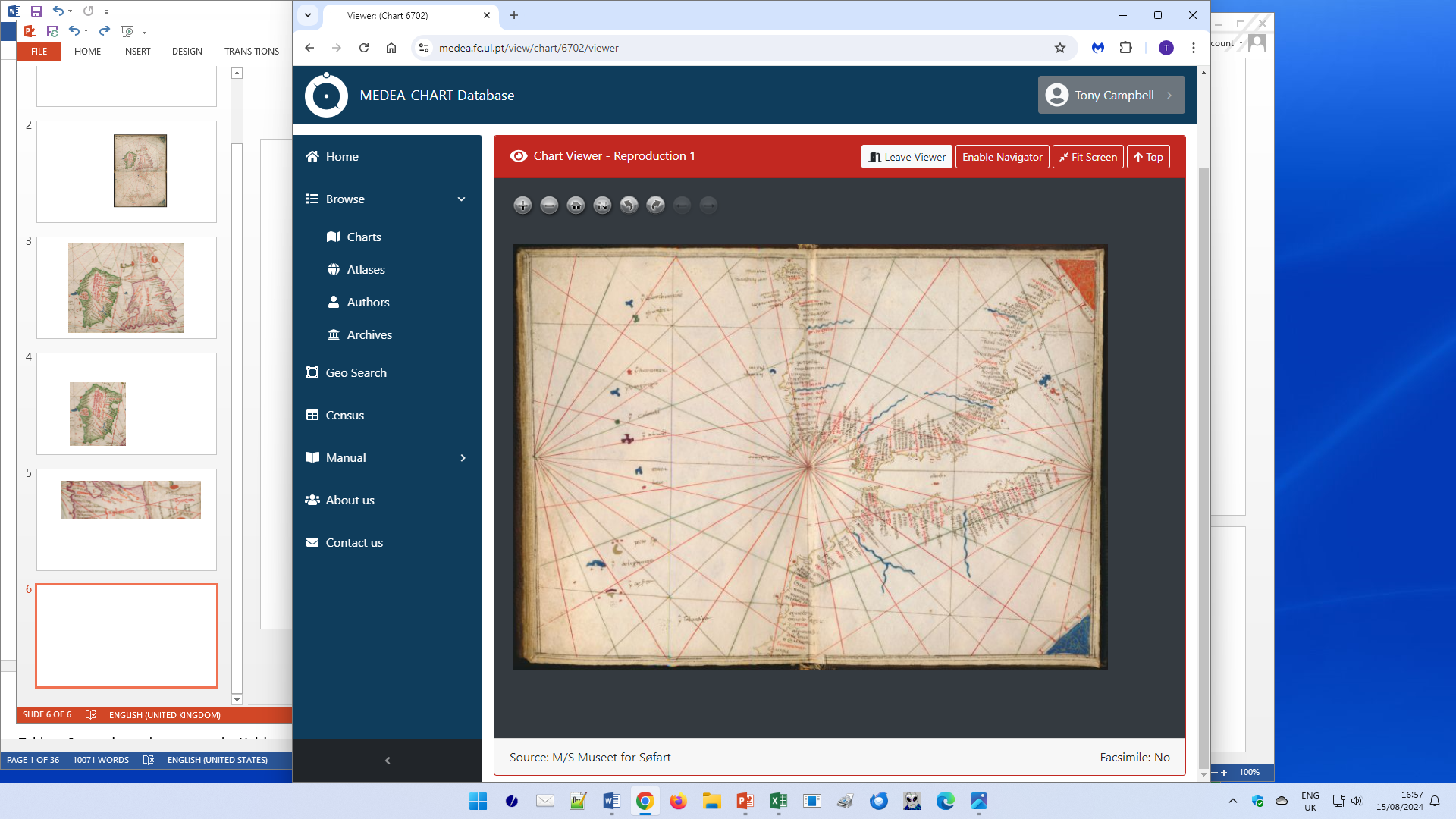 Benincasa 1463
Medea /atlas/43
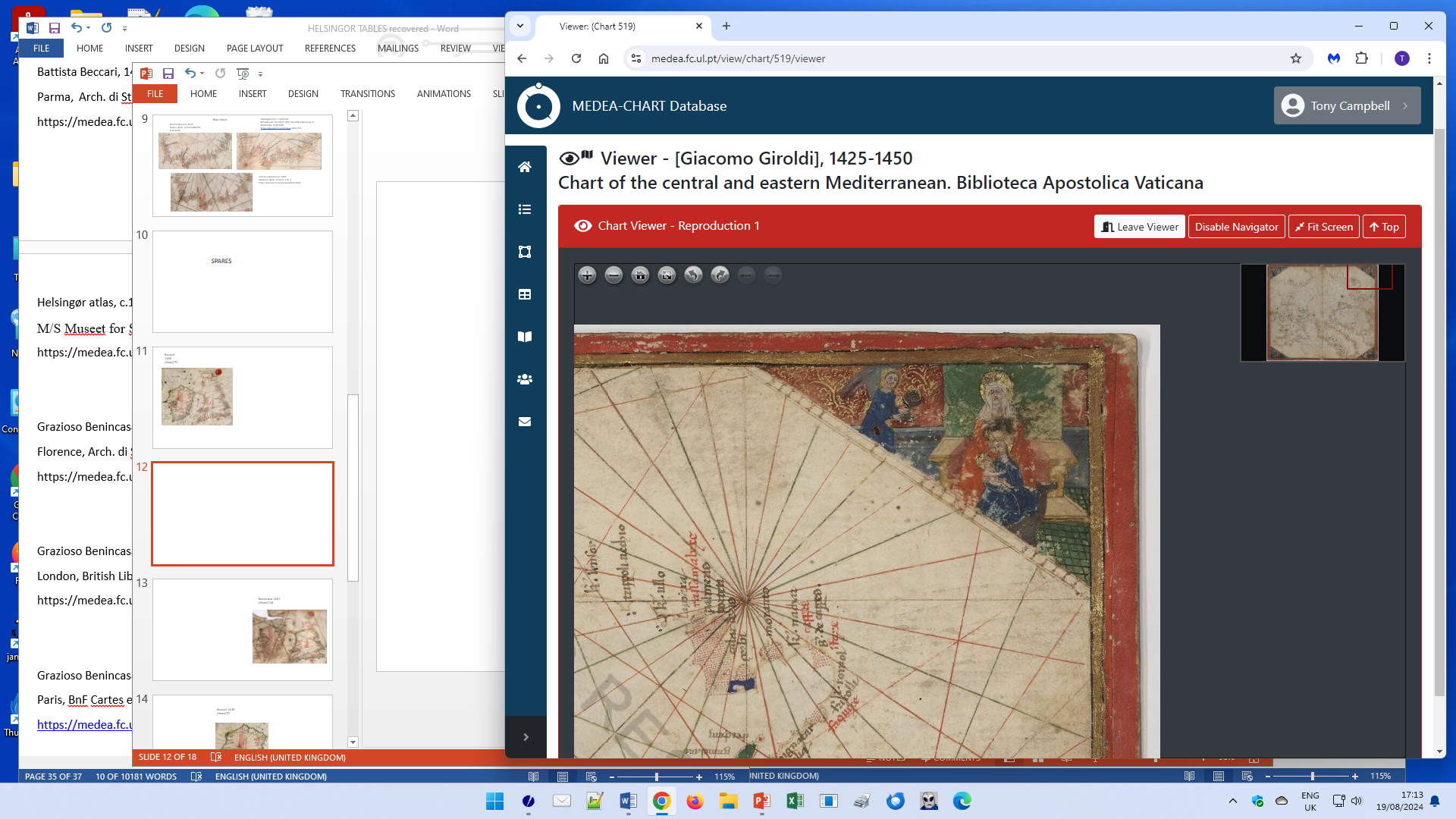 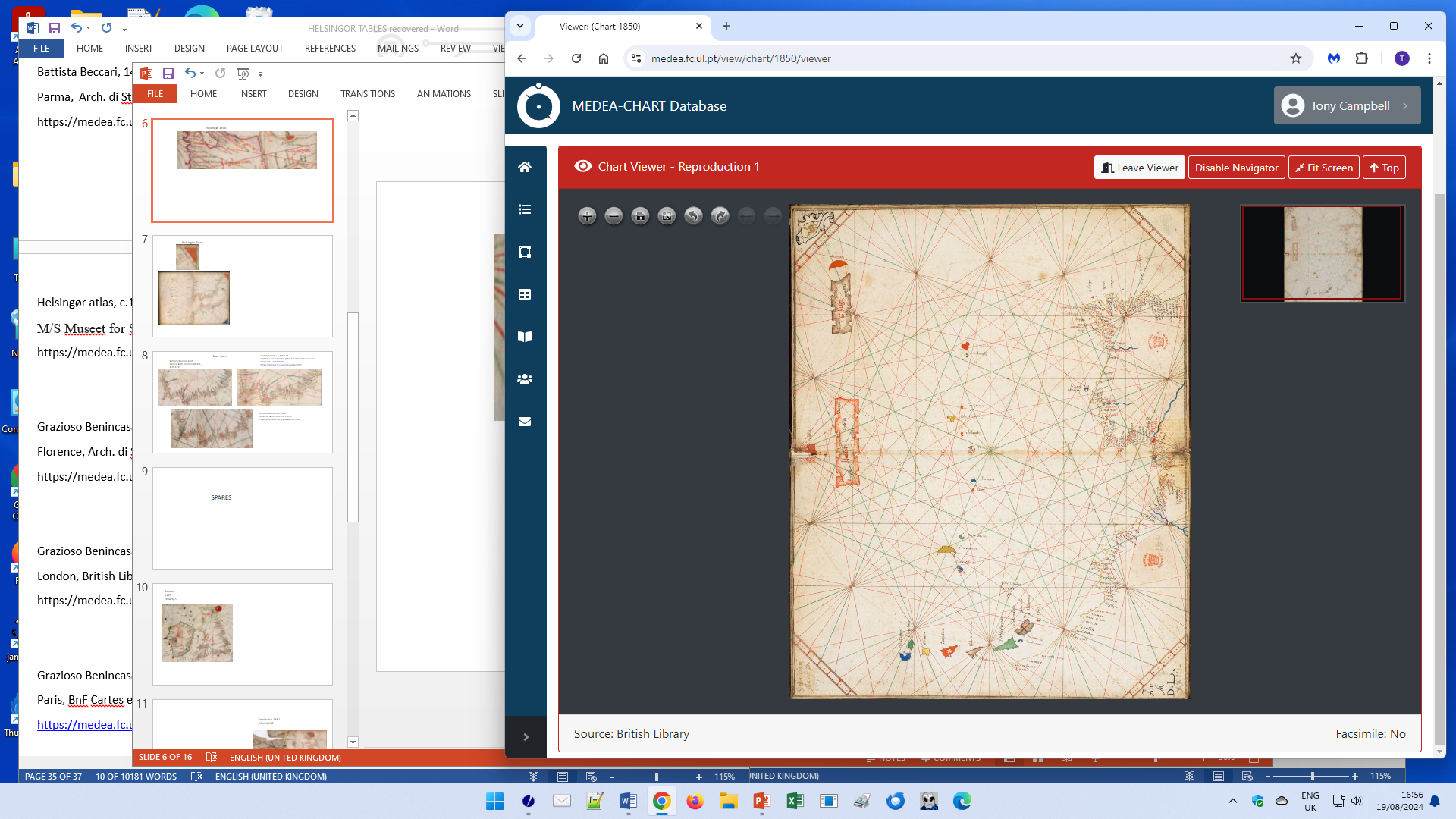 Helsingør Atlas 
Medea /atlas/712
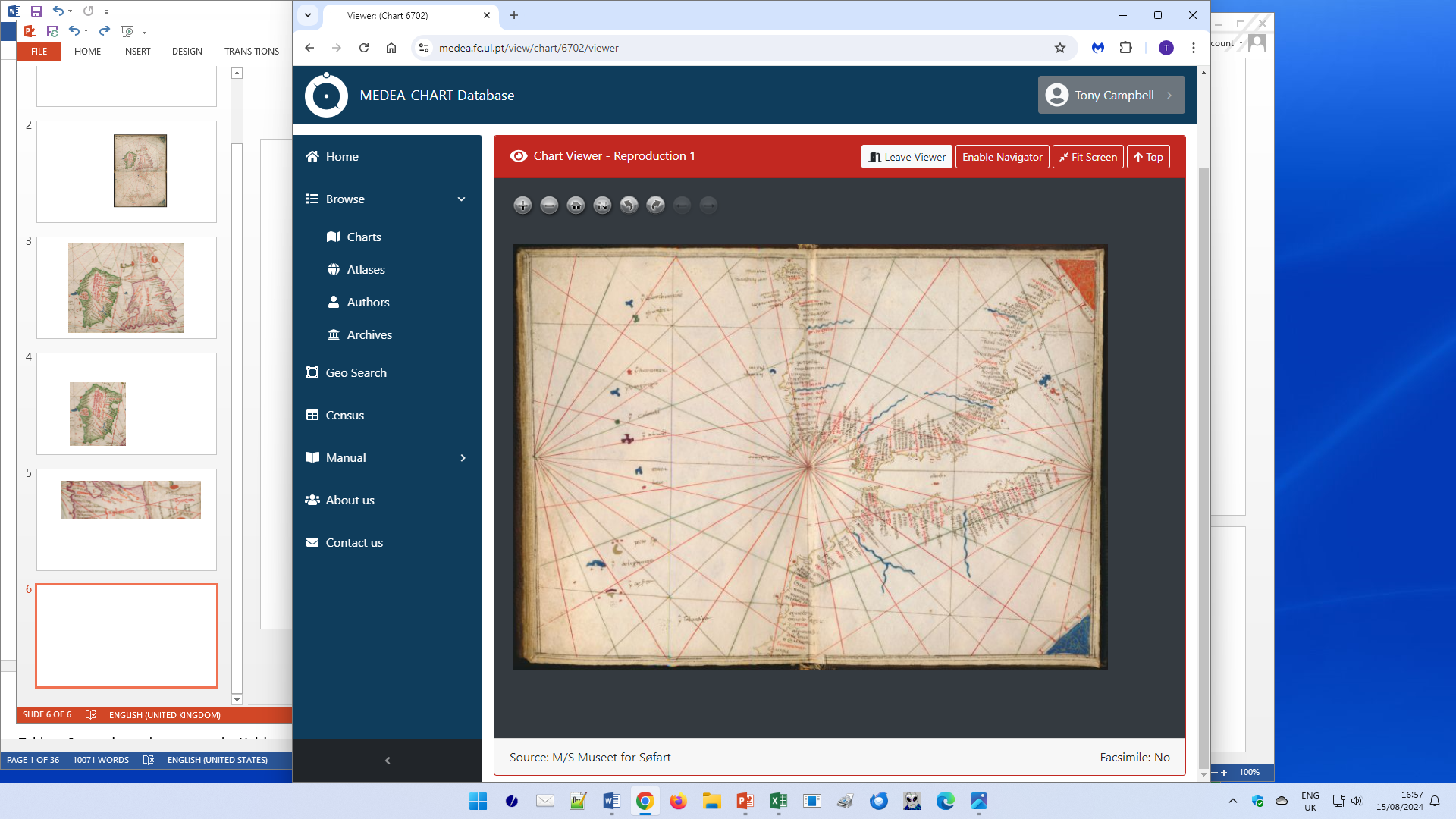 Battista Beccari, 1435
Parma, Arch. di Stato , Bib.Pal., II,21,1613
https://medea.fc.ul.pt/view/chart/72
Blue rivers
Helsingør Atlas 
https://medea.fc.ul.pt/view/atlas/712
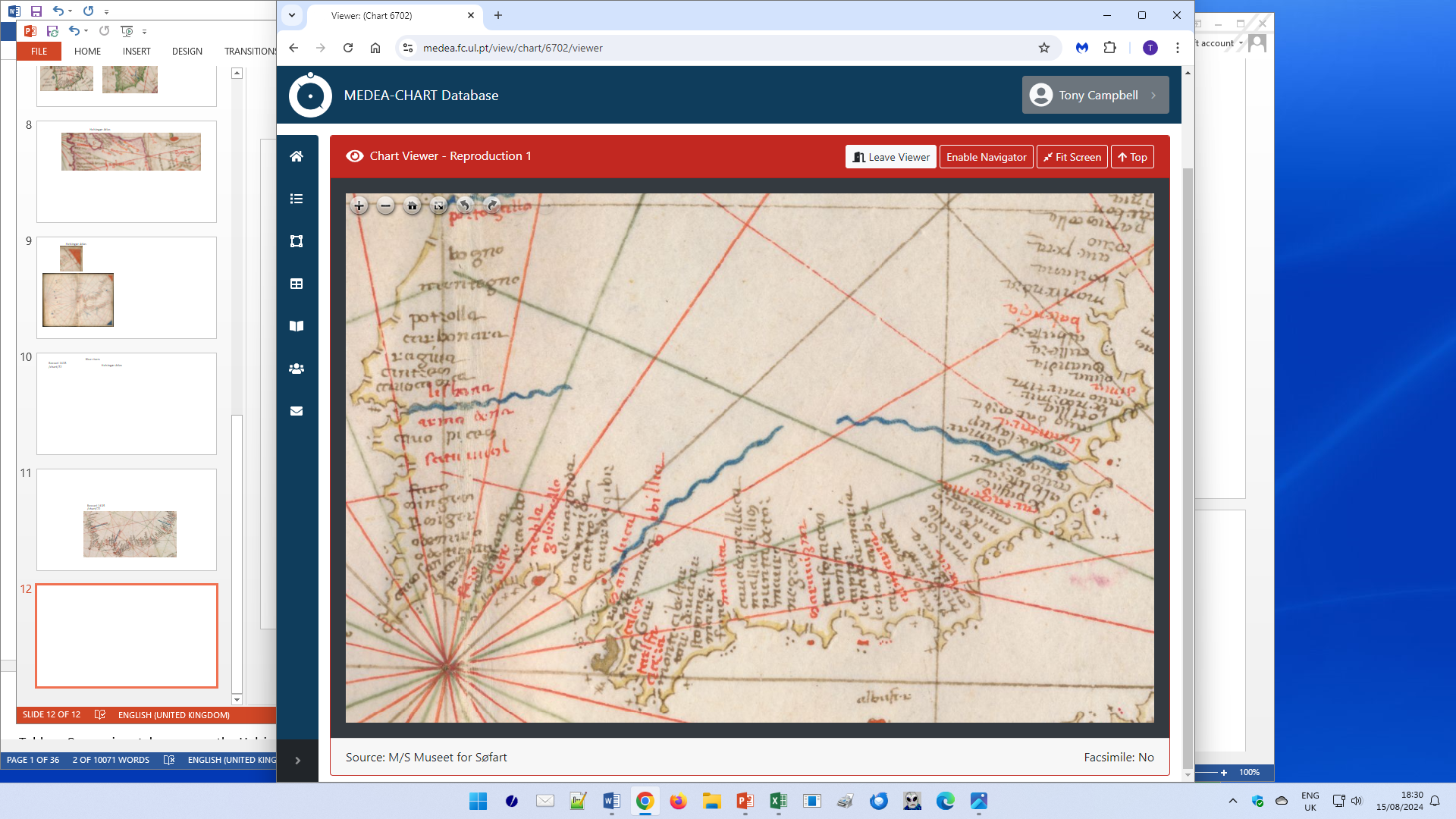 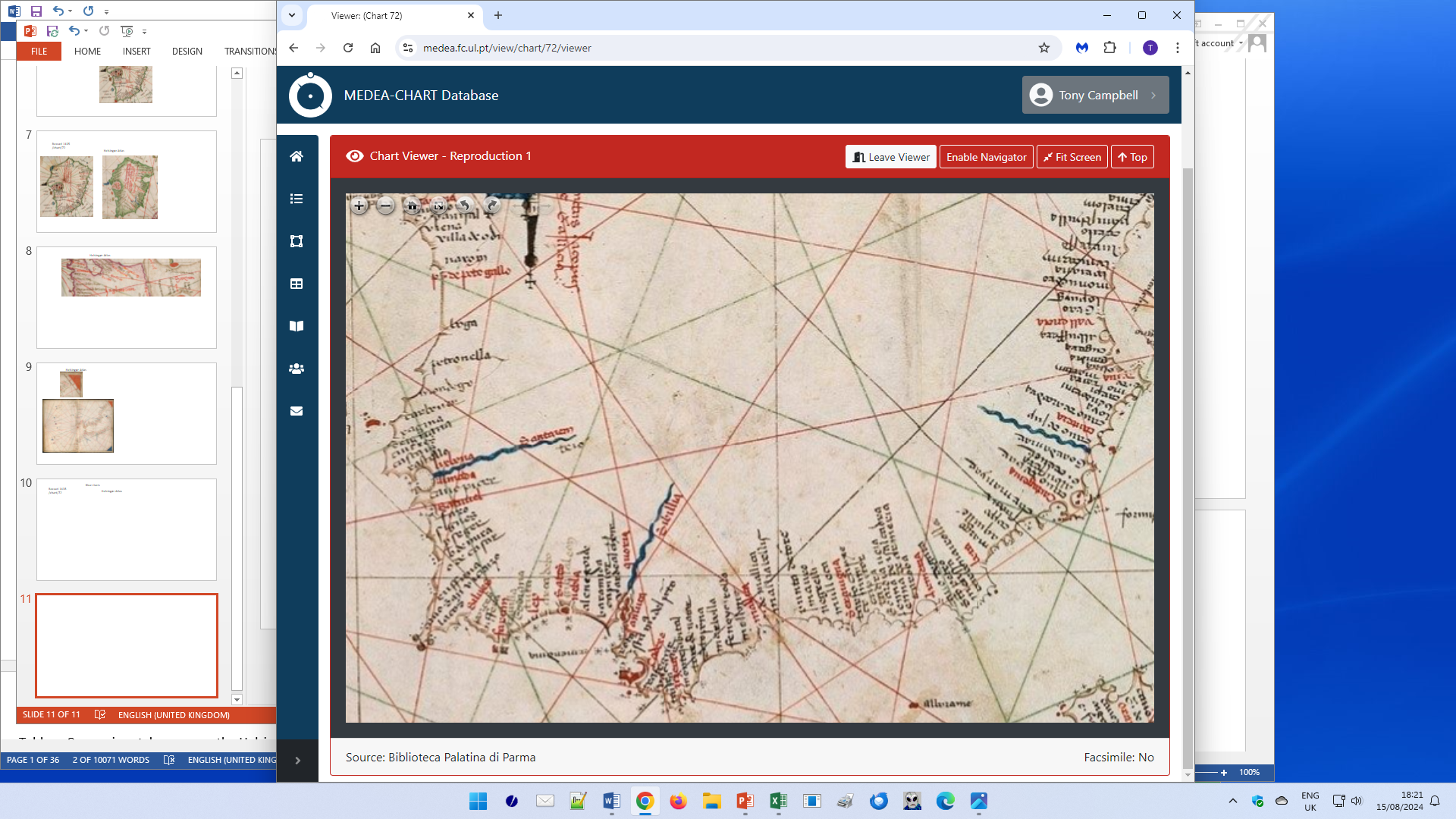 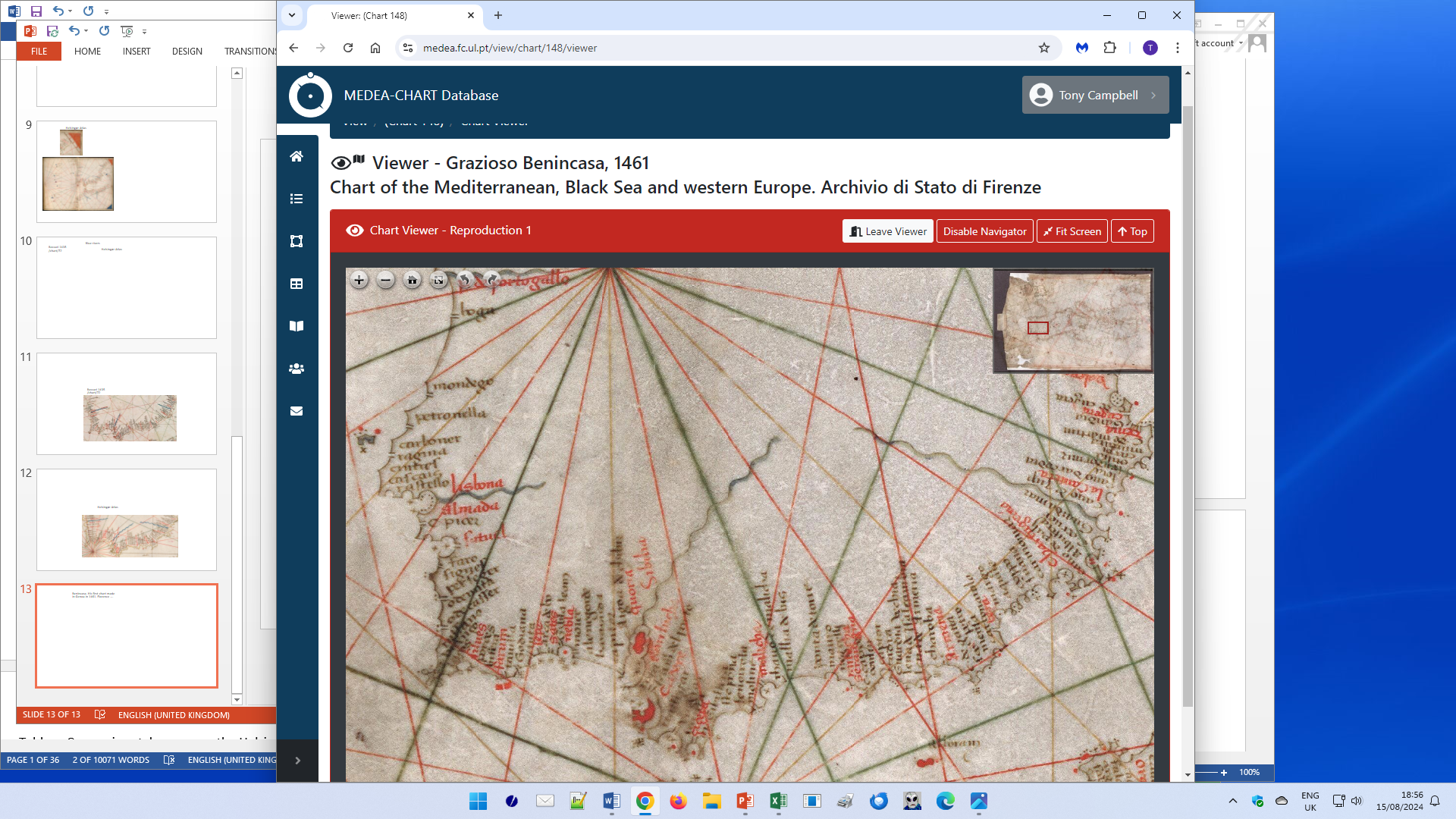 Grazioso Benincasa, 1461
Florence, Arch. di Stato, C.N. 5
https://medea.fc.ul.pt/view/chart/148
Versions of the ‘Lacus Fortunatus’ explanation
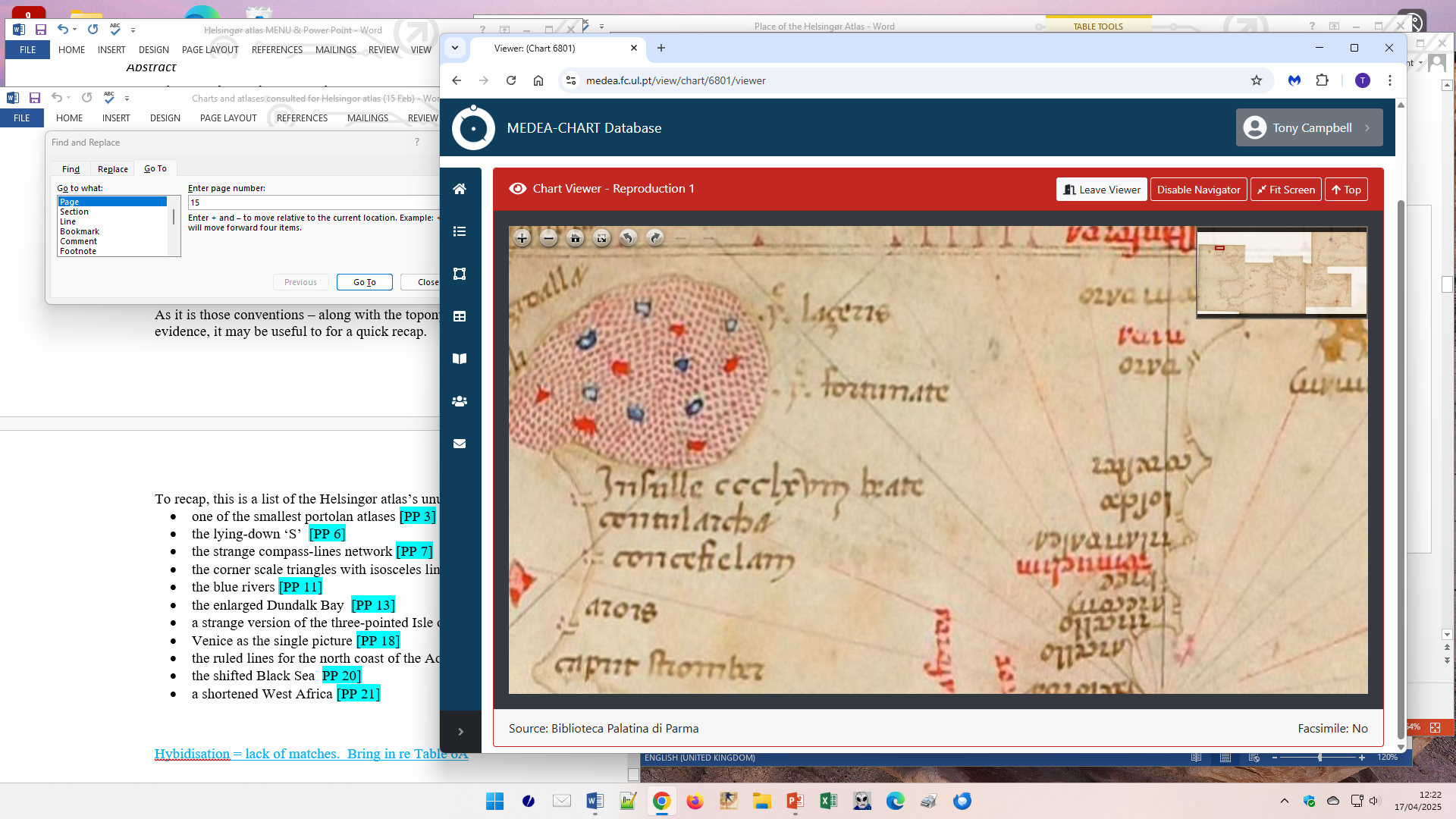 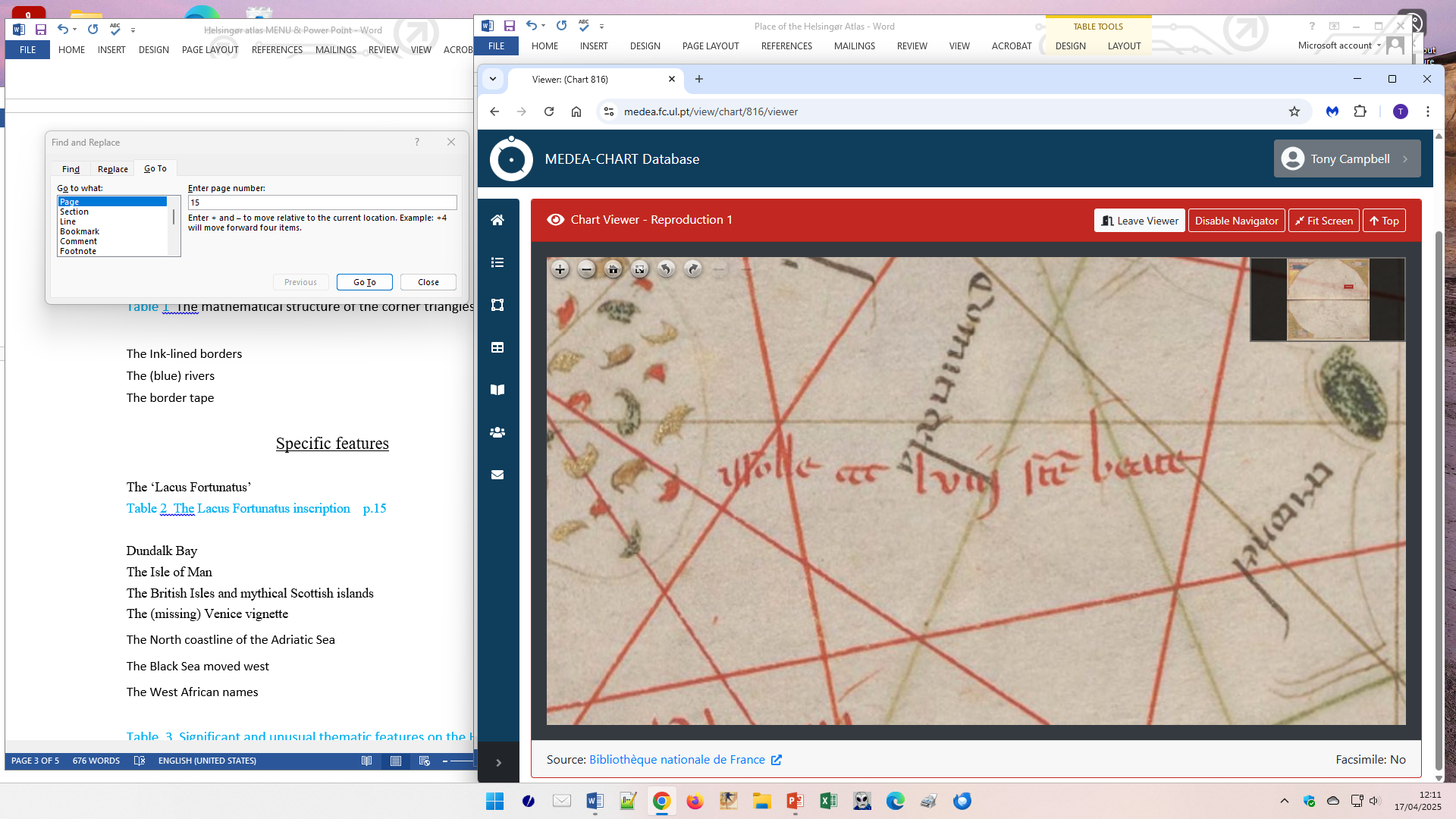 Vesconte, c. 1321
Medea /atlas/122
Venetian, 1425-50
Medea /atlas/32
Parma ASBP, II,32,1624
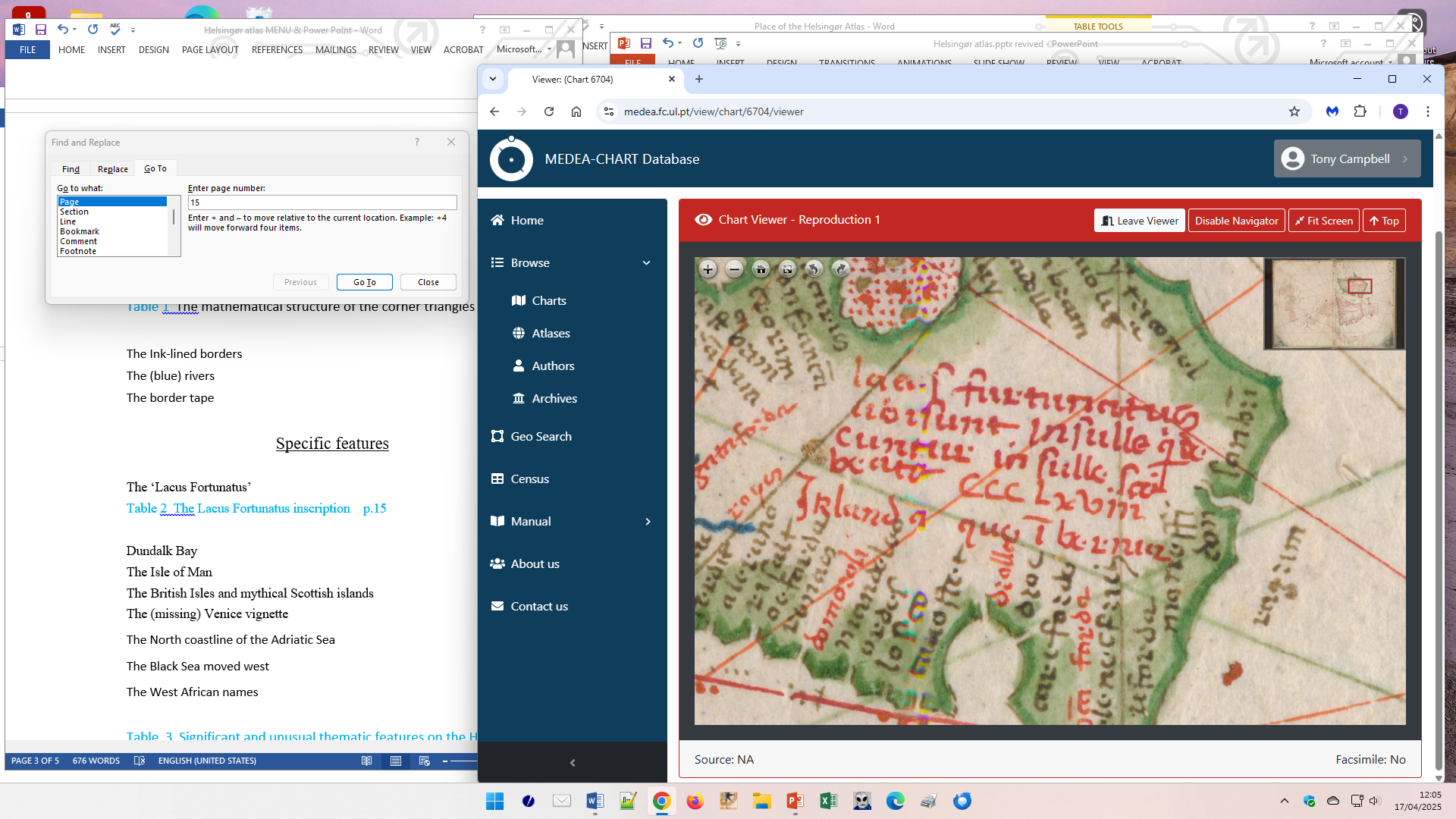 Helsingør Atlas 
Medea /atlas/712
Toponyms being truncated at the outer edge (Helsingør Atlas)
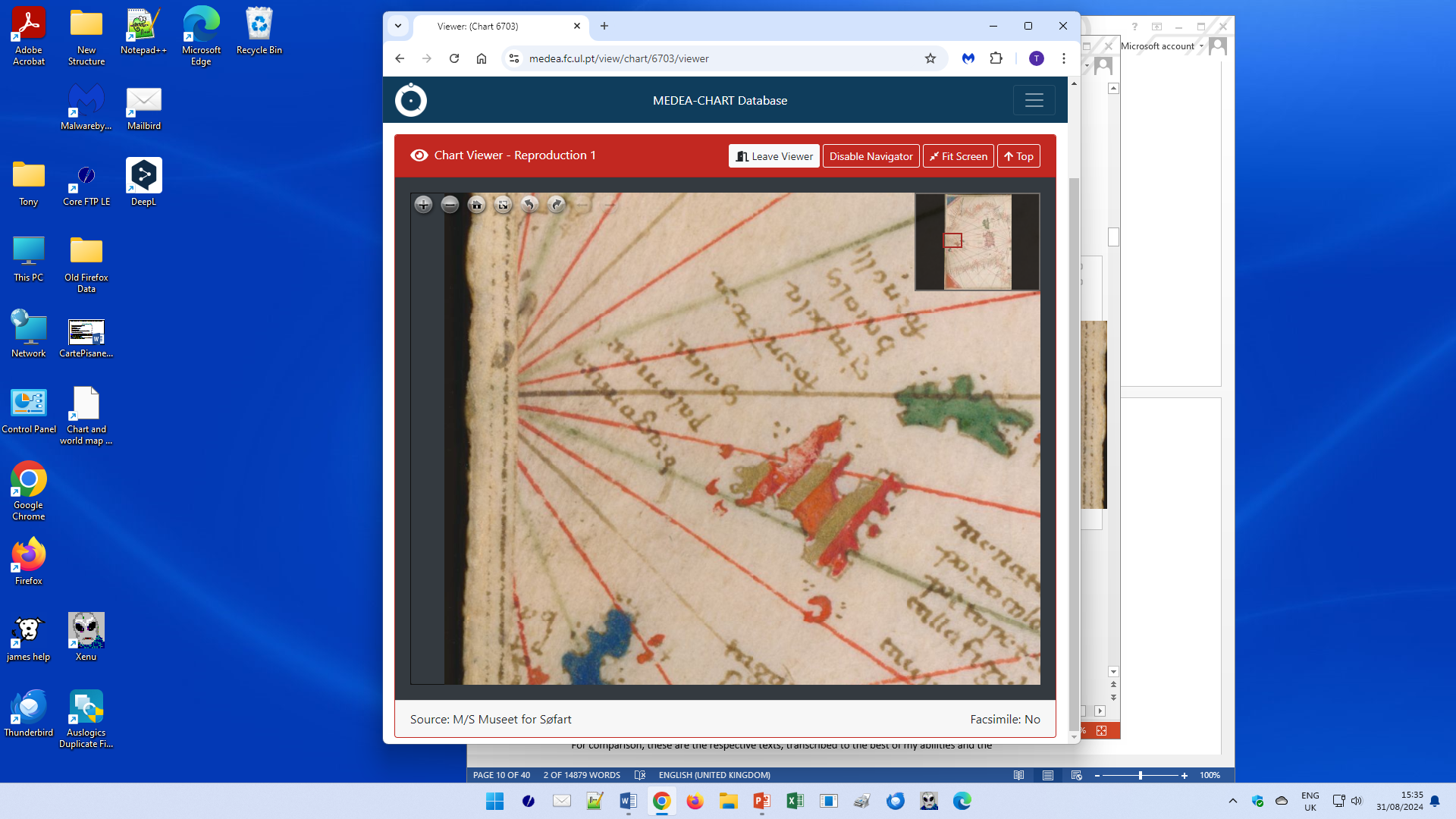 Sheet 5
Sheet 6
and the origin of the compass lines curtailed
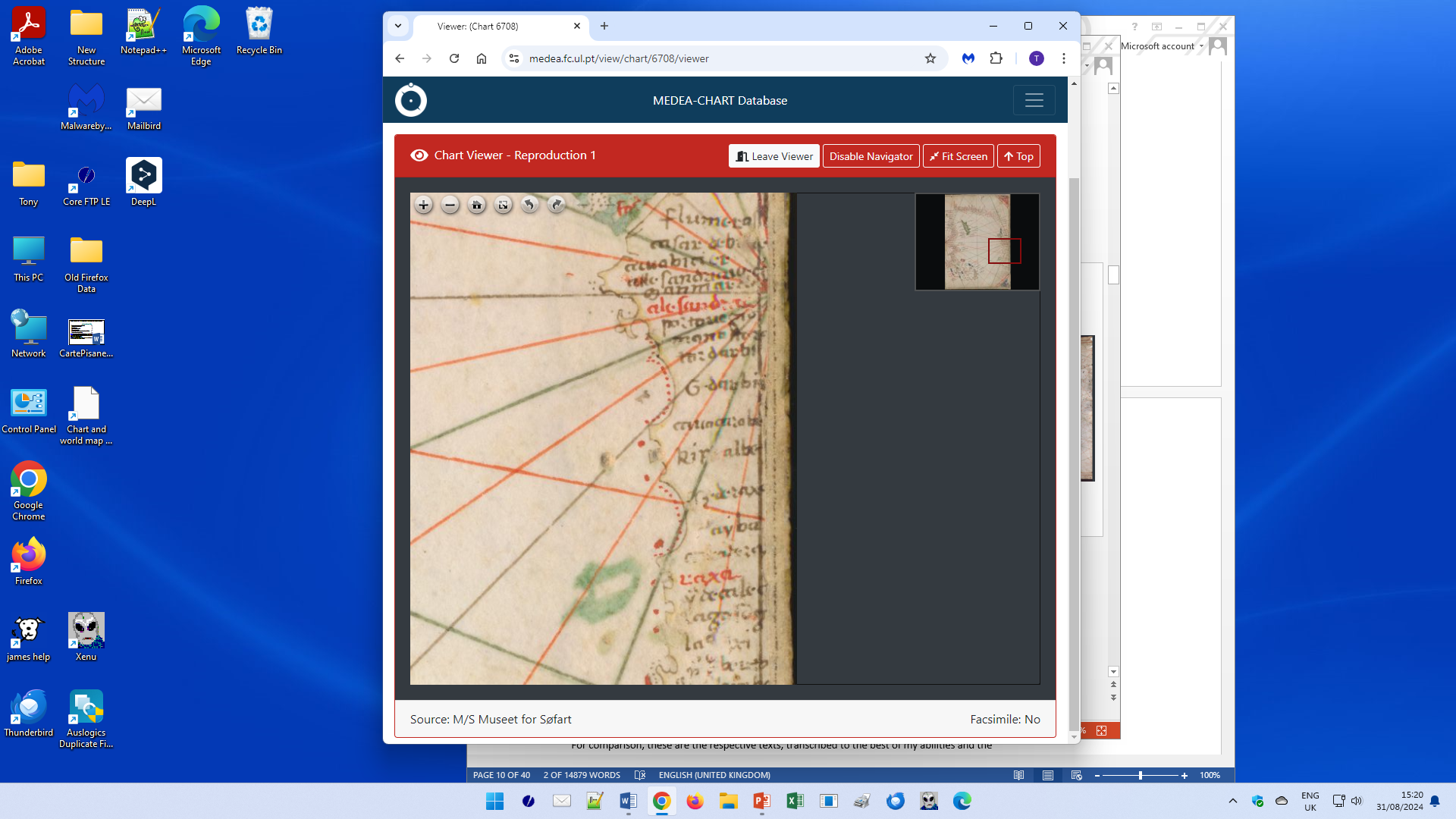 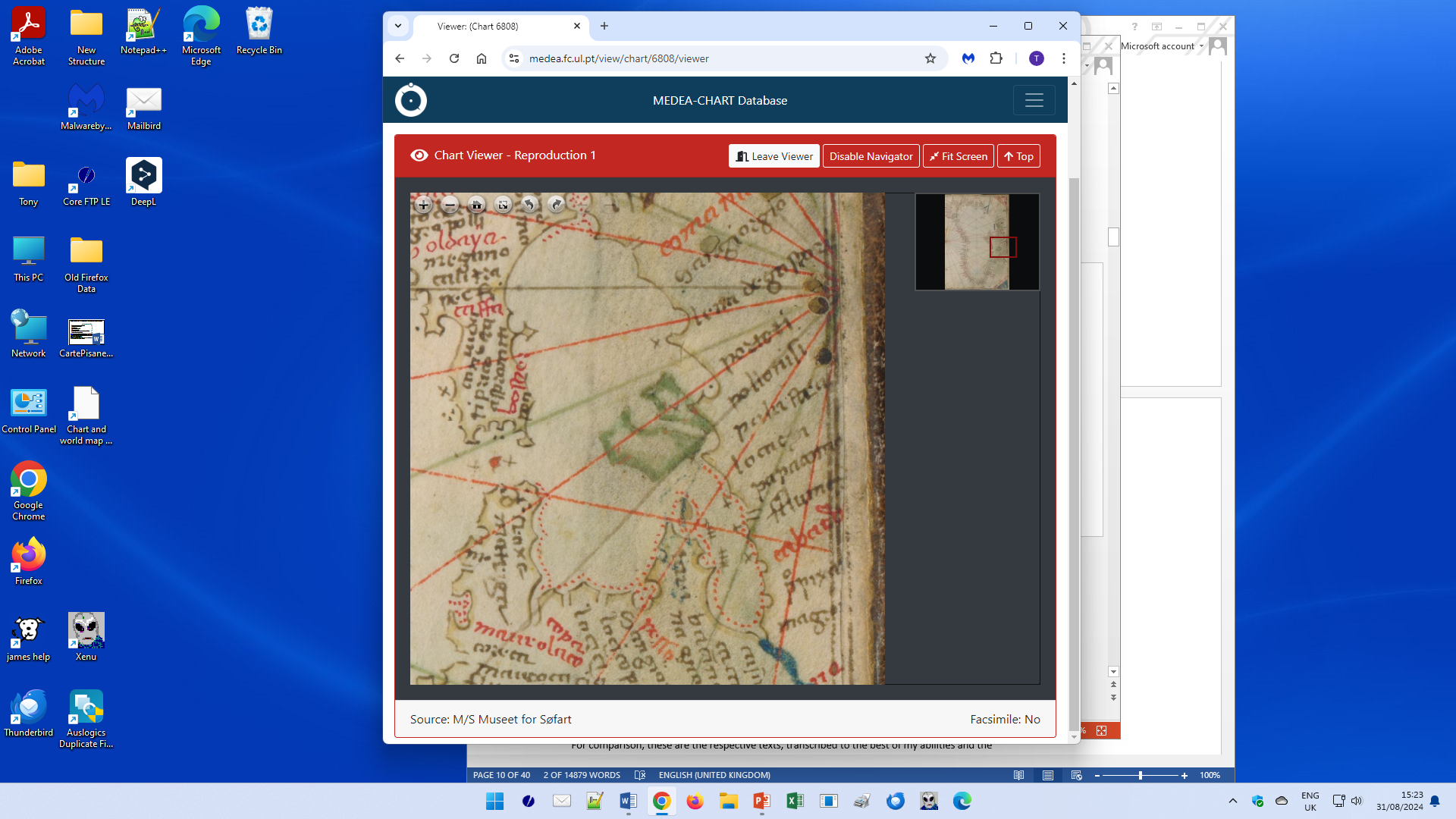 Both Sheet 3
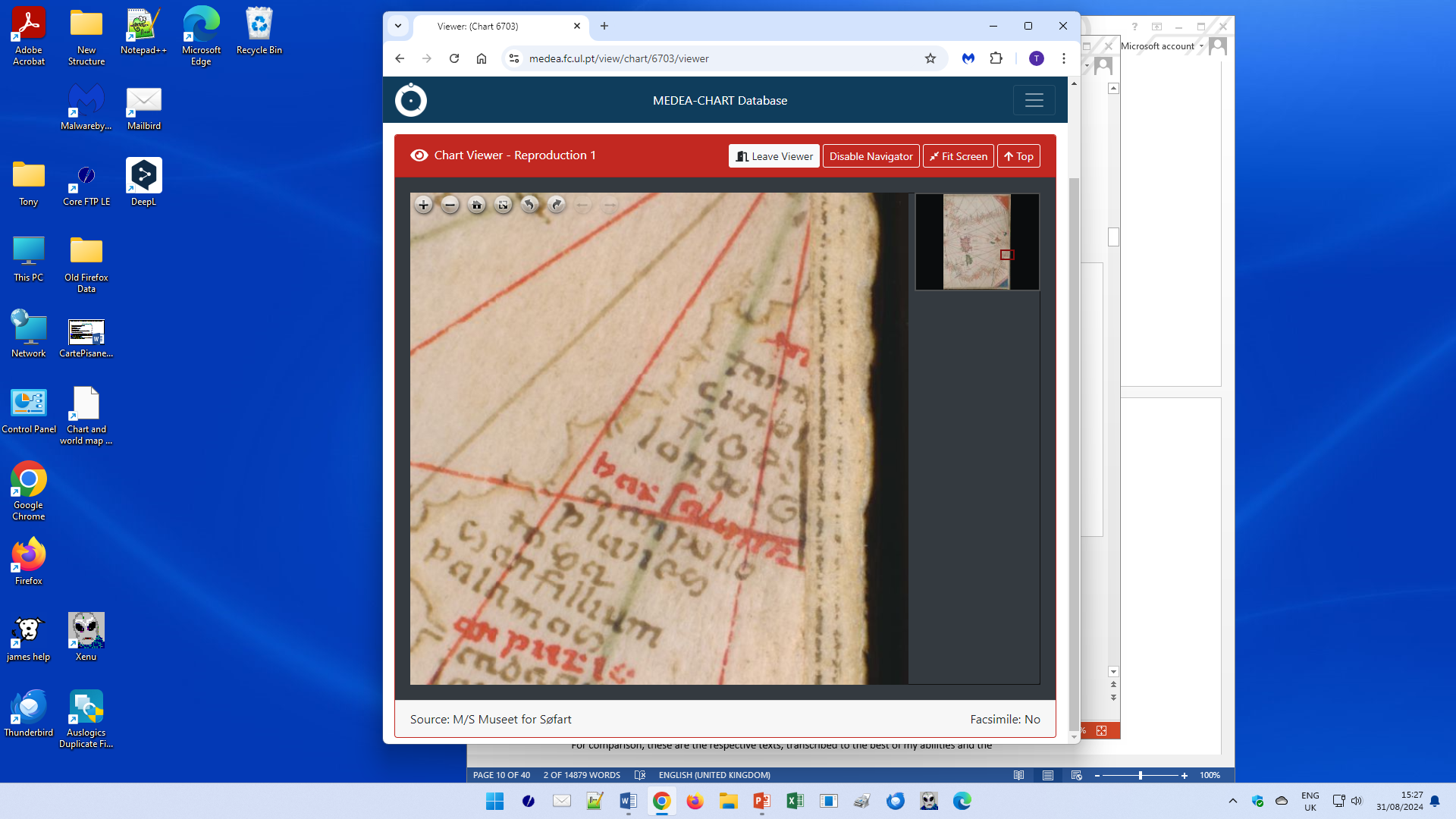 Ireland
Beccari 1435
https://medea.fc.ul.pt/view /chart/72
Helsingør Atlas
https://medea.fc.ul.pt/view/atlas/712
Benincasa 1461
https://medea.fc.ul.pt/view /chart/148
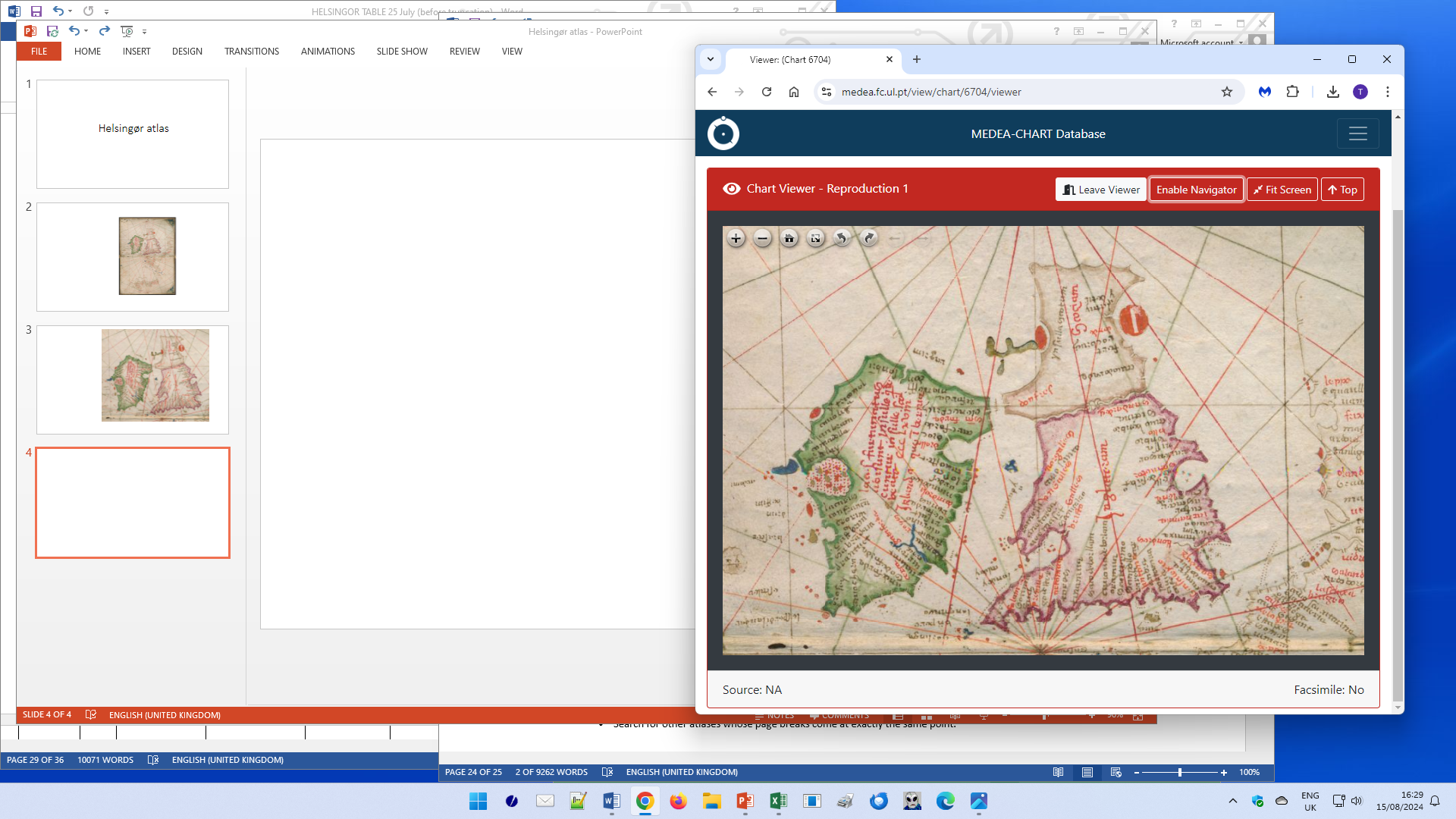 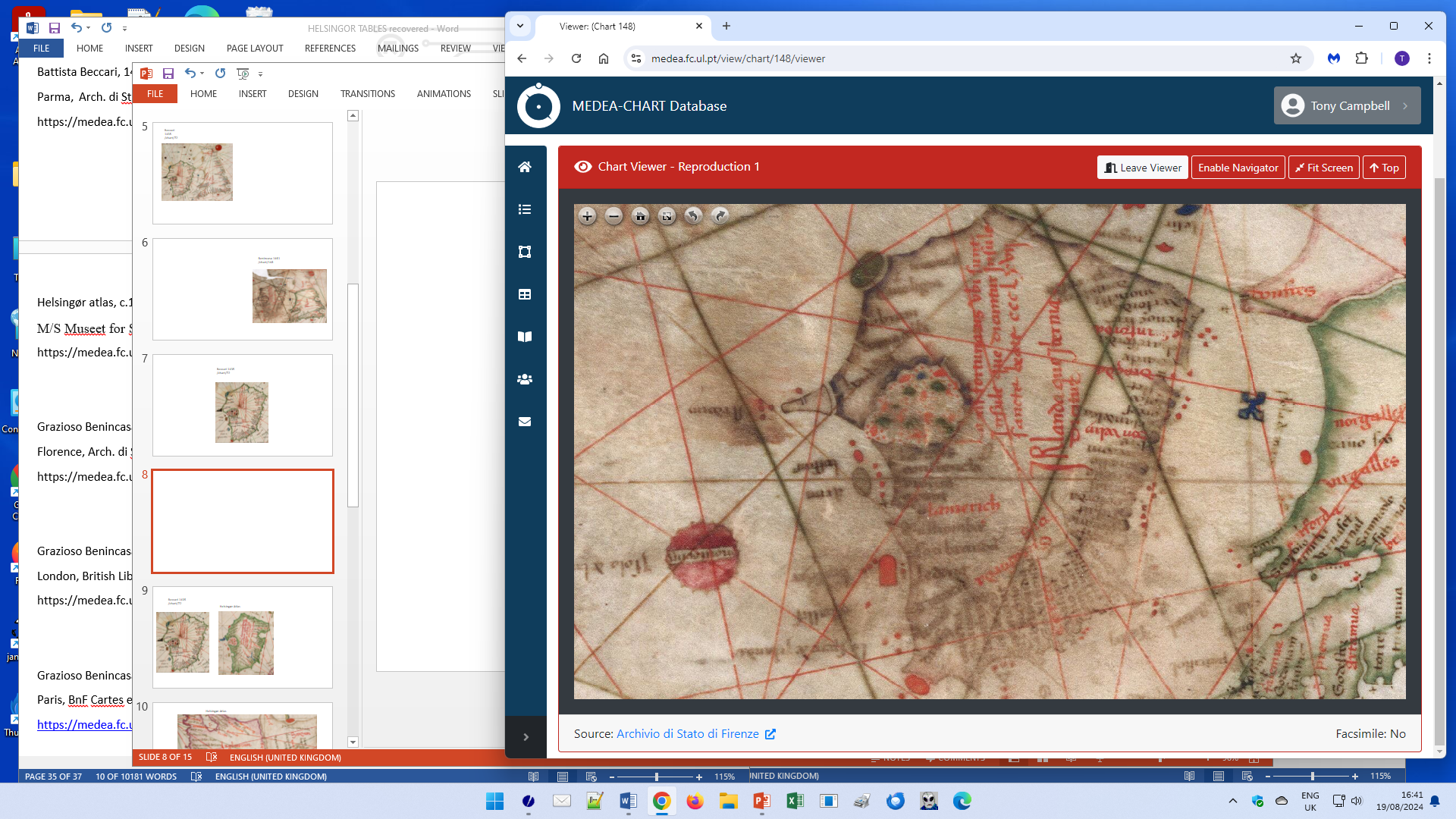 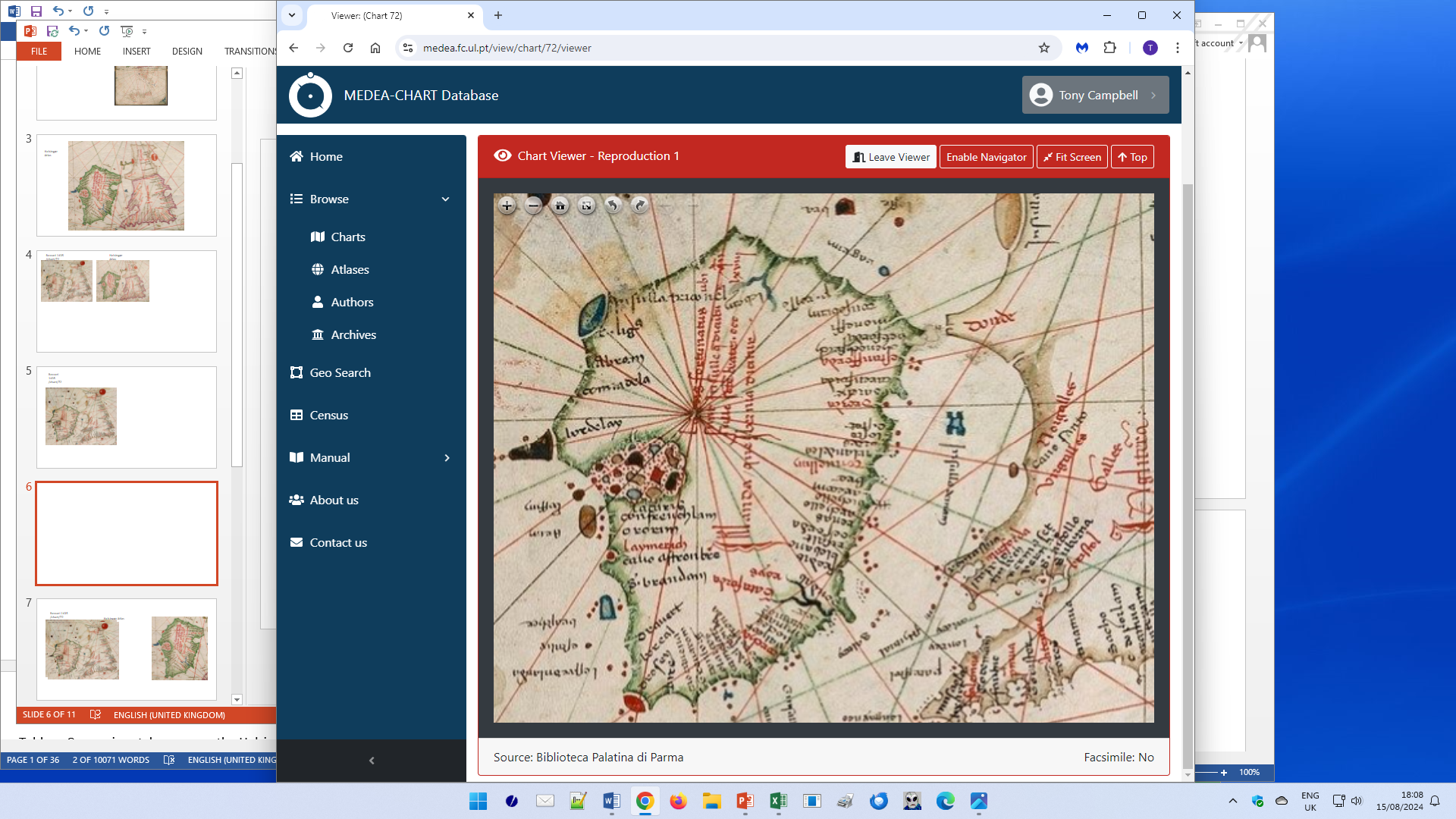 Using the British Isles for comparison
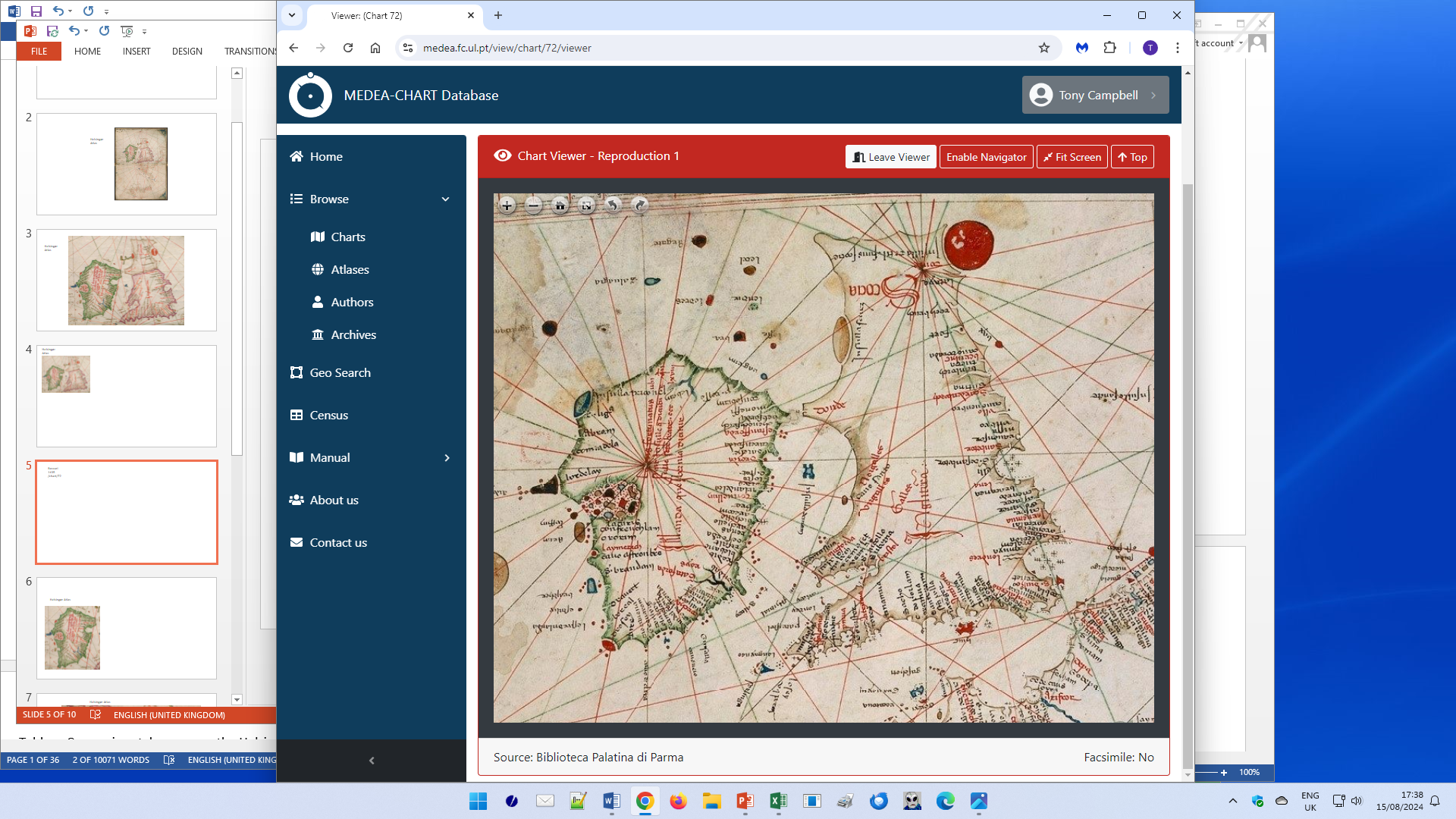 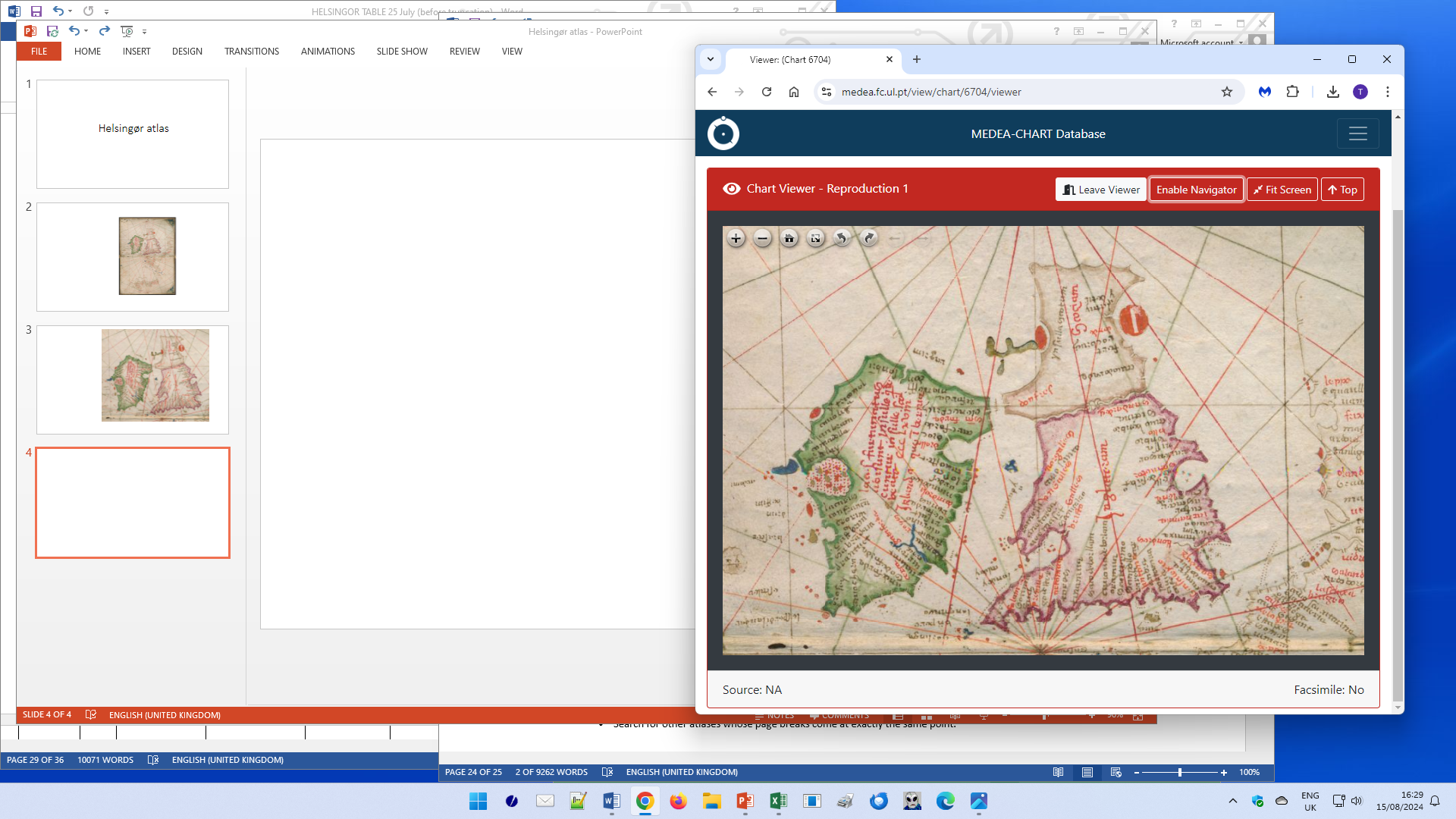 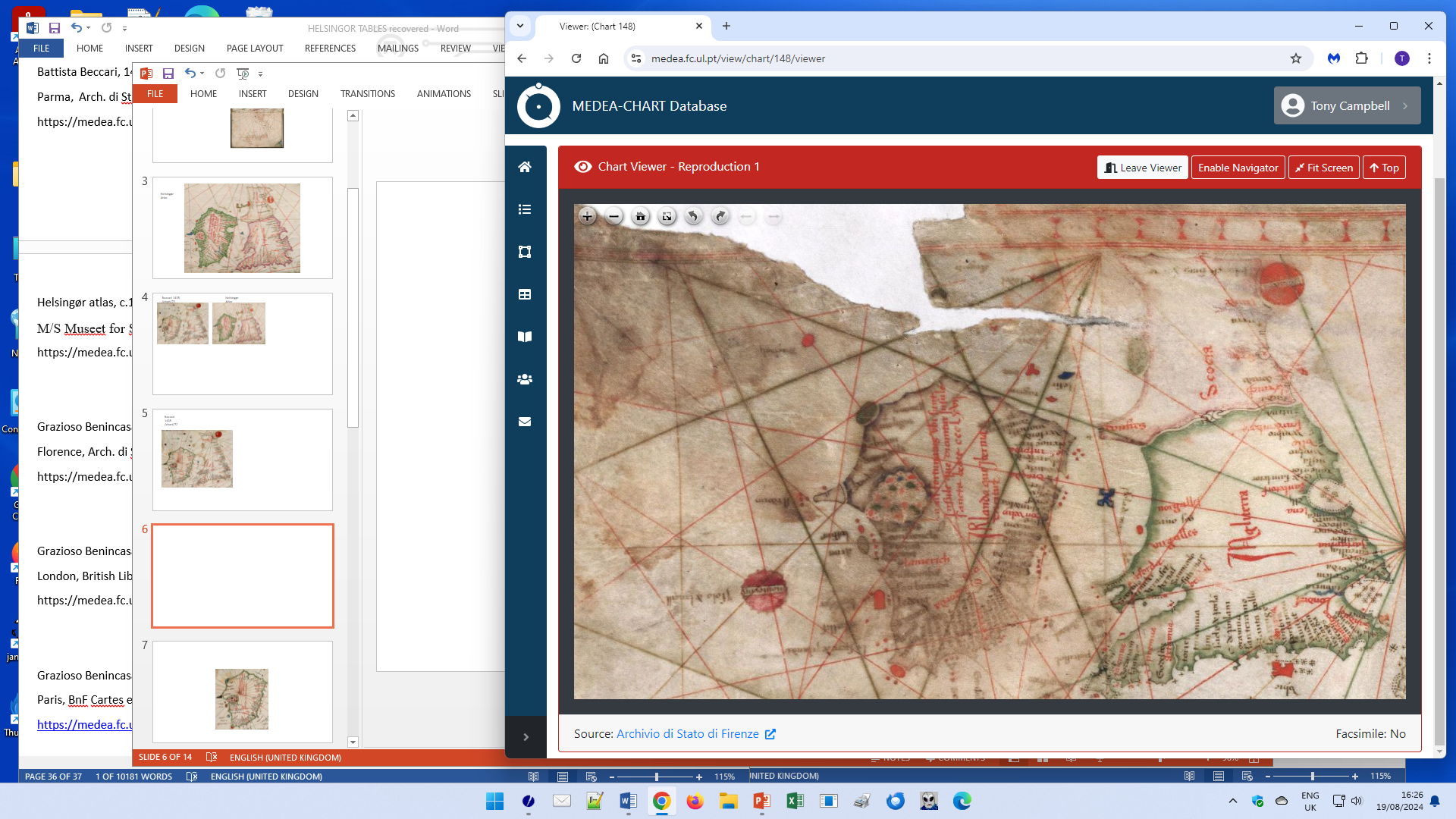 Grazioso Benincasa, 1461
https://medea.fc.ul.pt/view/chart/148
Helsingør Atlas
https://medea.fc.ul.pt/view/atlas/712
Beccari 1435
https://medea.fc.ul.pt/view /chart/72
Note the different way the Helsingør Atlas treats ‘Inglaterram’ [England]
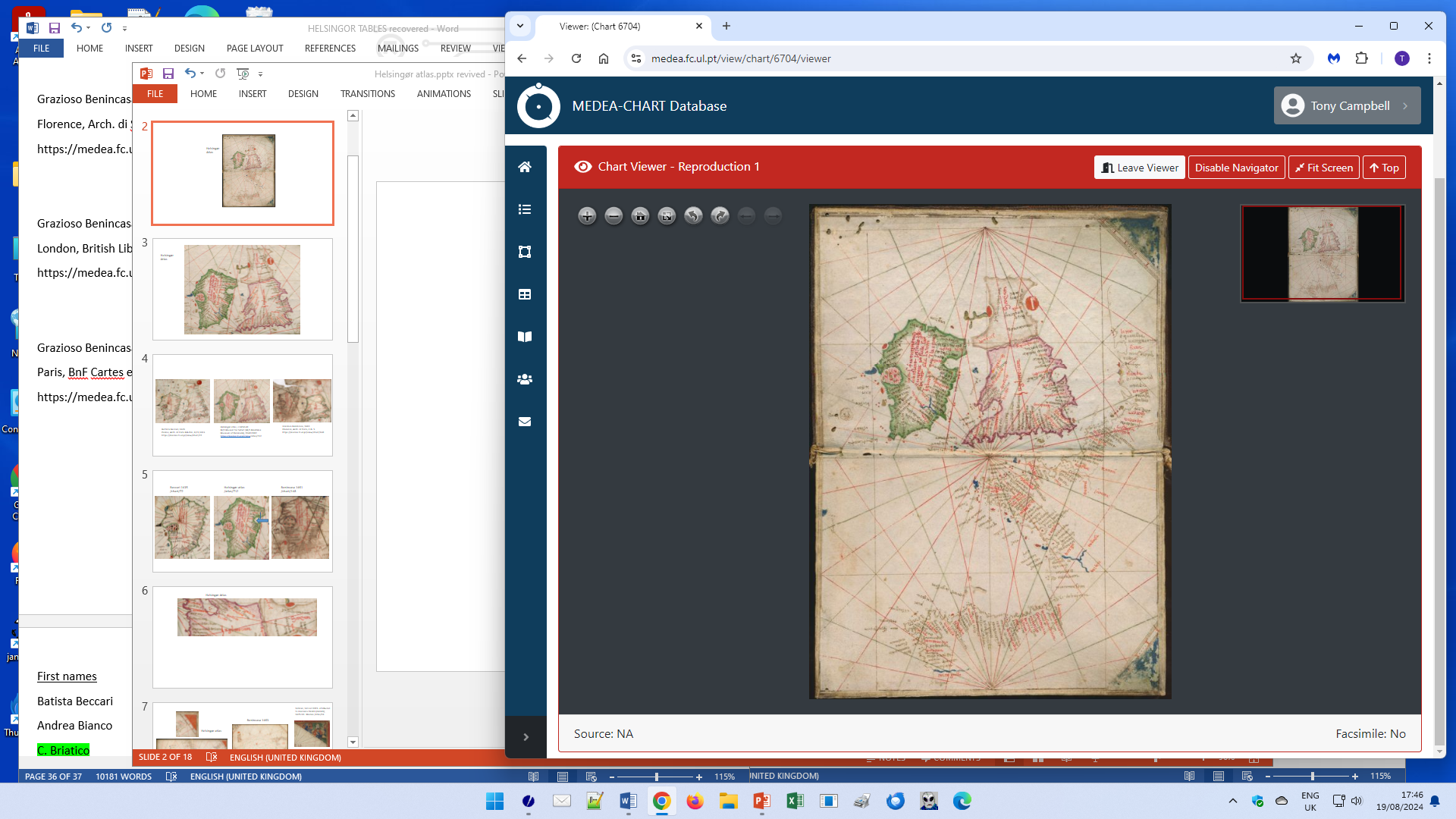 The first sheet
Helsingør Atlas 
https://medea.fc.ul.pt/view/atlas/712 



Note the amount of unused space above Scotland
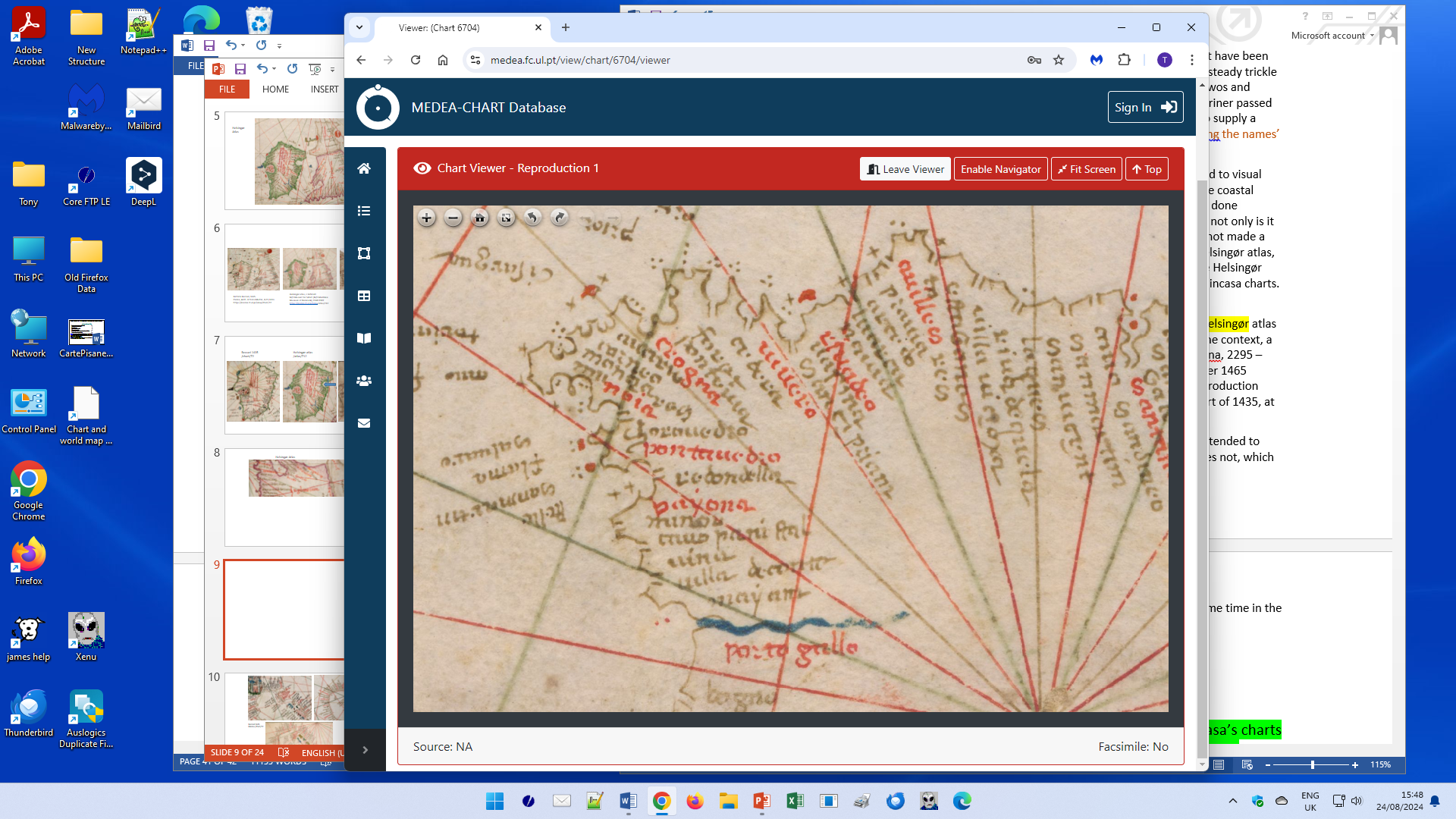 Omissions on the Helsingør Atlas
 (in north-west Iberia)
Sheet 1
Pontevedra: missing below

Rio Minho: missing below
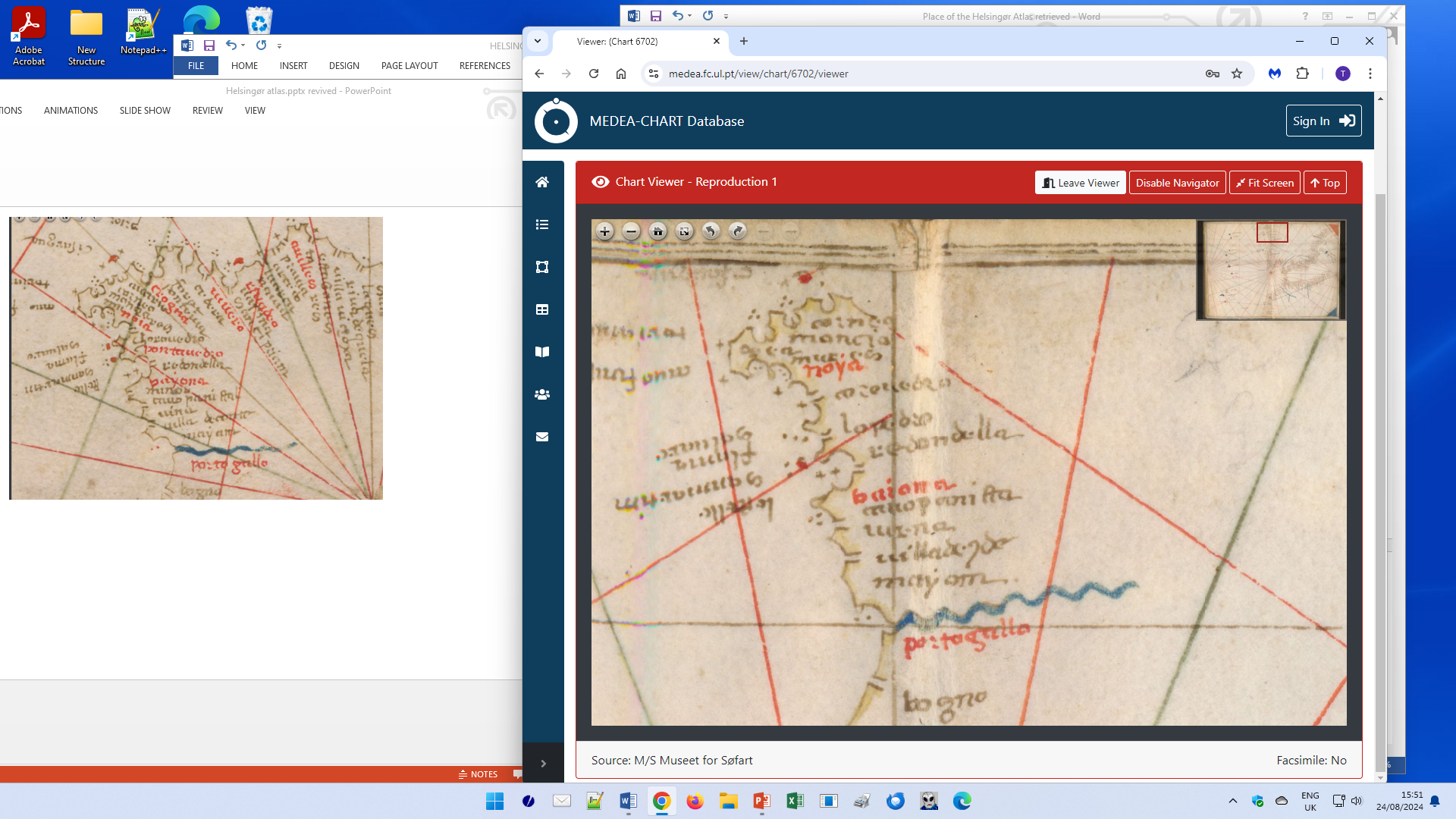 Sheet 2
Lo padron: missing above
Helsingør Atlas 
https://medea.fc.ul.pt/view/atlas/712
The most extensive overlap
(lavelona – coron)
Sheet 6
Sheet 4
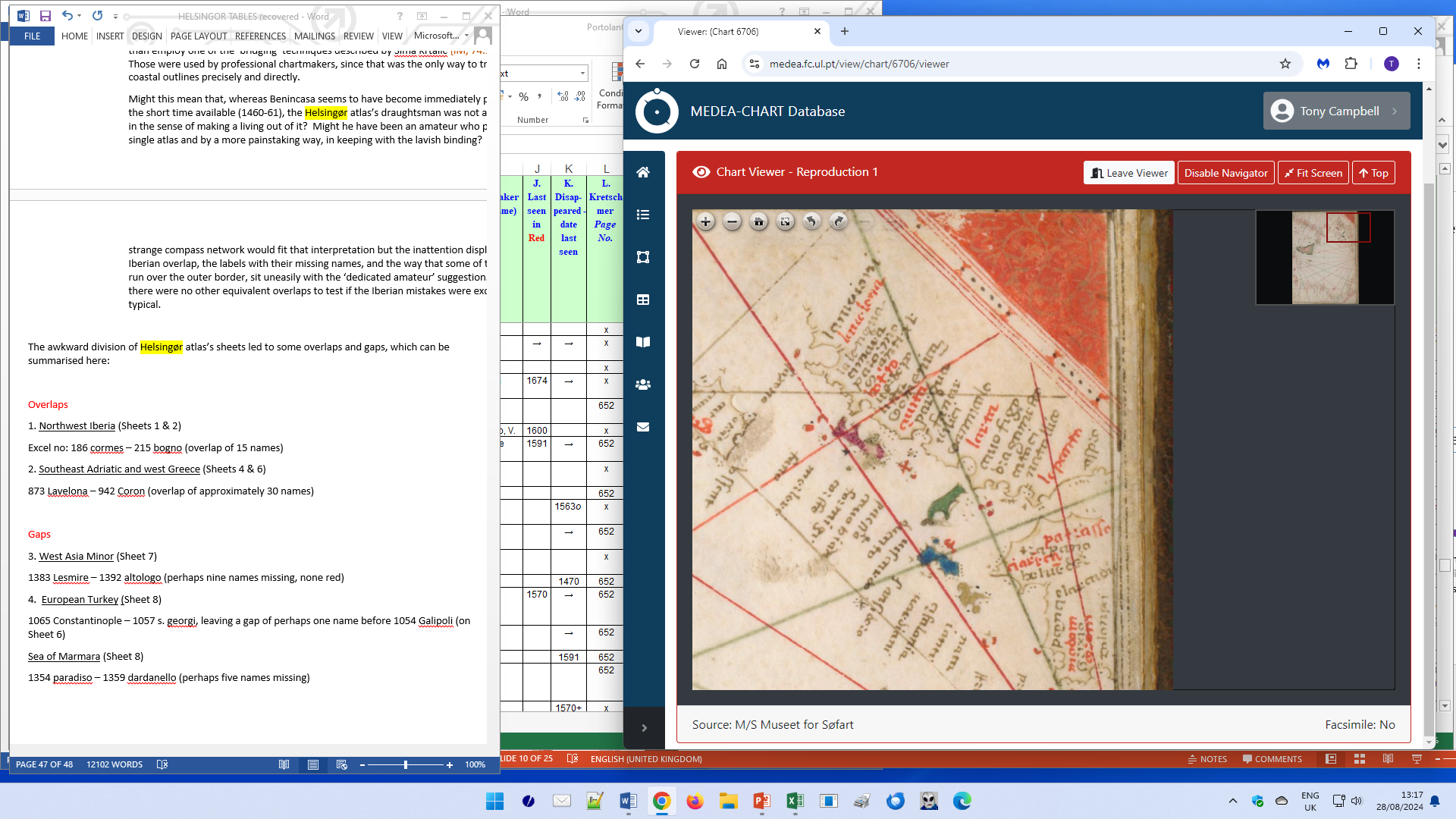 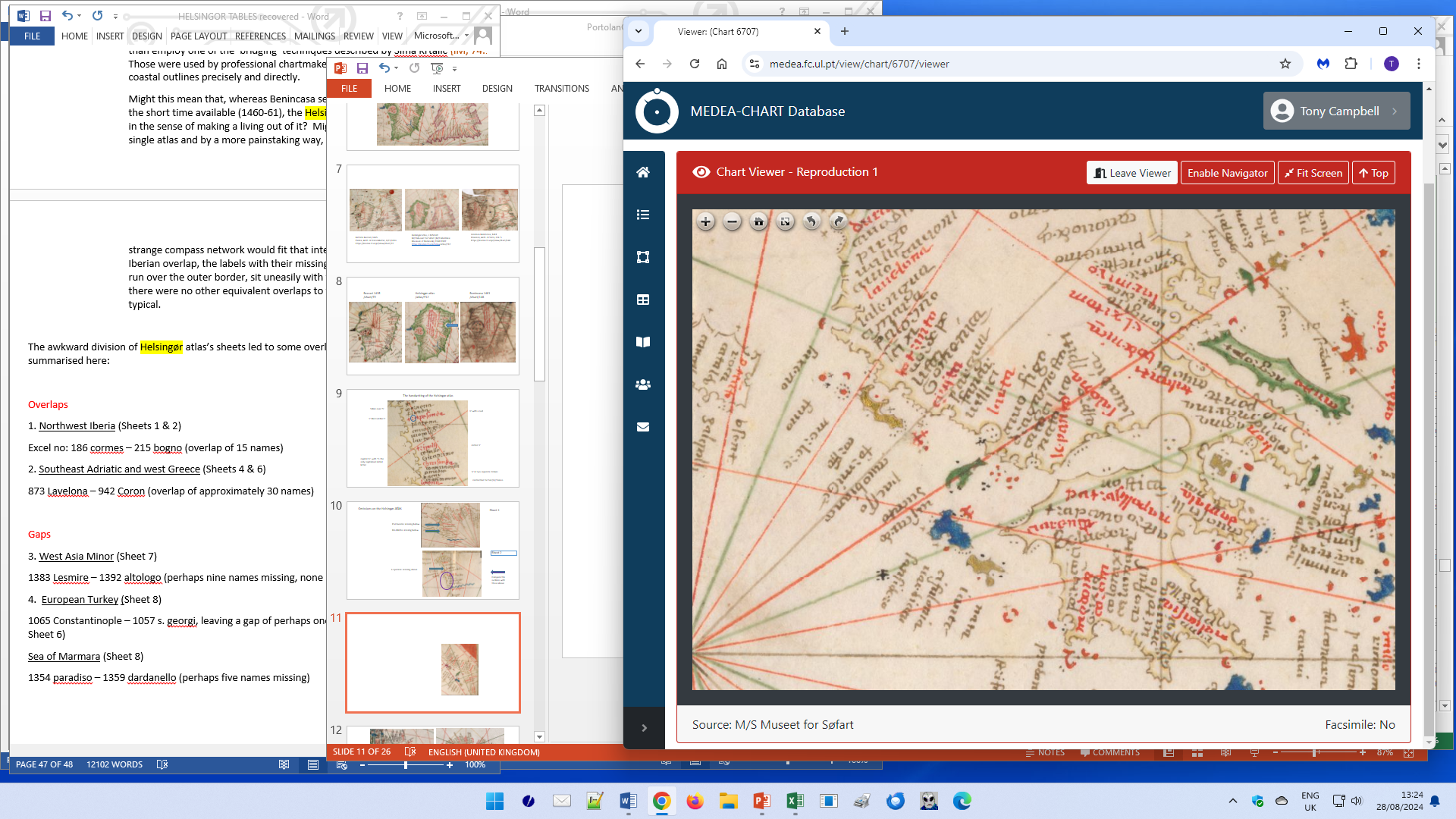 san nicolo is shown above larta on sheet 4 but is missing from sheet 6
Helsingør Atlas 
https://medea.fc.ul.pt/view/atlas/712
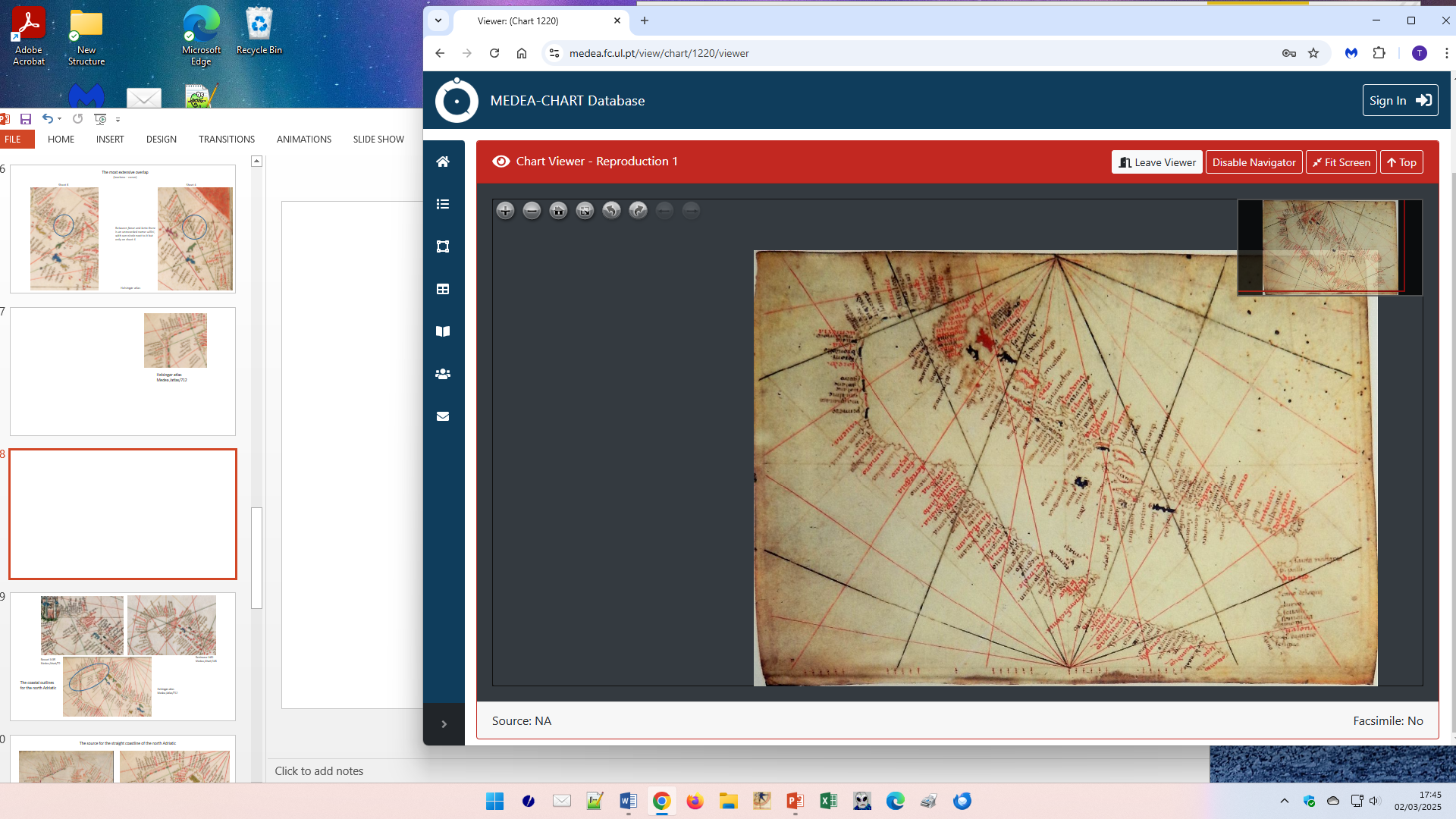 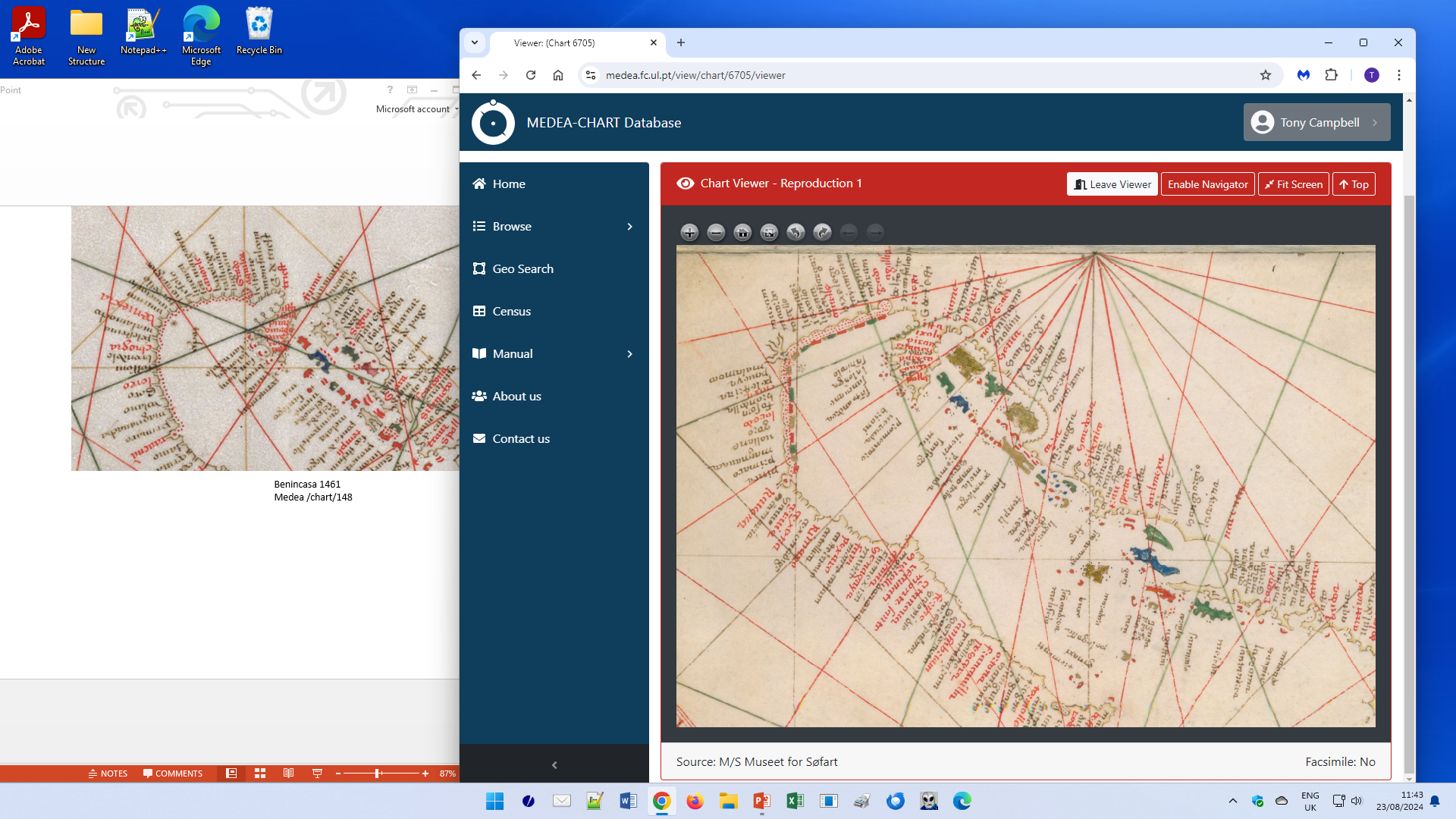 The Venice vignettes
Helsingør Atlas
Medea /atlas/712

Note the lack of the name Venice by the three-fingered symbol, shown in red on the Luxoro Atlas
Luxoro Atlas, c.1420
Medea atlas/168
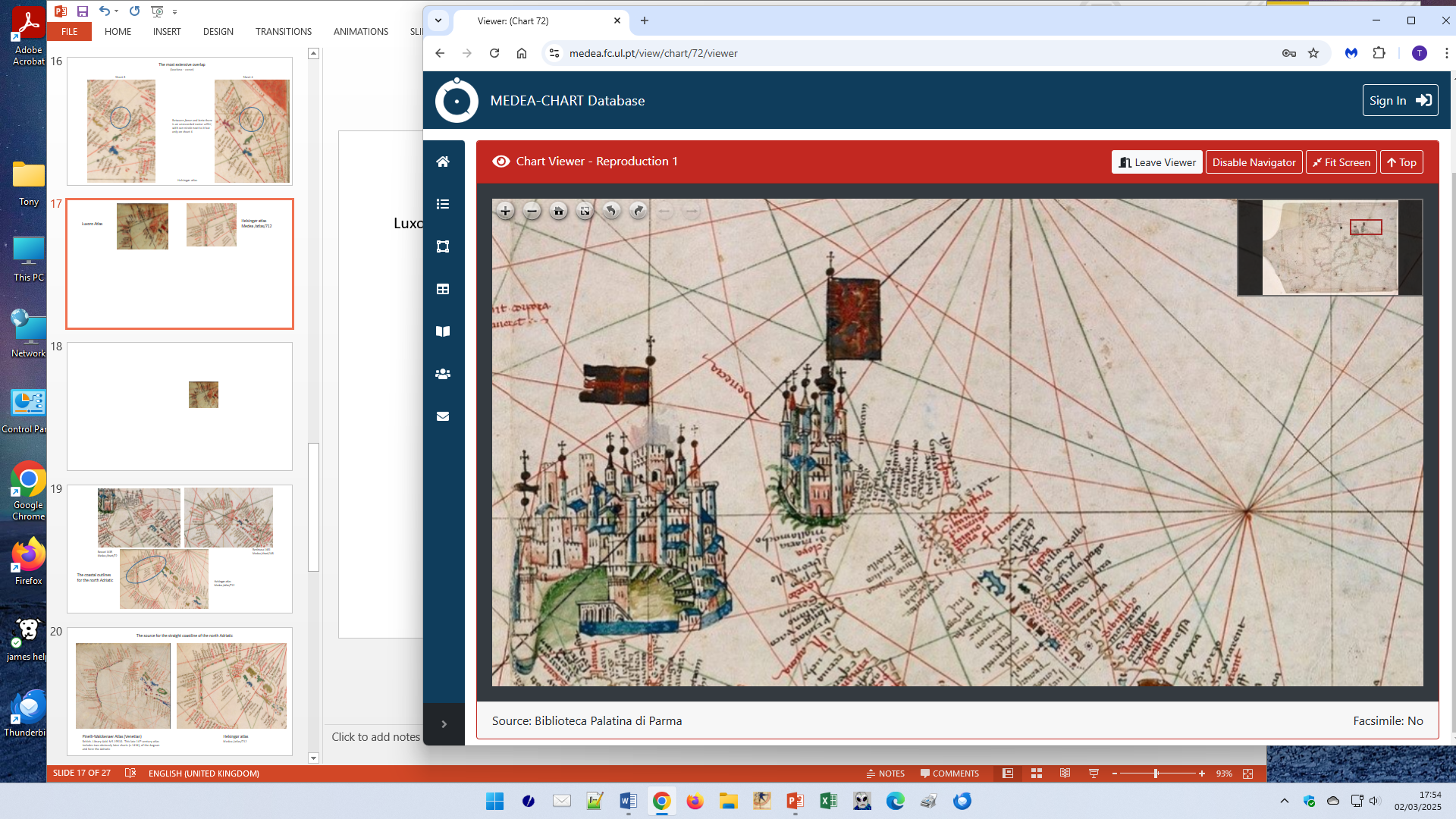 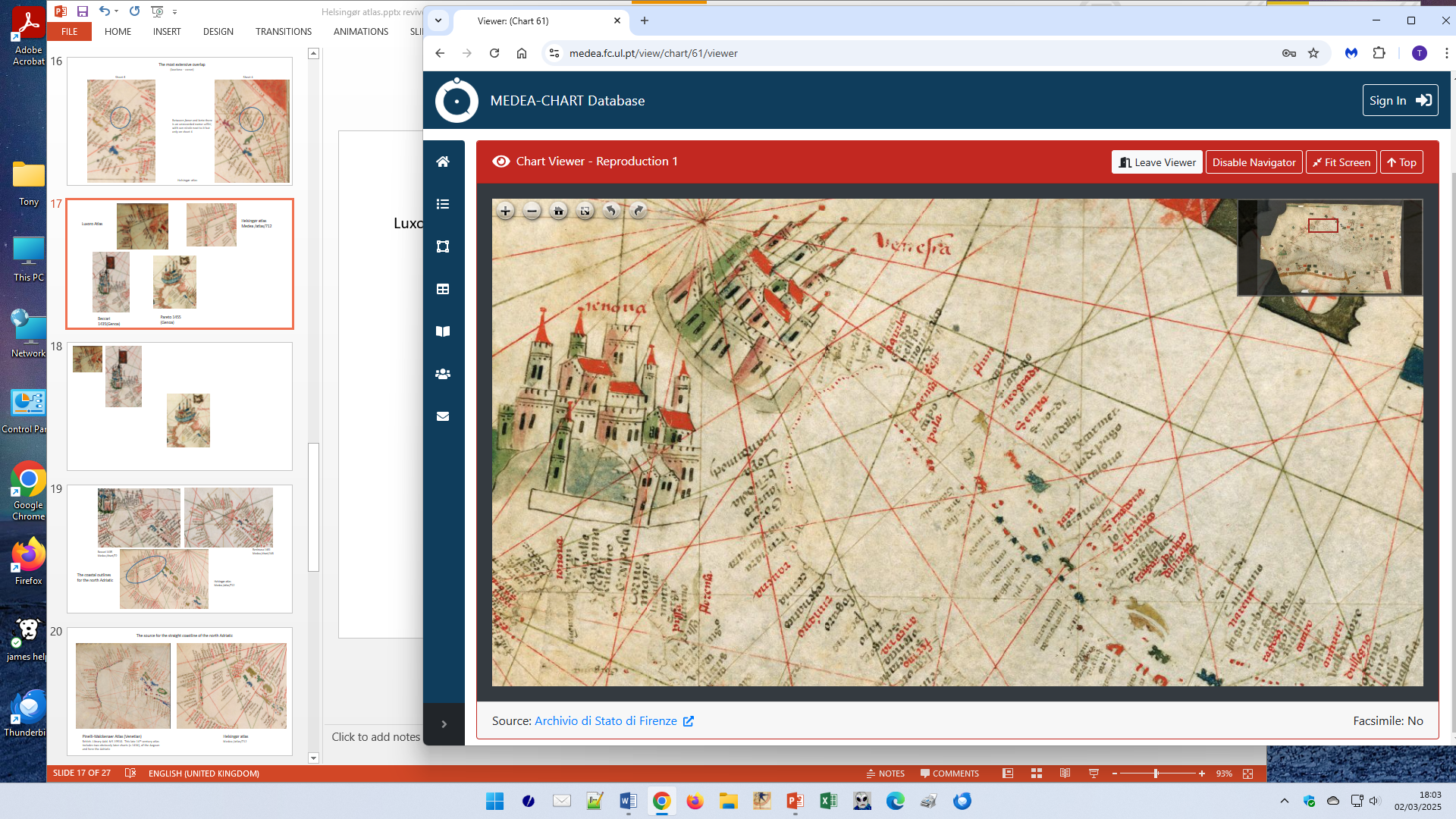 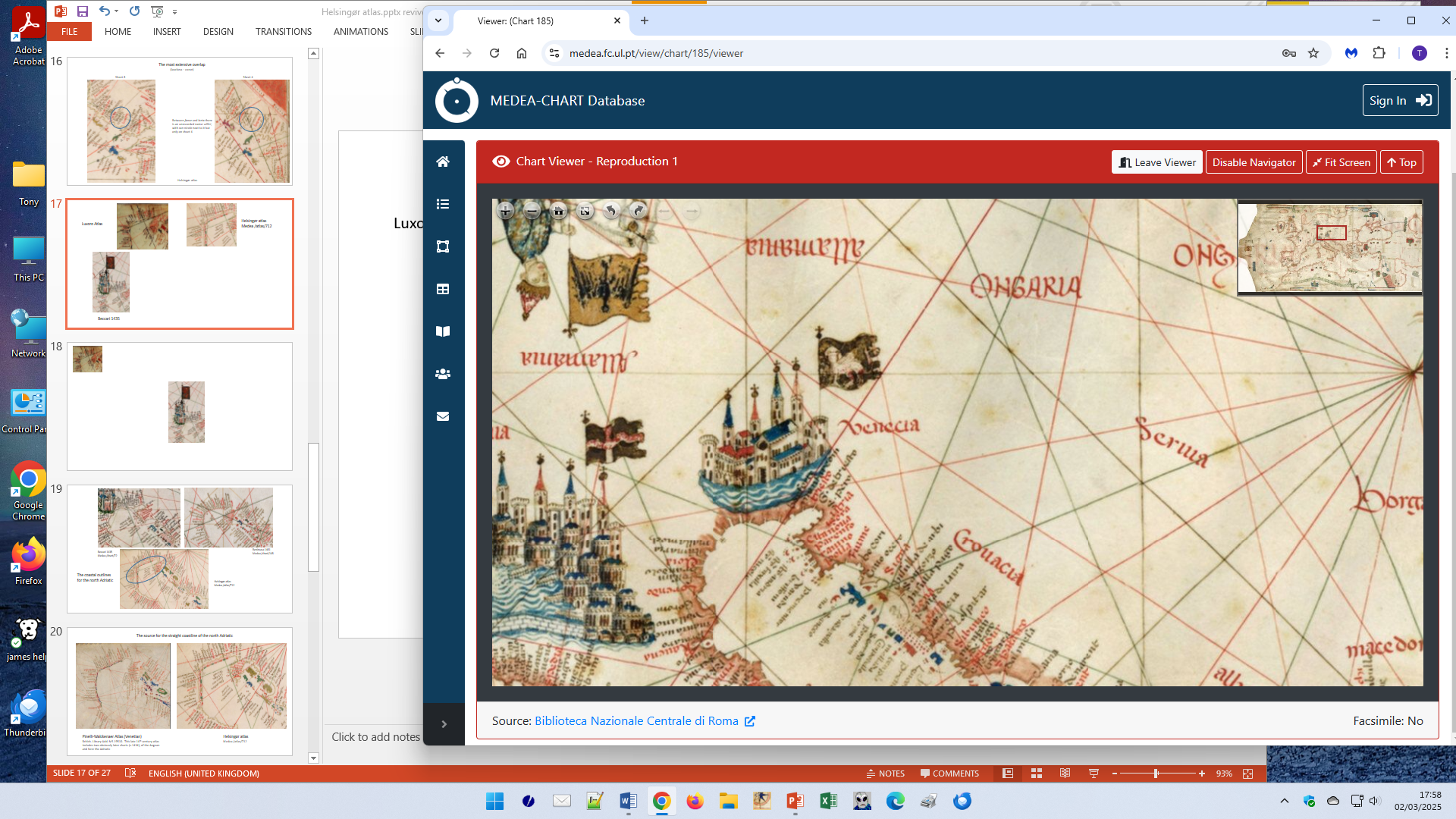 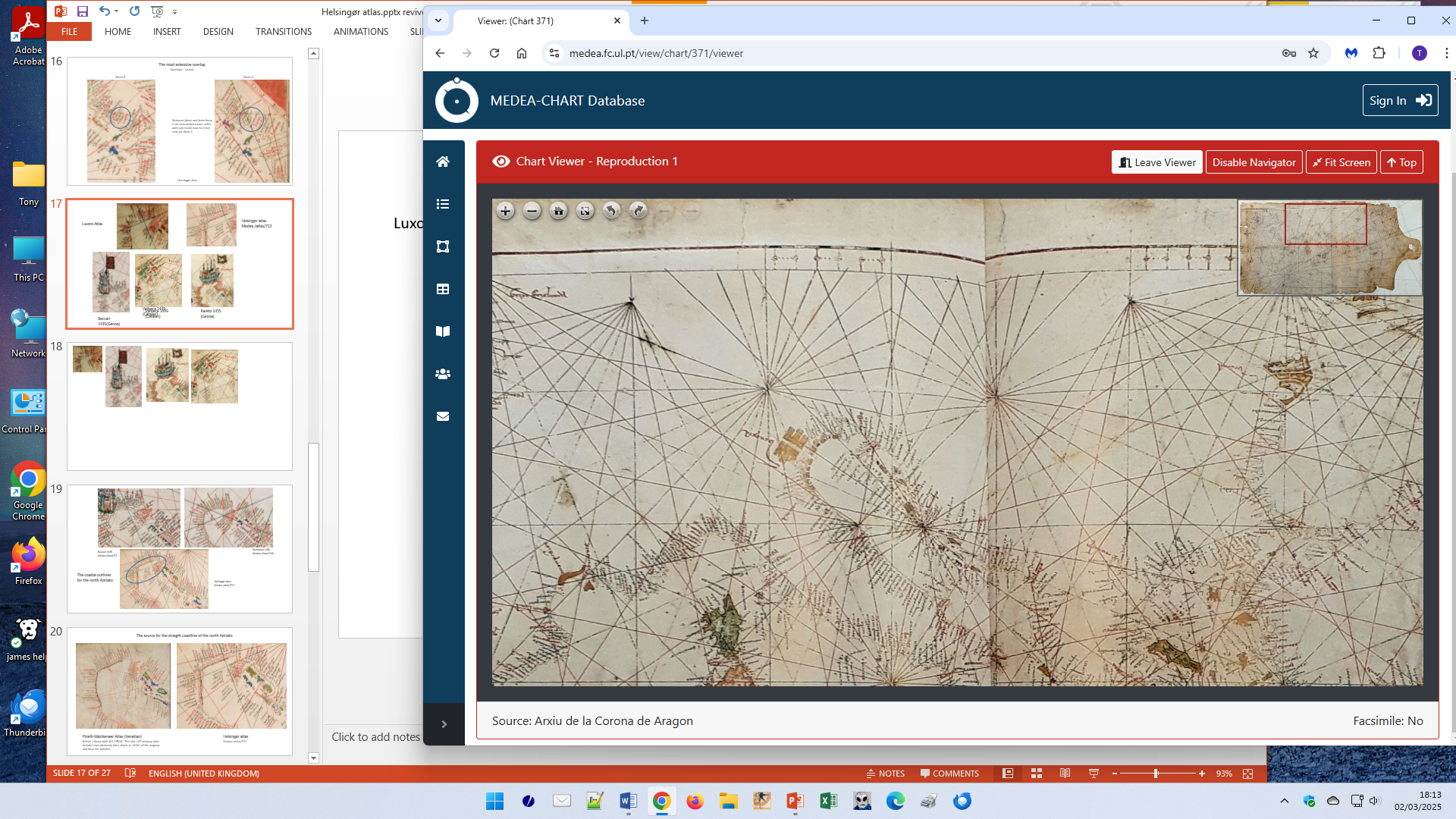 Beccari 1435 (Genoa) Medea chart/72
Italian chart in Barcelona, Arch. Corona de Aragón
Medea chart/371
Vallseca 1449 (Catalan) Medea chart/61
Pareto 1455 (Genoa) Medea chart/45
Straight or rounded coastline either side of Venice
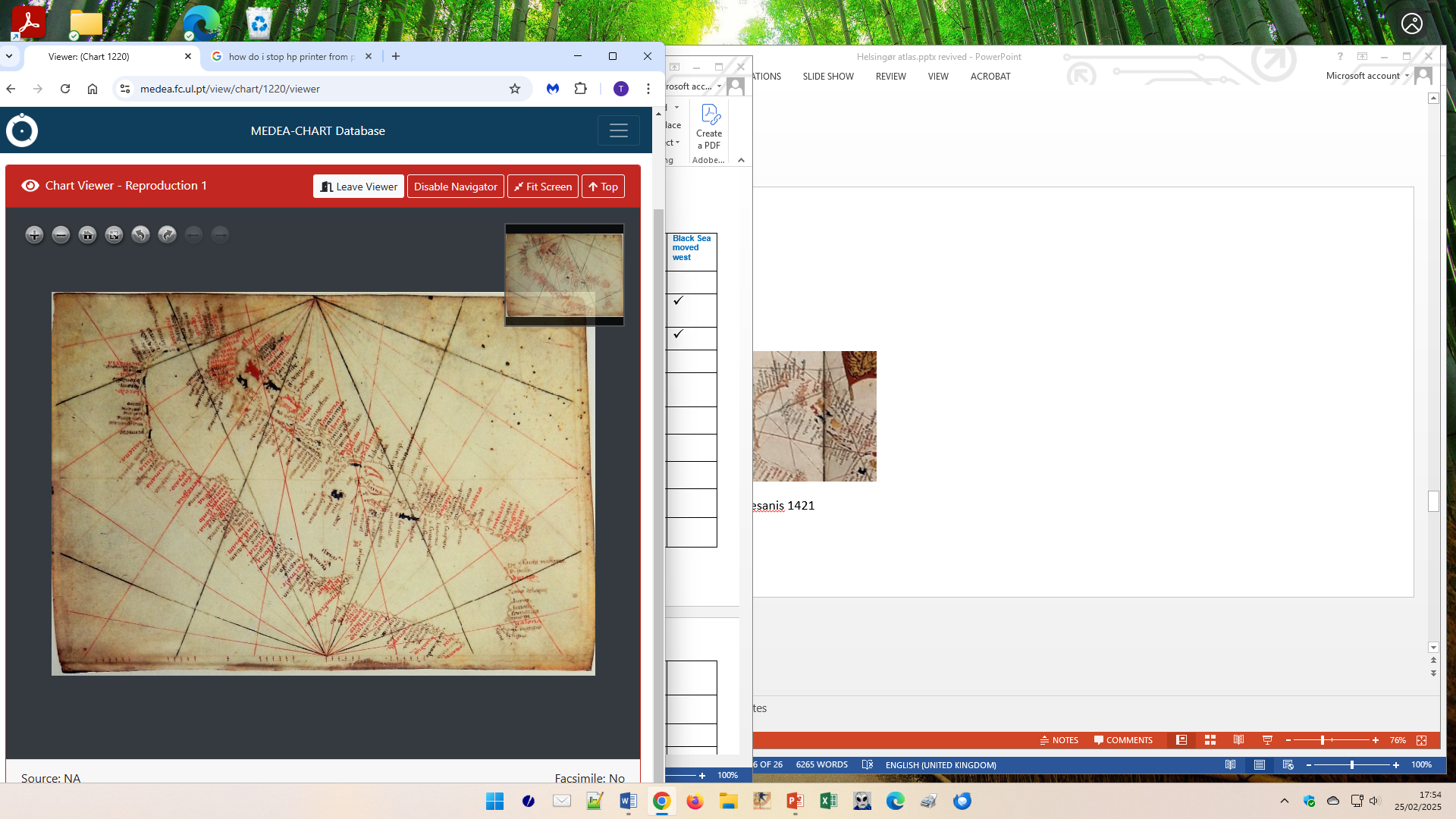 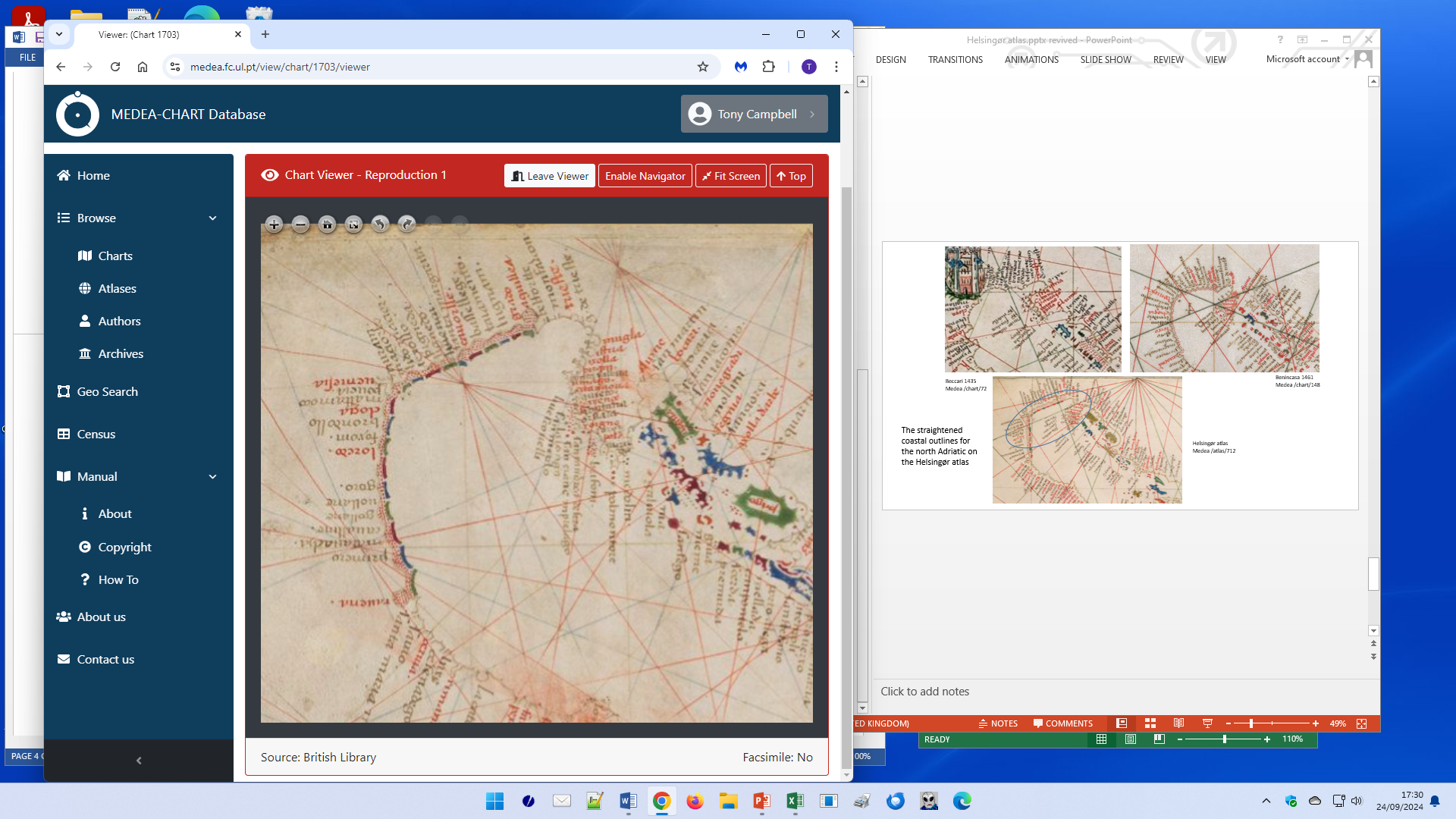 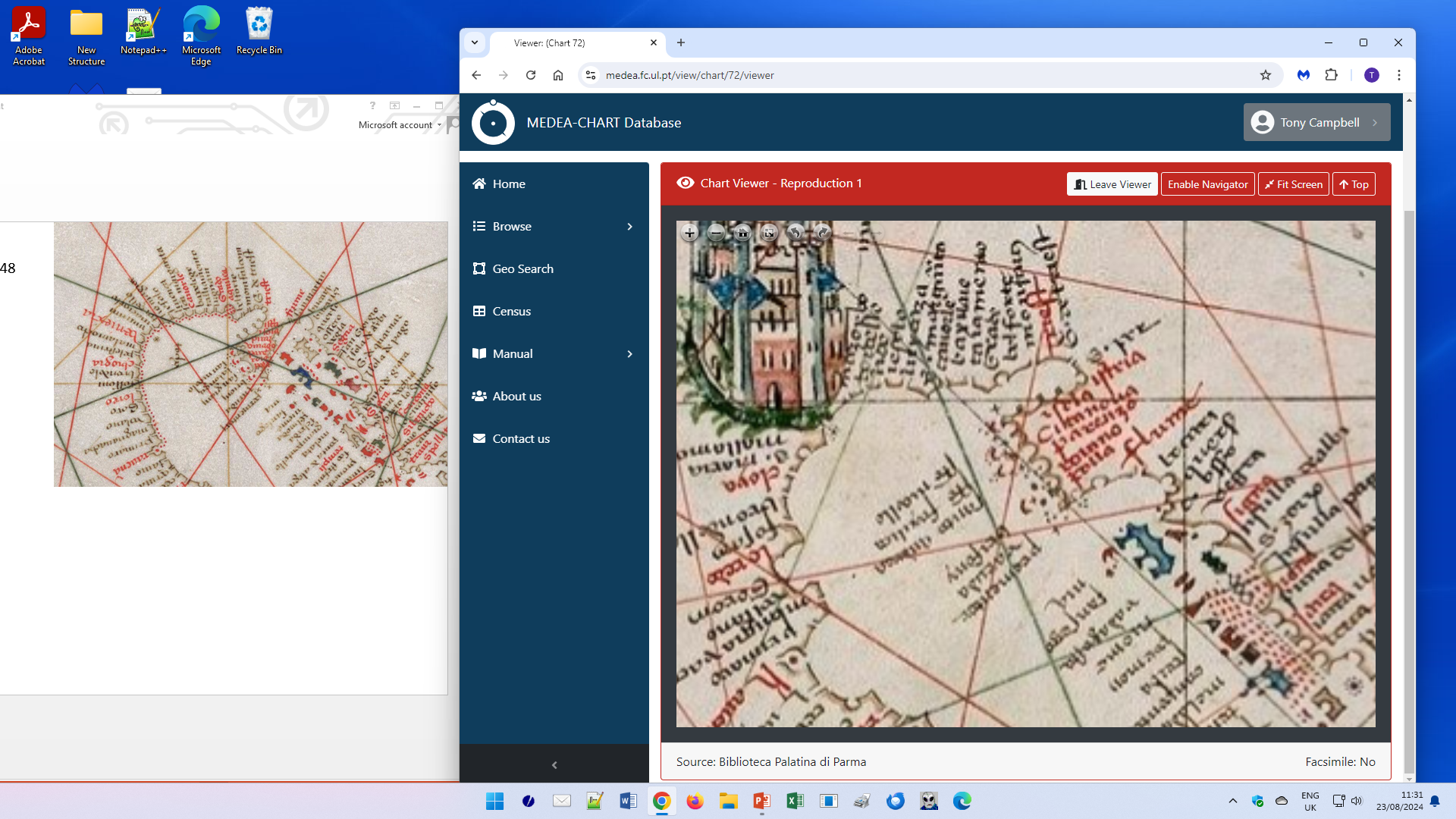 Pinelli-Walckenaer Atlas British. Library Add. MS 19510. Medea/atlas/143
Beccari 1435
Medea /chart/72
Luxoro Atlas (Cesanis),c.1420 Medea /atlas/168
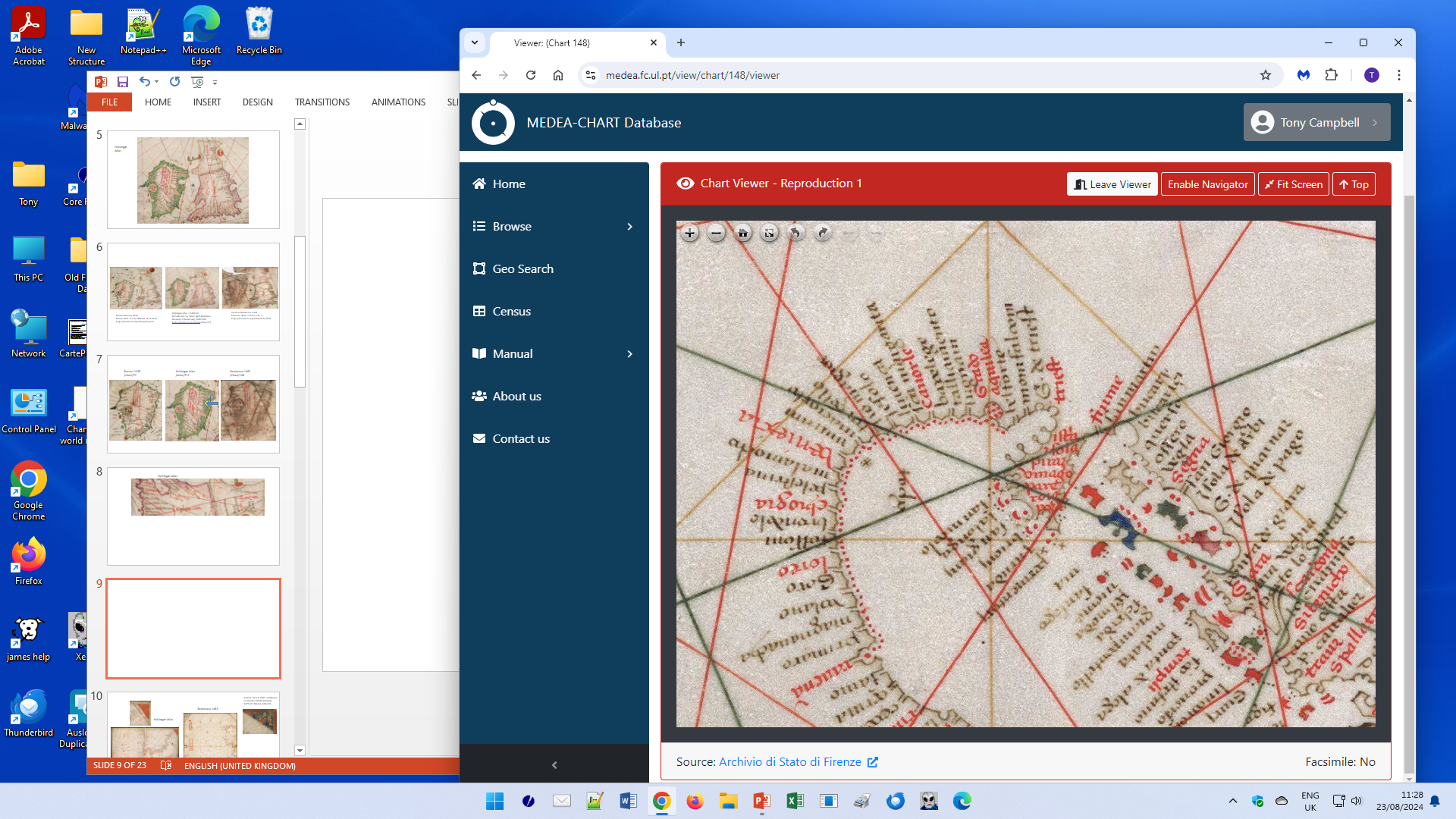 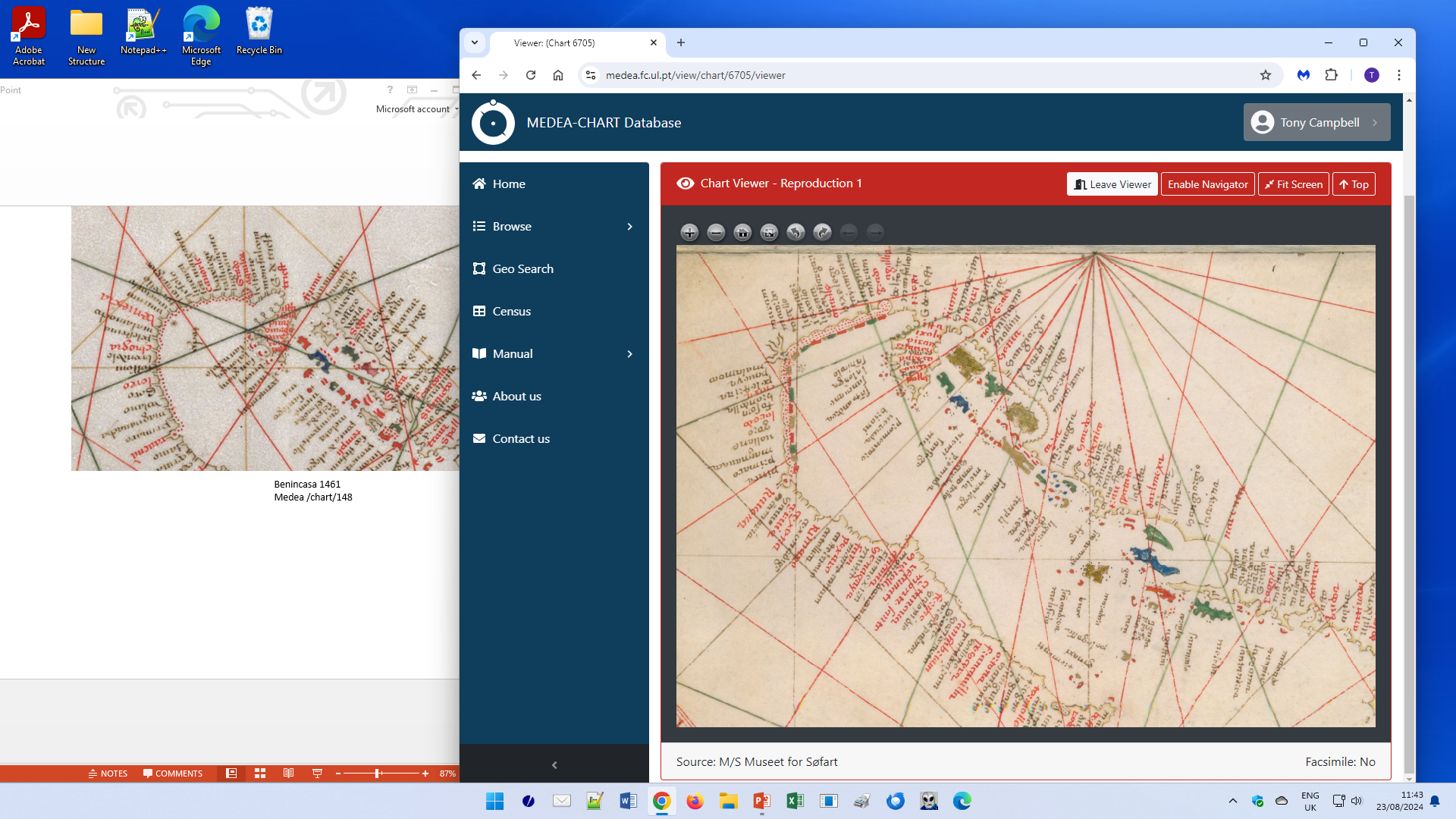 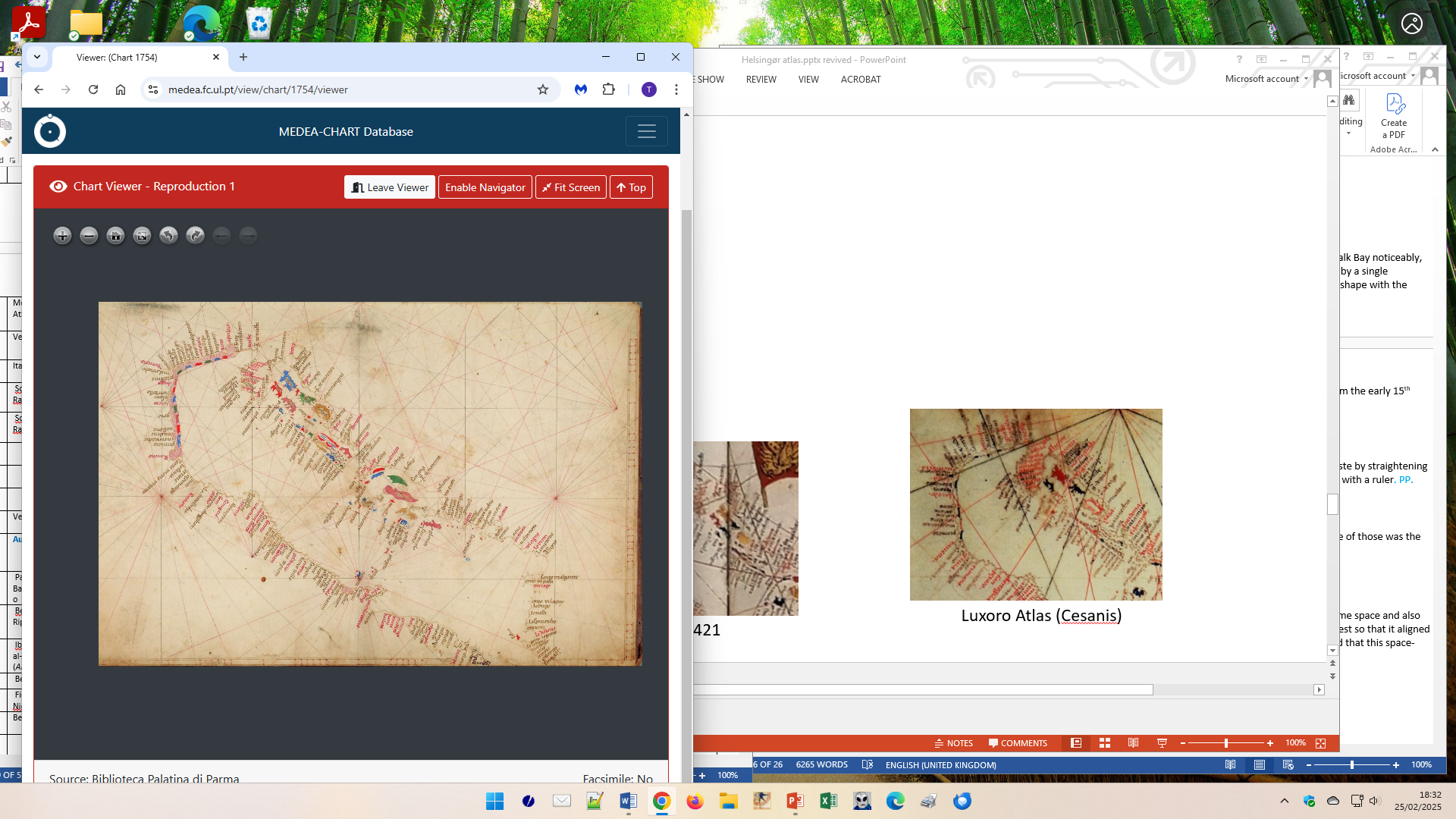 Parma, Arch. di Stato Bib.Pal. II,32,1624
Medea /atlas/32
Helsingør Atlas
Medea /atlas/712
Benincasa 1461
Medea /chart/148
Moving the Black Sea to the West
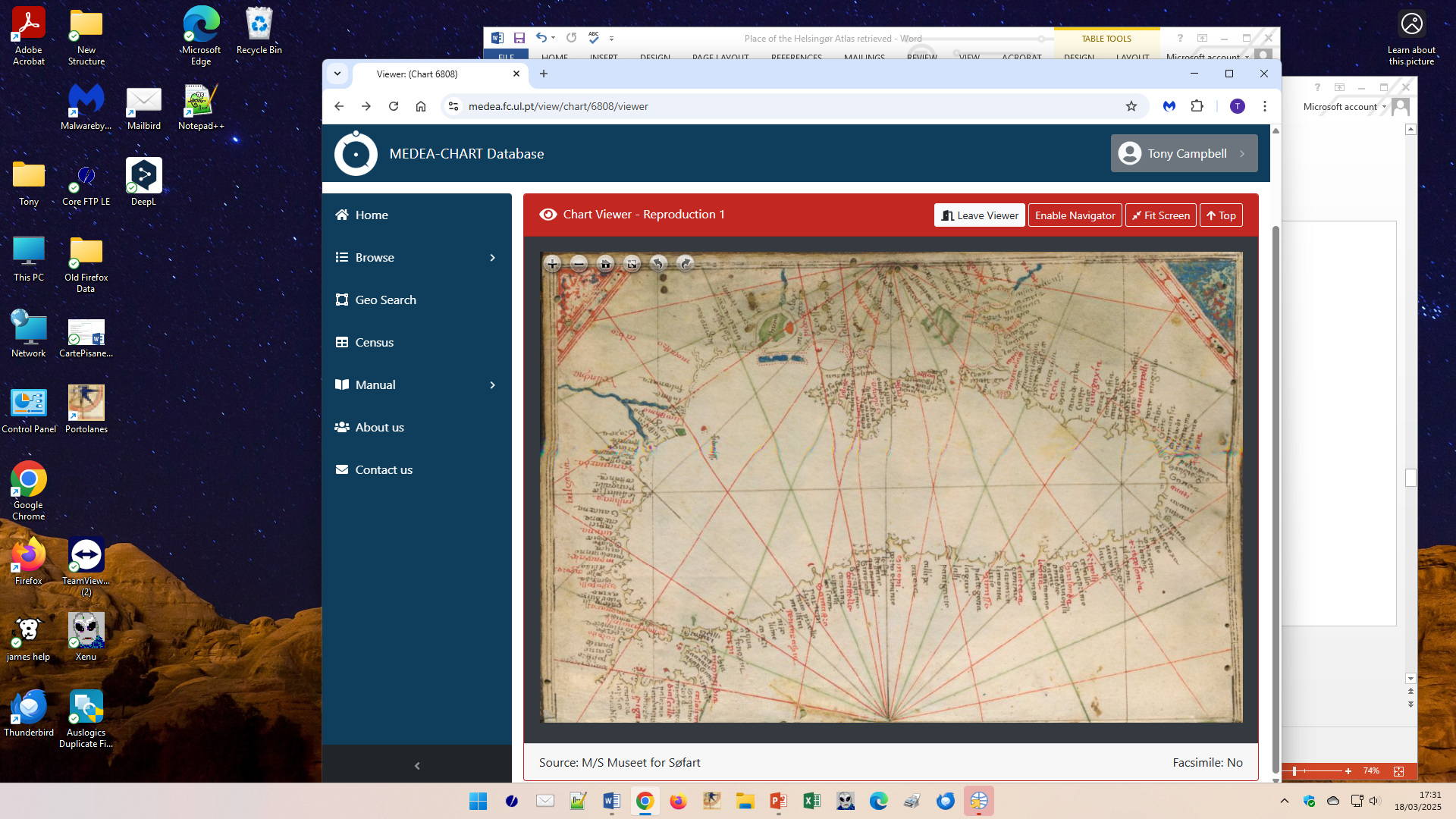 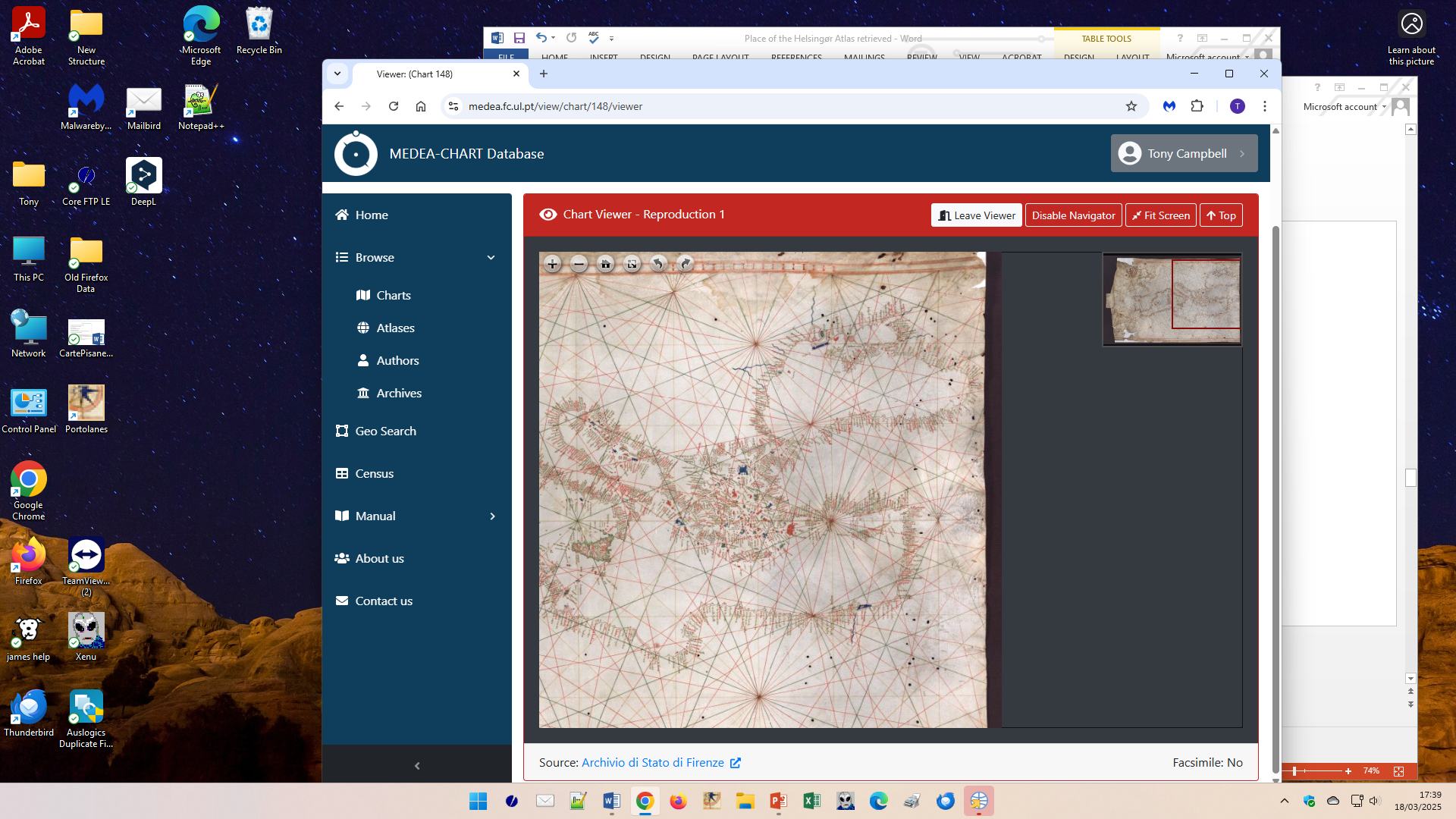 Helsingør Atlas
Medea/atlas/712
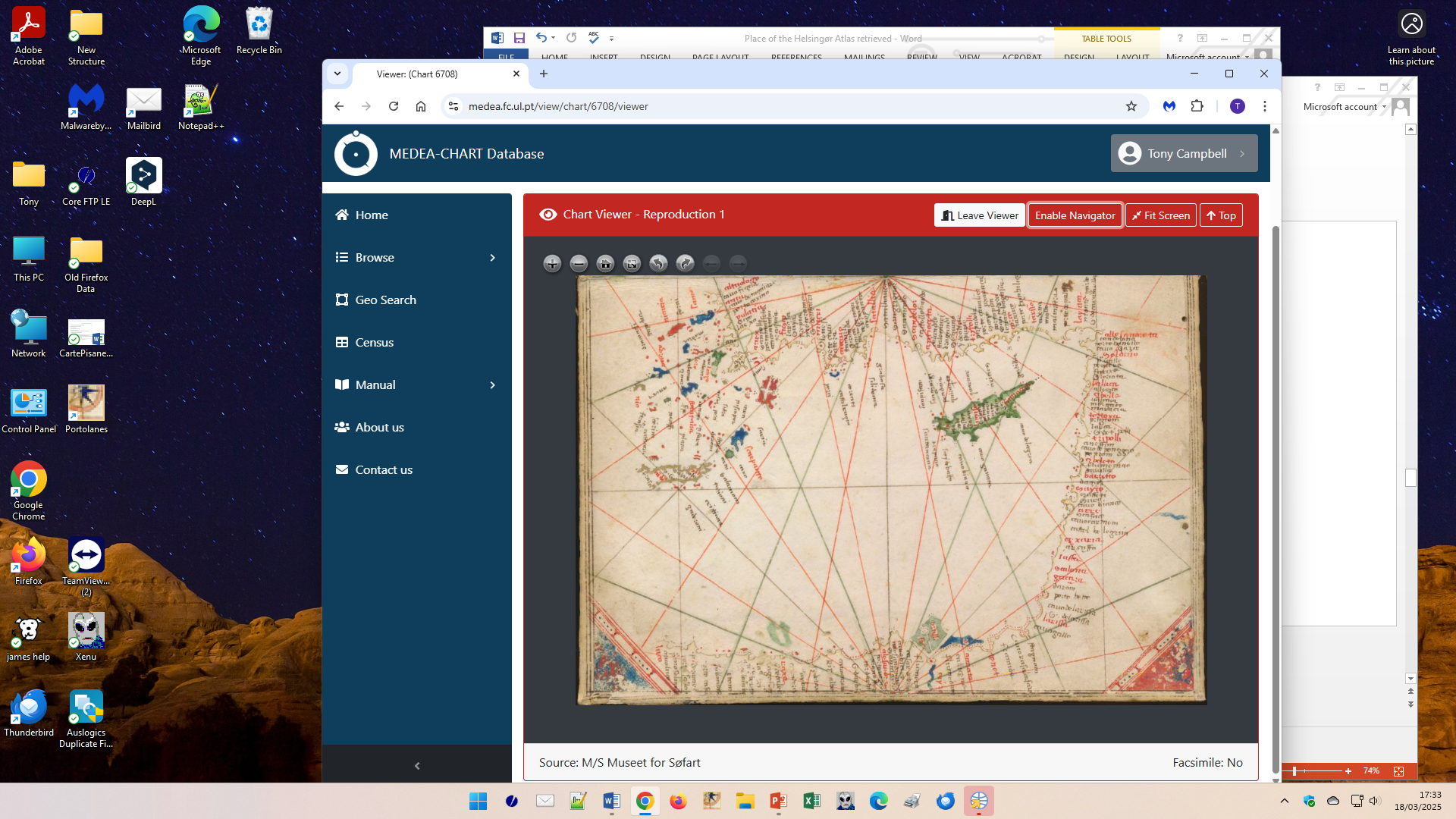 Which Benincasa would do for his 1463 atlas but not this 1461 chart
Medea /chart/148
Curtailments of the West African coast
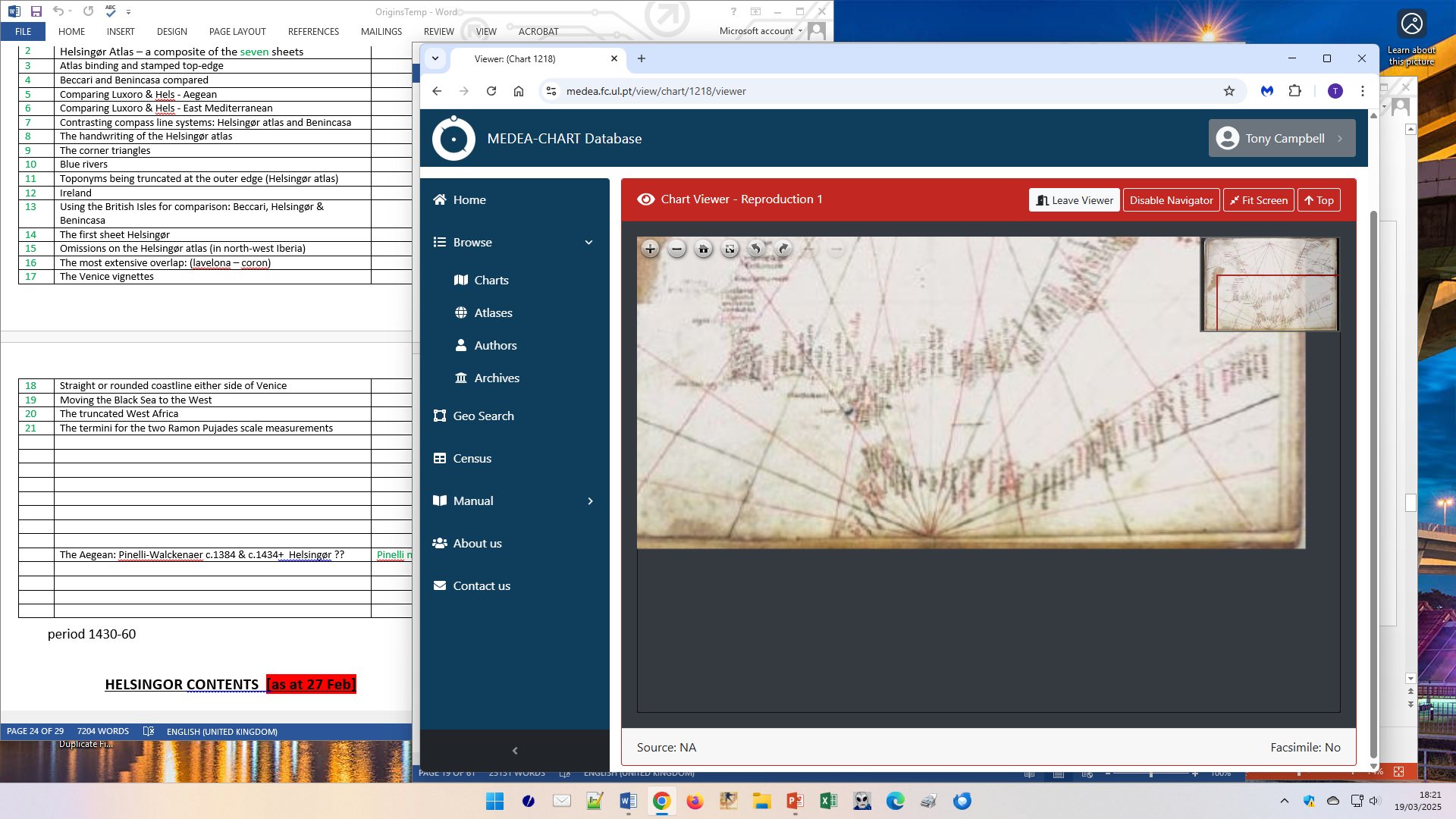 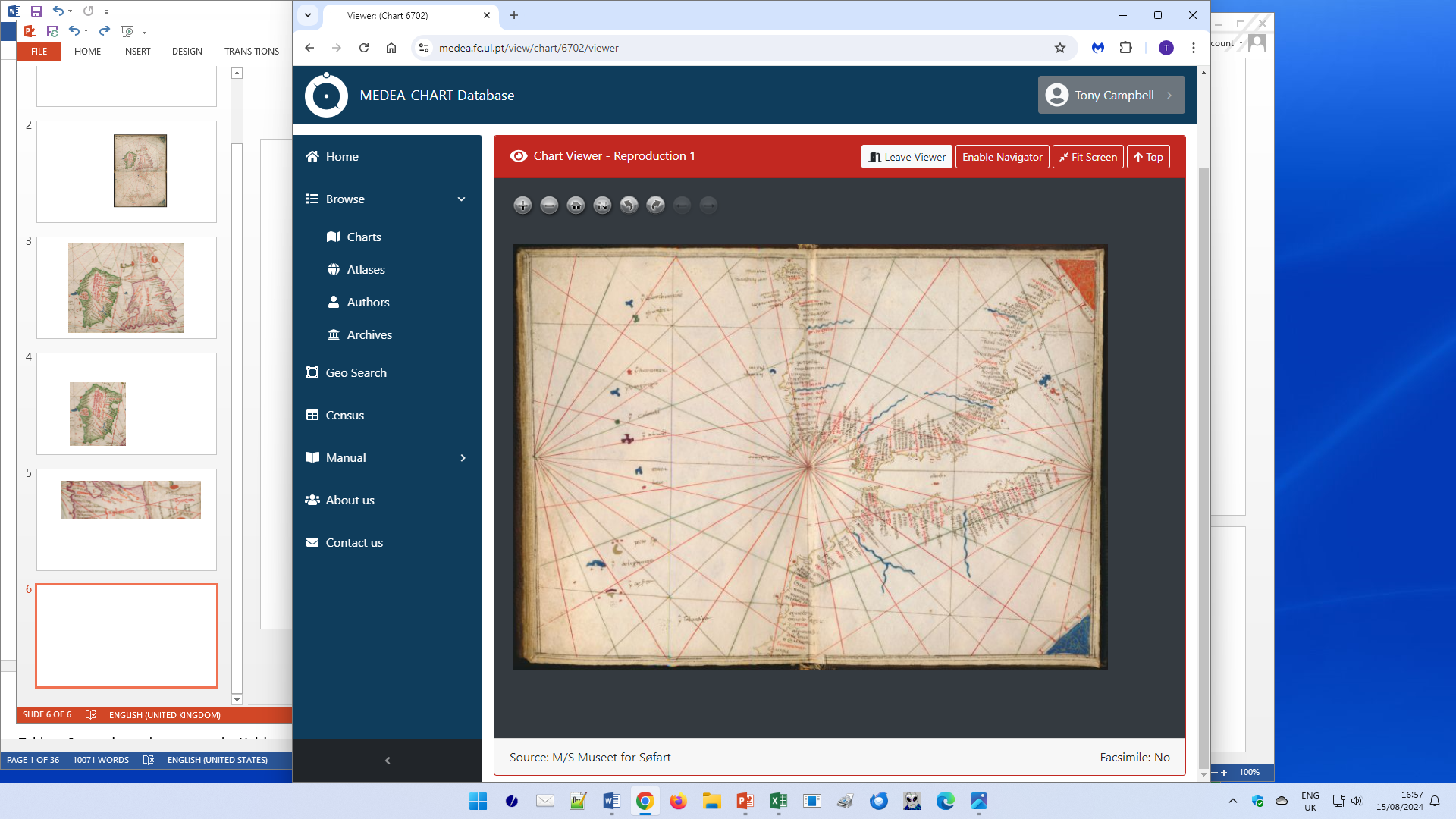 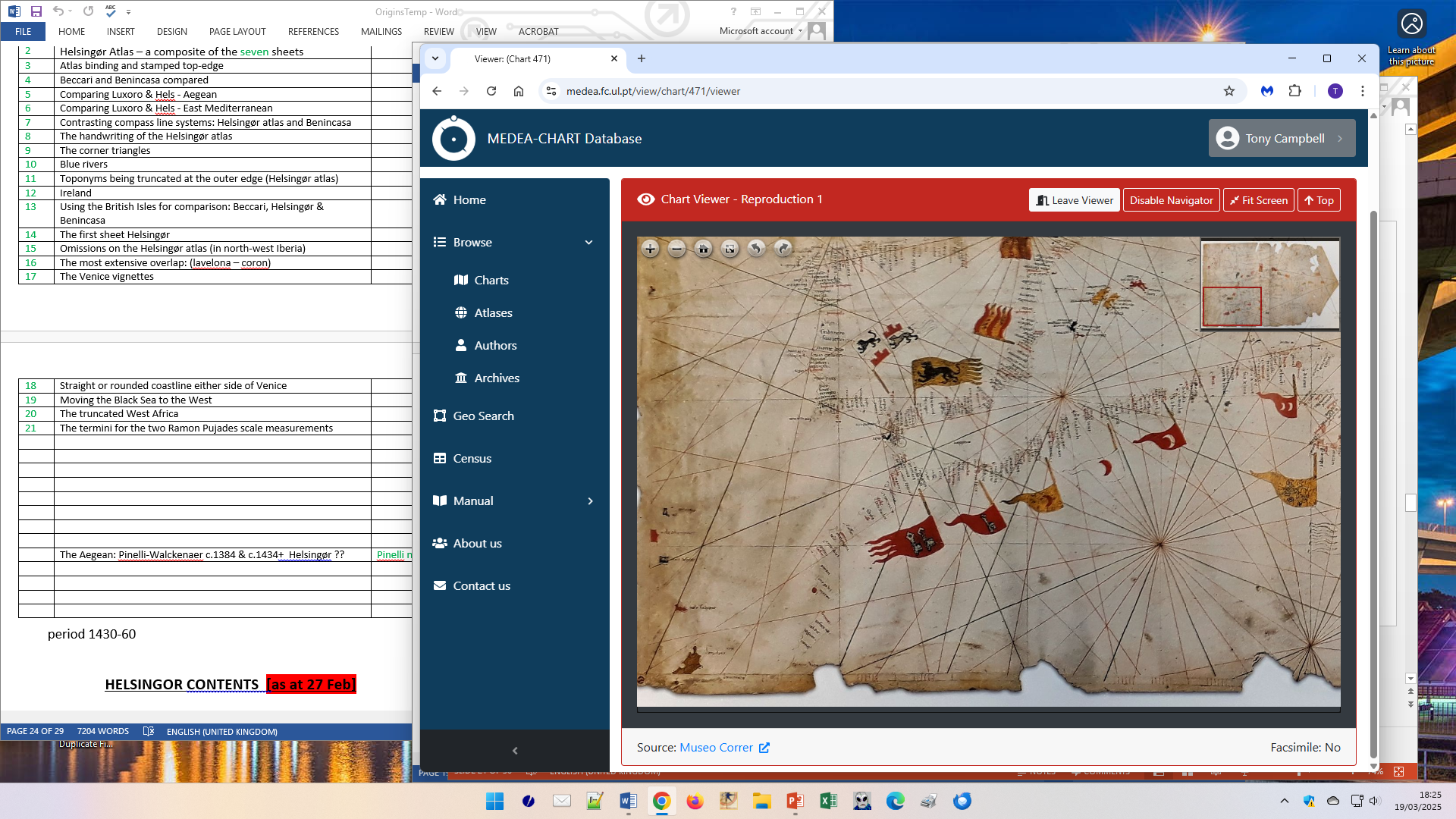 Cesanis chart, 1421 Medea /chart/471
Helsingør Atlas
Medea /atlas/712
Luxoro Atlas (Cesanis),c.1420 Medea /atlas/168